UNIT 10 – STAYING HEALTHY 
Lesson 5A – Vocabulary and Grammar 2
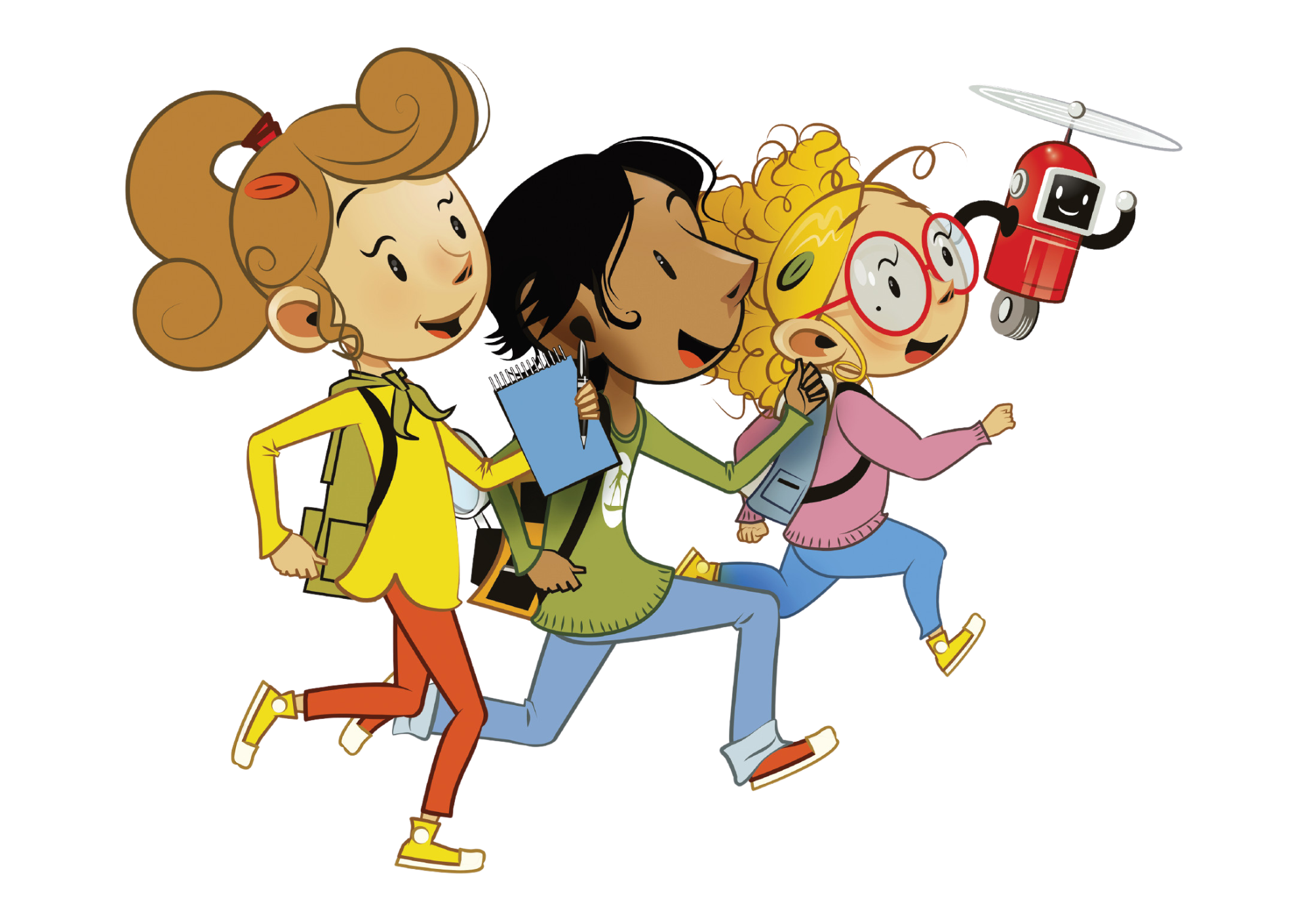 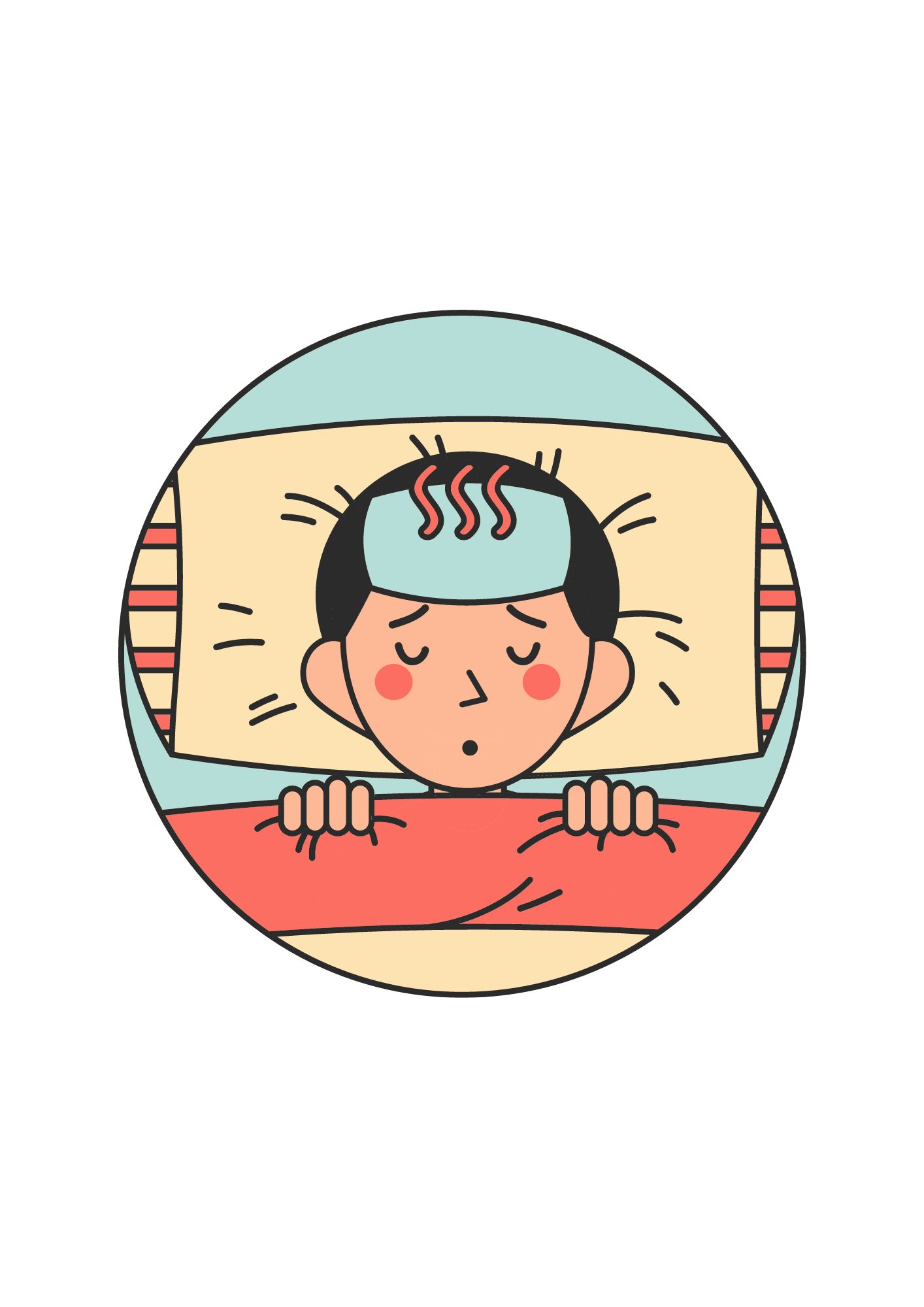 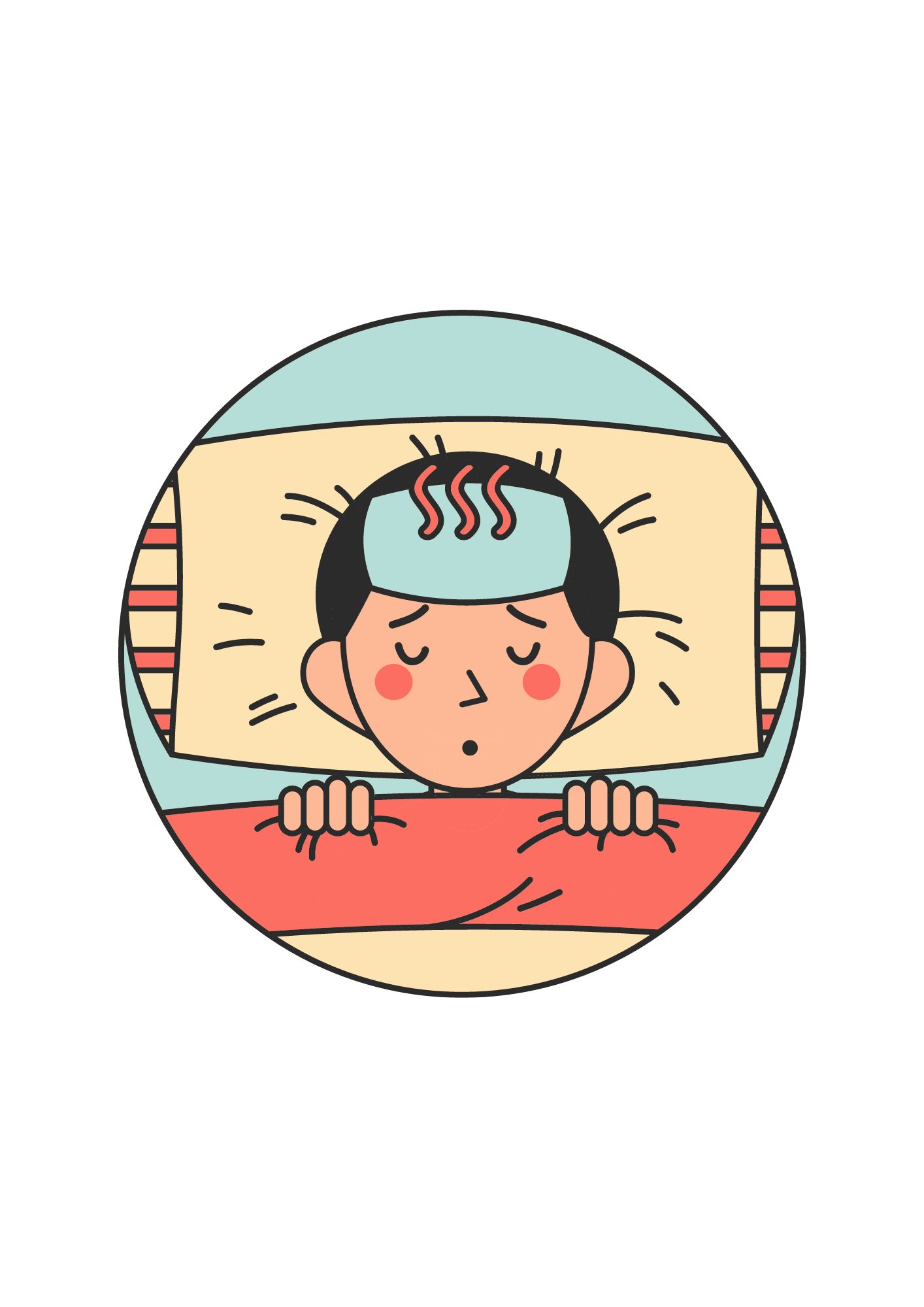 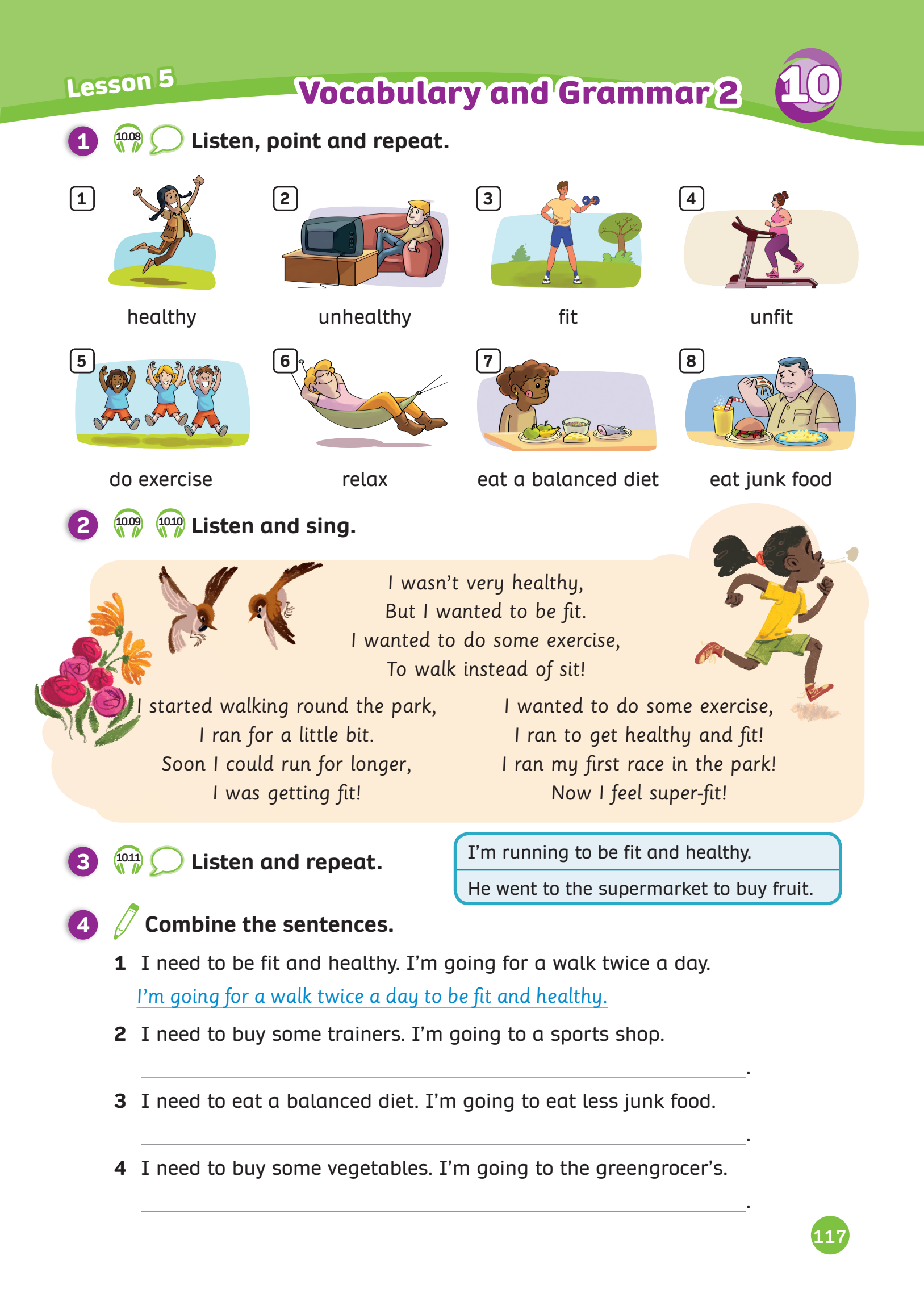 UNIT 10 – Lesson 5A
We’re learning…
To correctly read and pronounce words / phrases related to health
To use the structure:  
     to + be / verb to show purpose
- PB p.117
- AB p.92
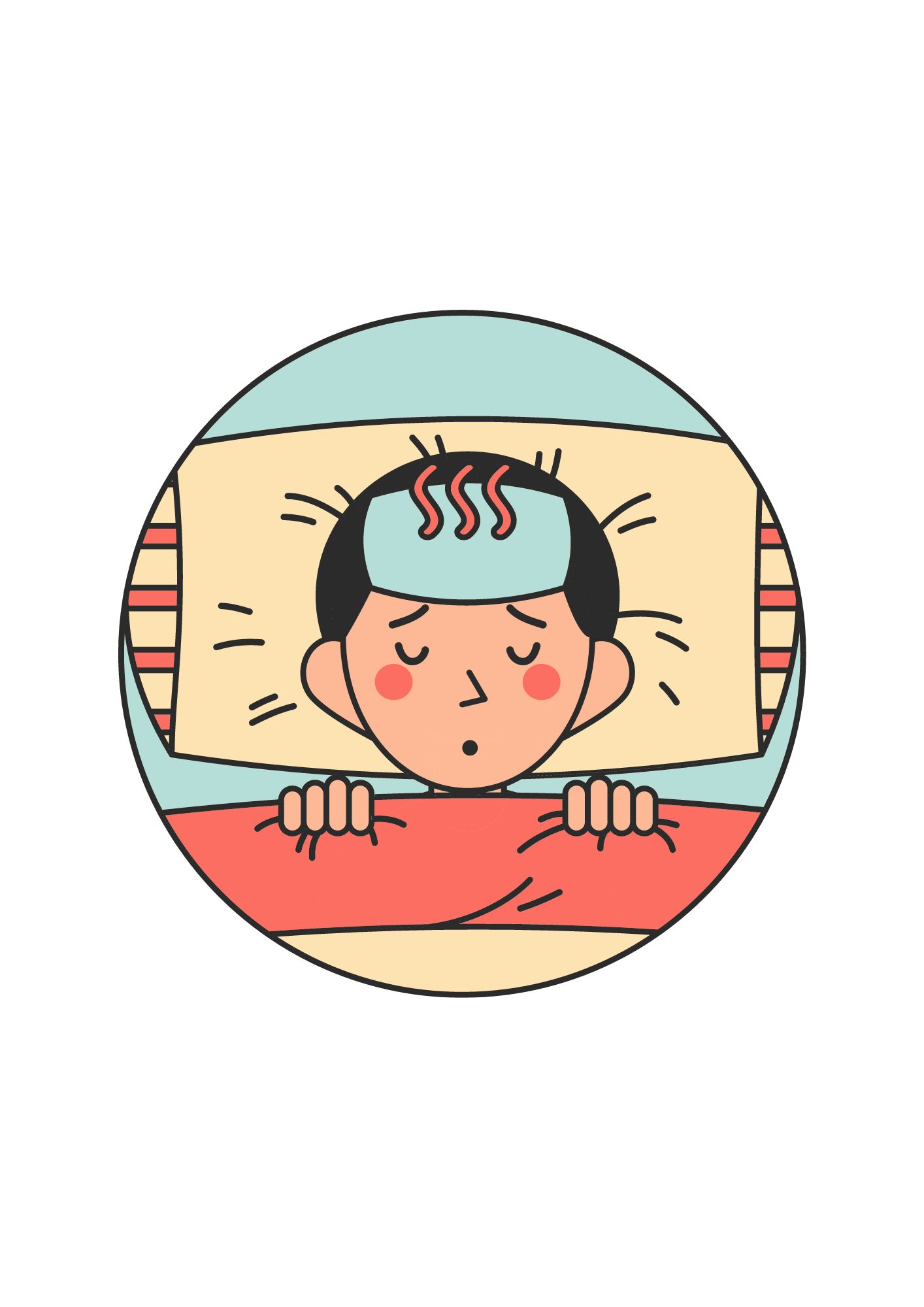 WARM-UP ACTIVITY – The correct intonation
1. Are you feeling okay?
2. Do you want to go to the cinema tonight?
3. Can you speak English?
4. Should I drink a lot of water?
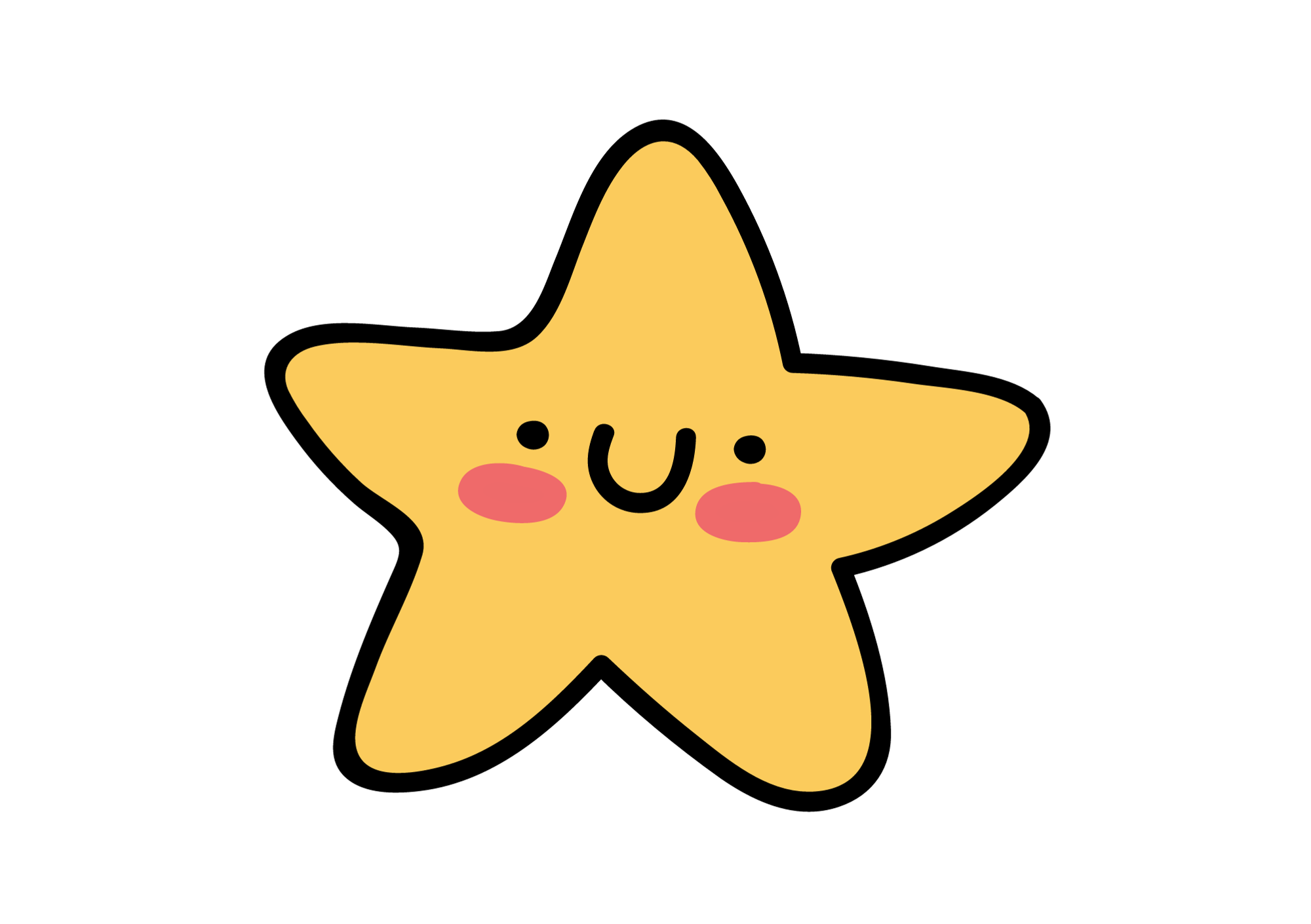 5. Should I take rest now?
In pairs, practice saying these sentences with the correct intonation
Teacher can play the audio 10.07 to check their answers.
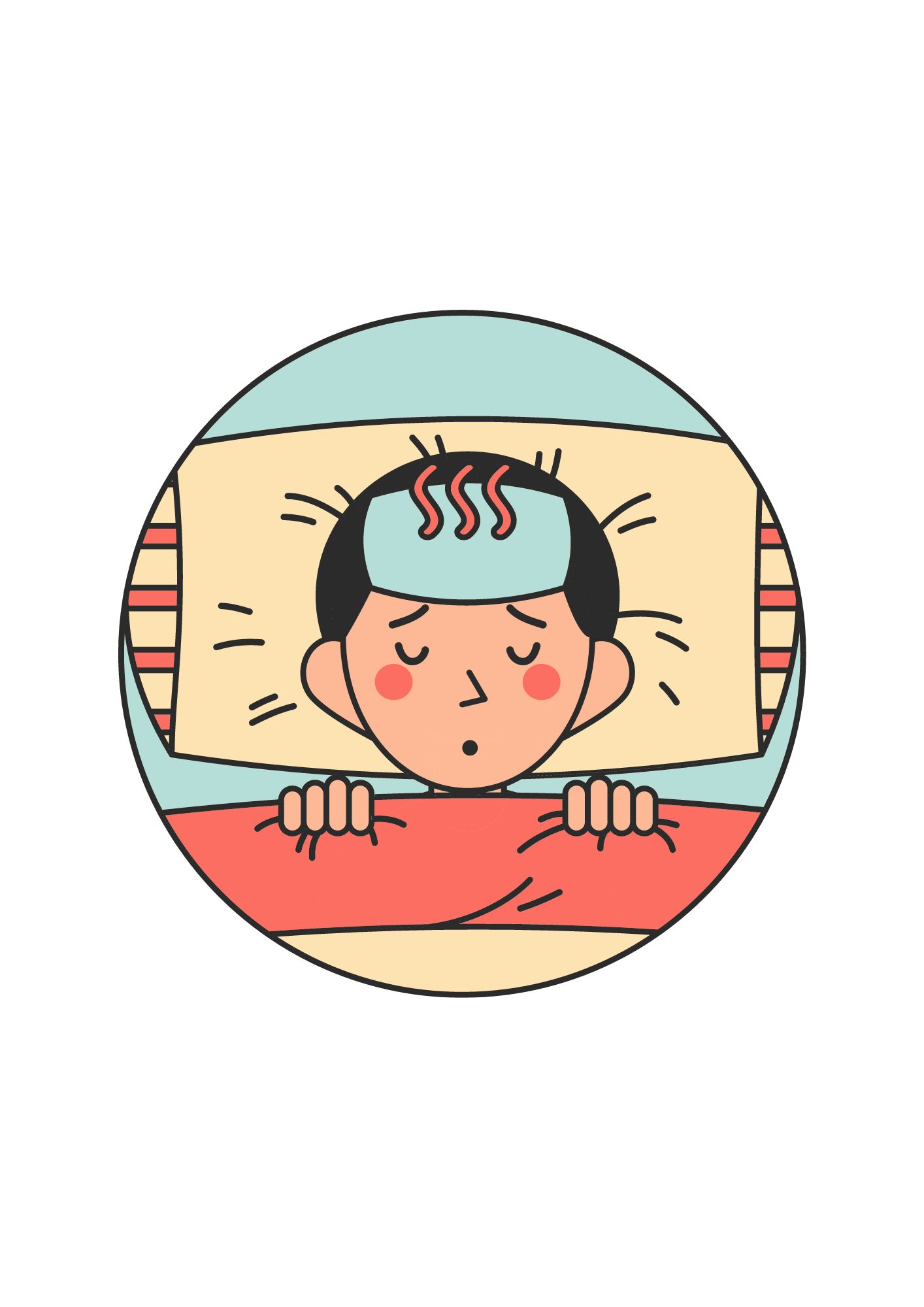 VOCABULARY – Heathy / Unhealthy habits
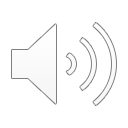 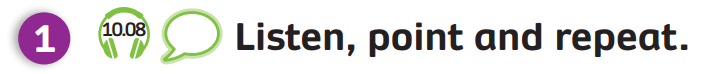 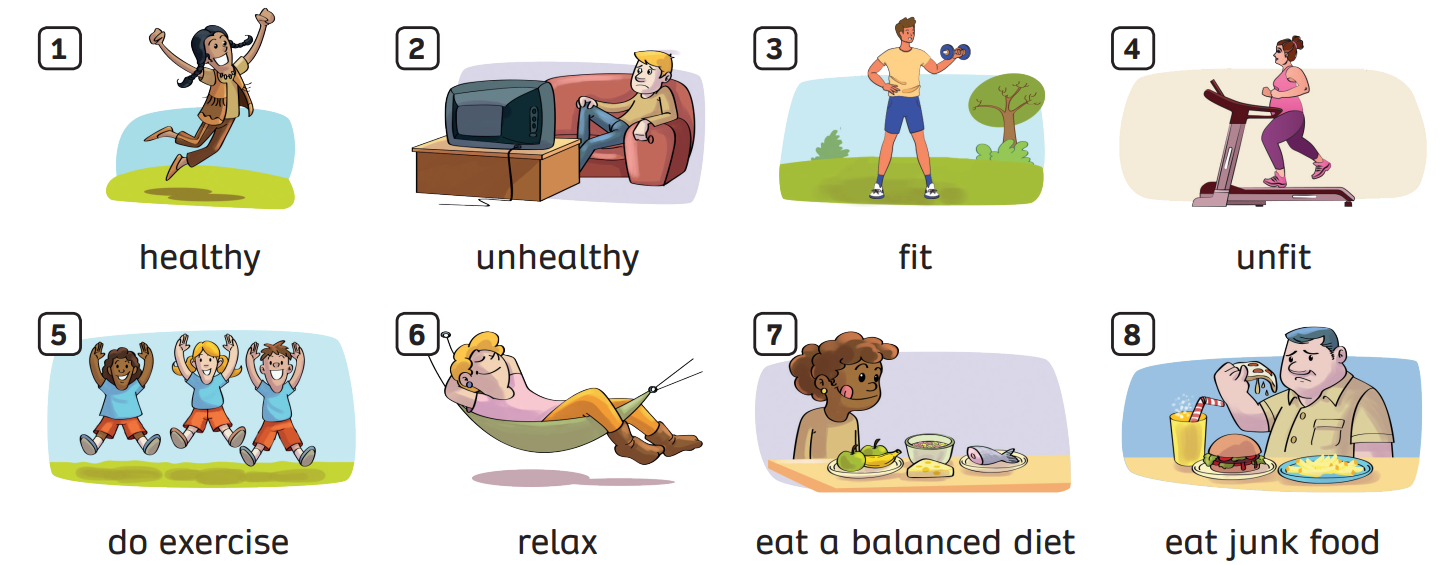 -  Have the students look at the pictures, listen and repeat.
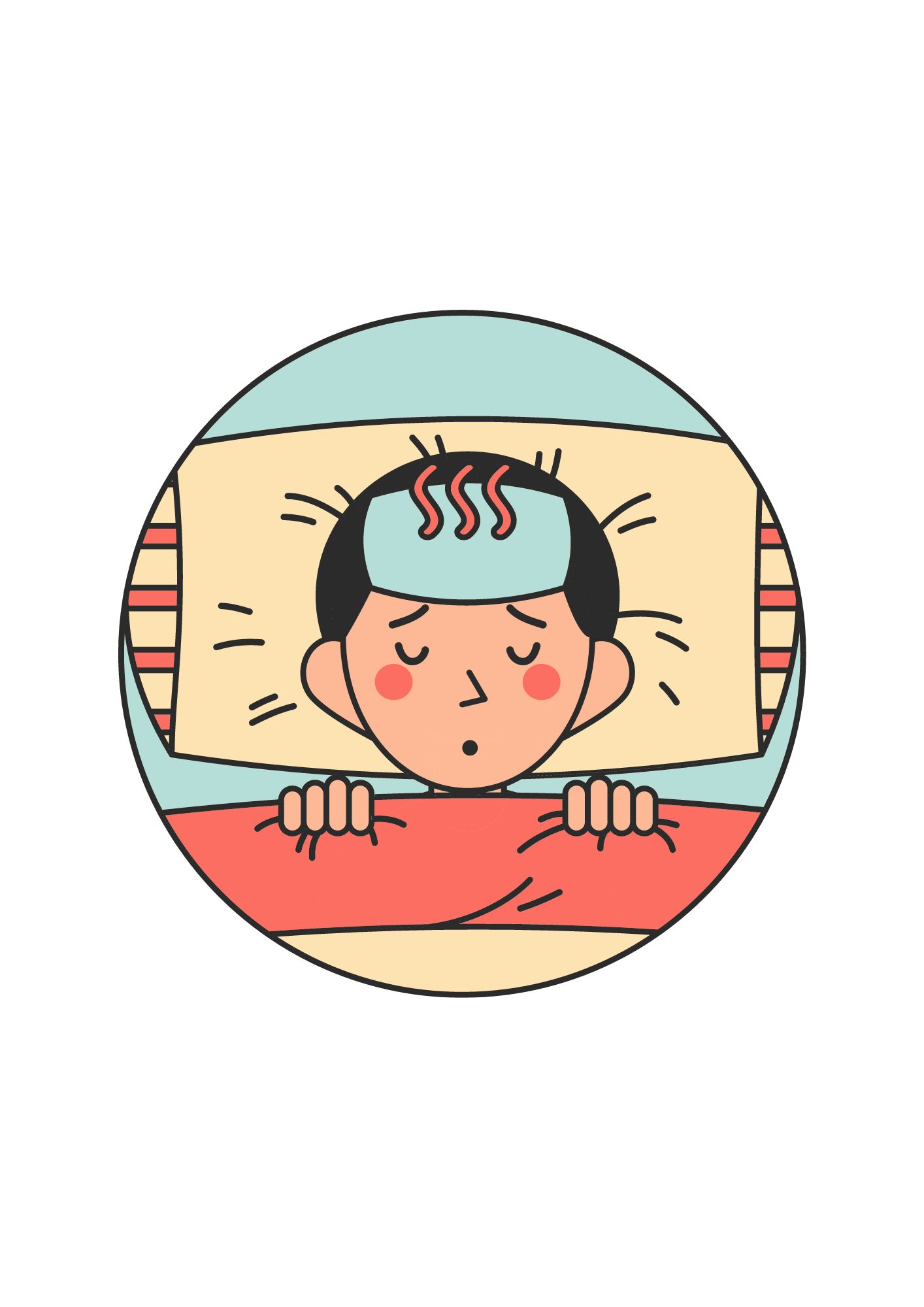 VOCABULARY – Heathy / Unhealthy habbits
c
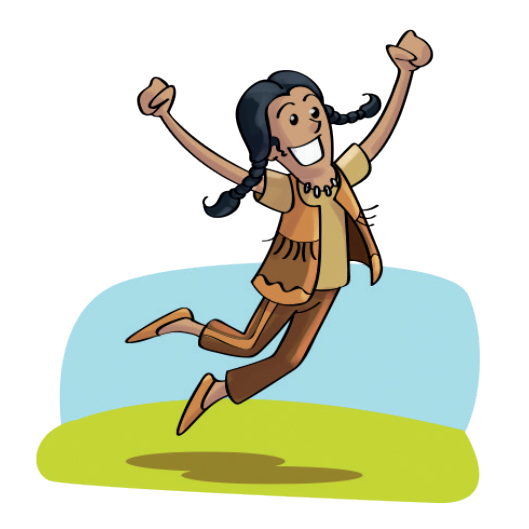 Let’s spell!
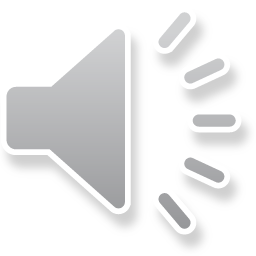 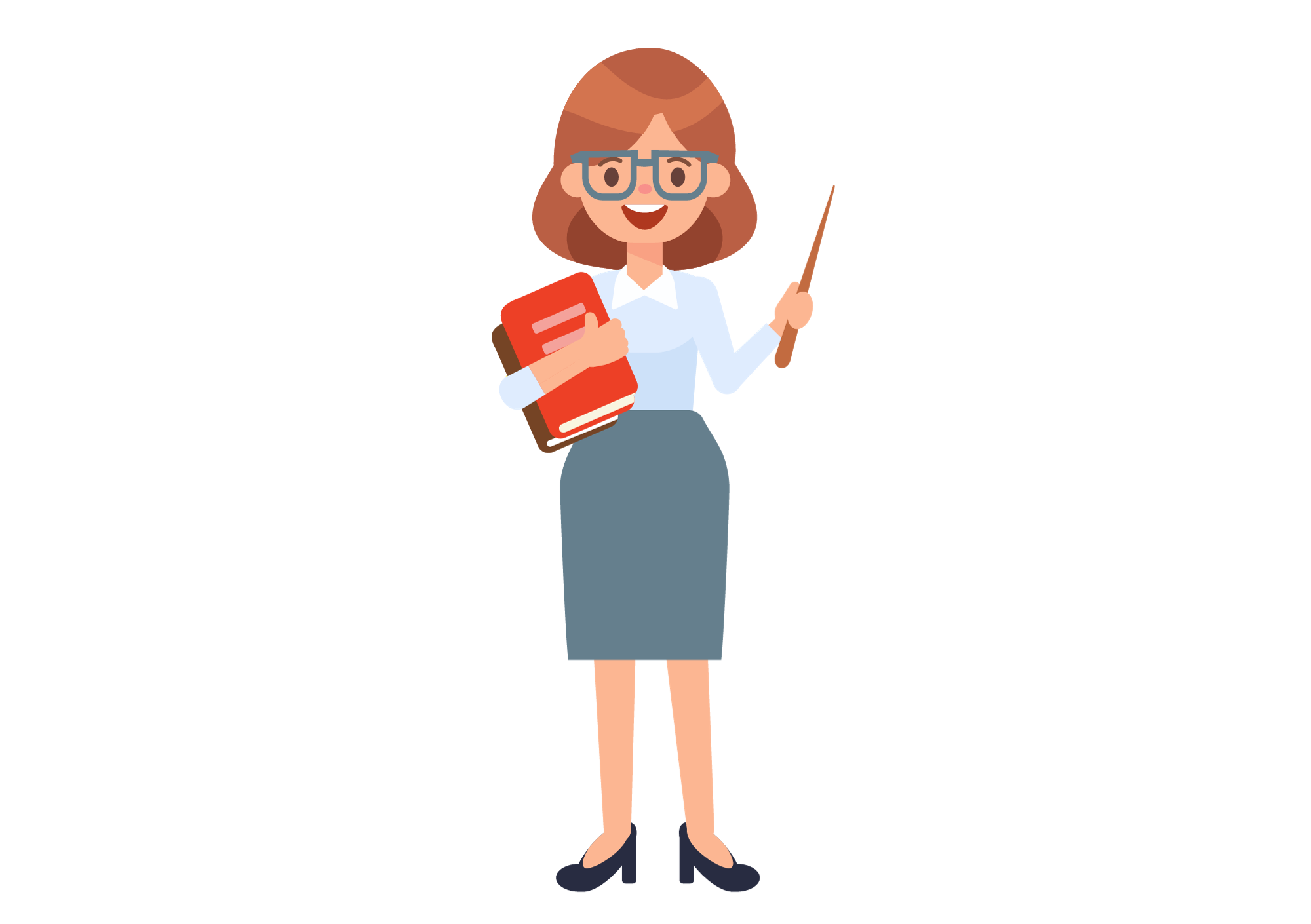 healthy
h
e
a
l
t
h
y
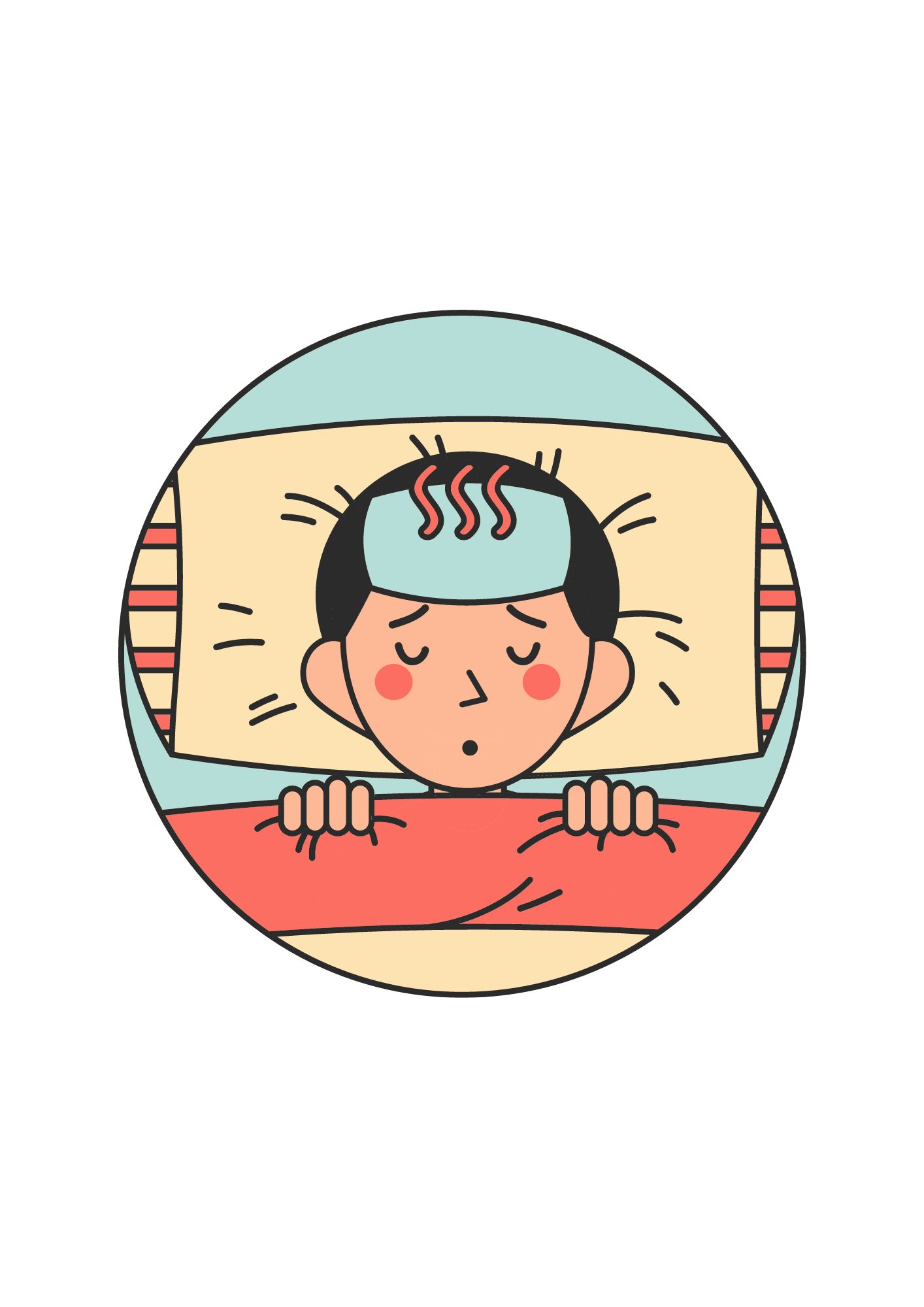 VOCABULARY – Heathy / Unhealthy habbits
c
Let’s spell!
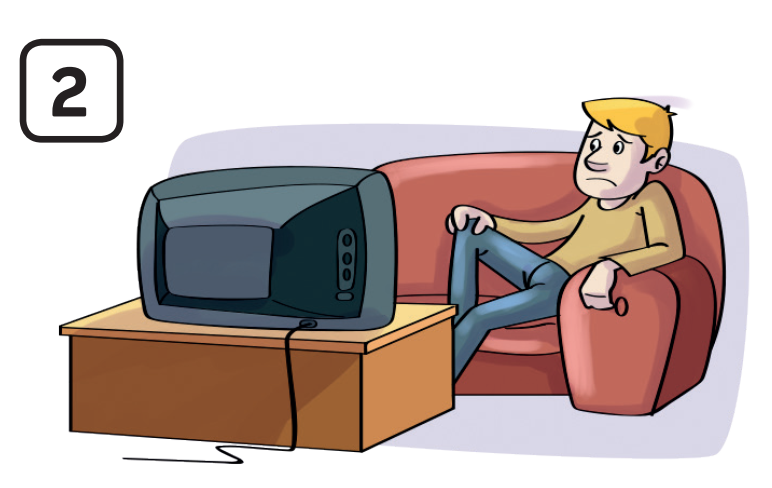 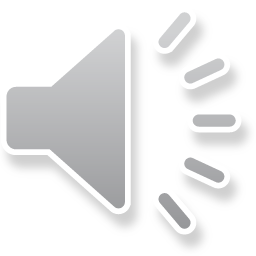 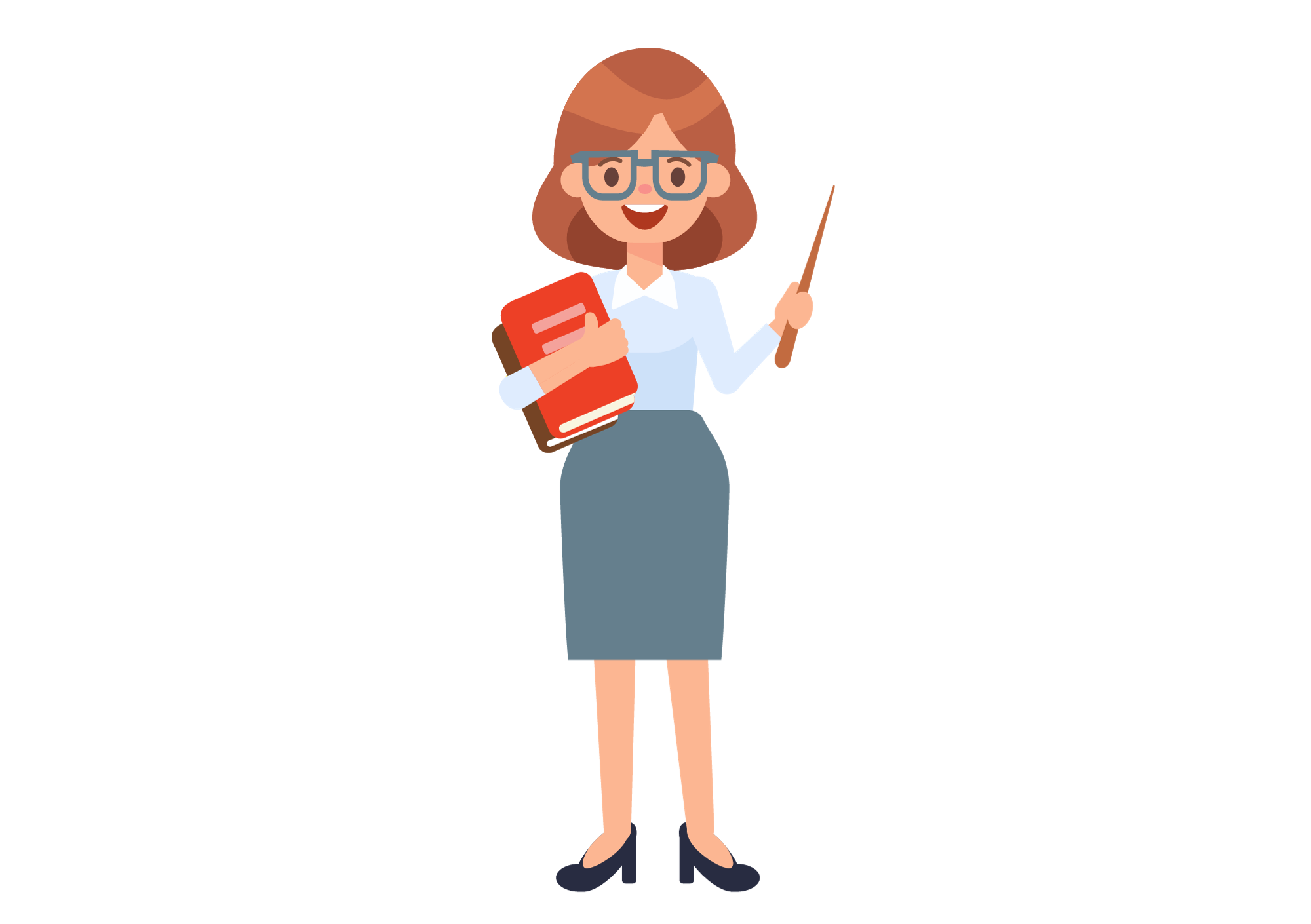 unhealthy
u
h
y
n
h
e
a
l
t
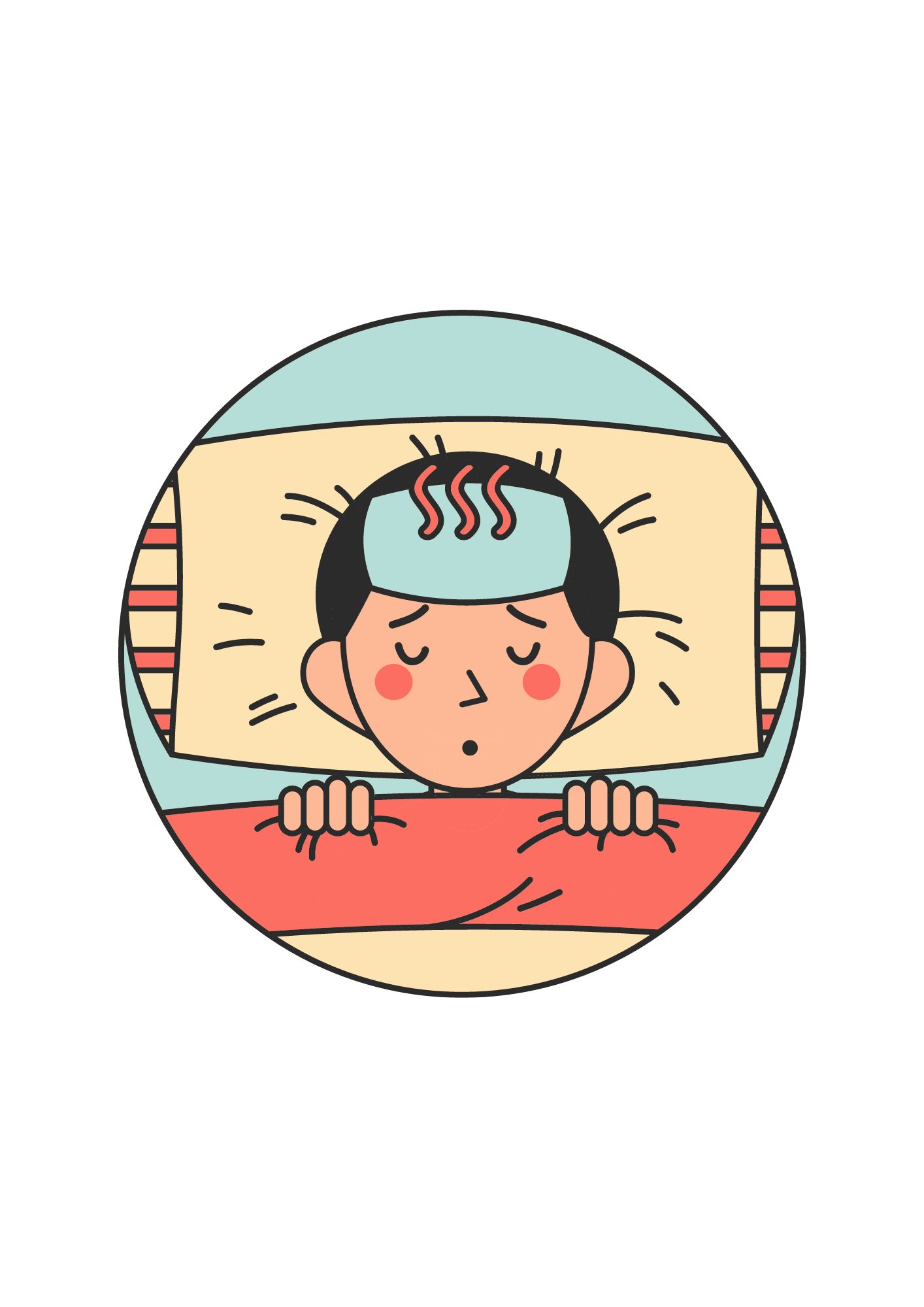 VOCABULARY – Heathy / Unhealthy habits
c
Let’s spell!
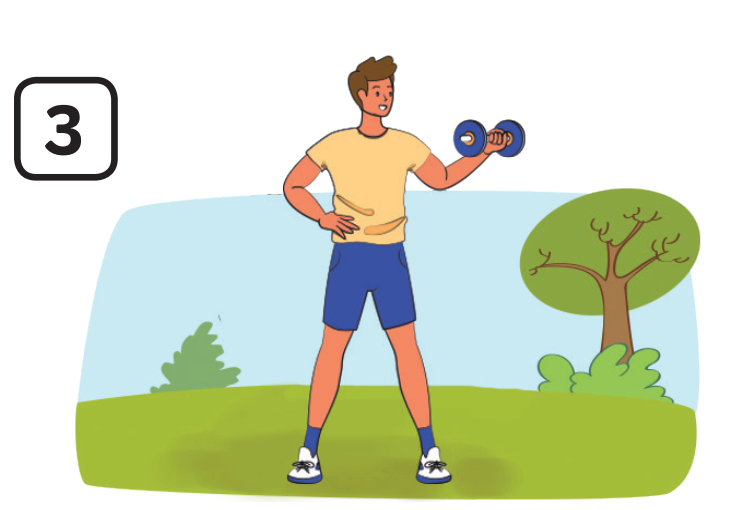 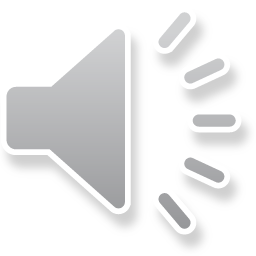 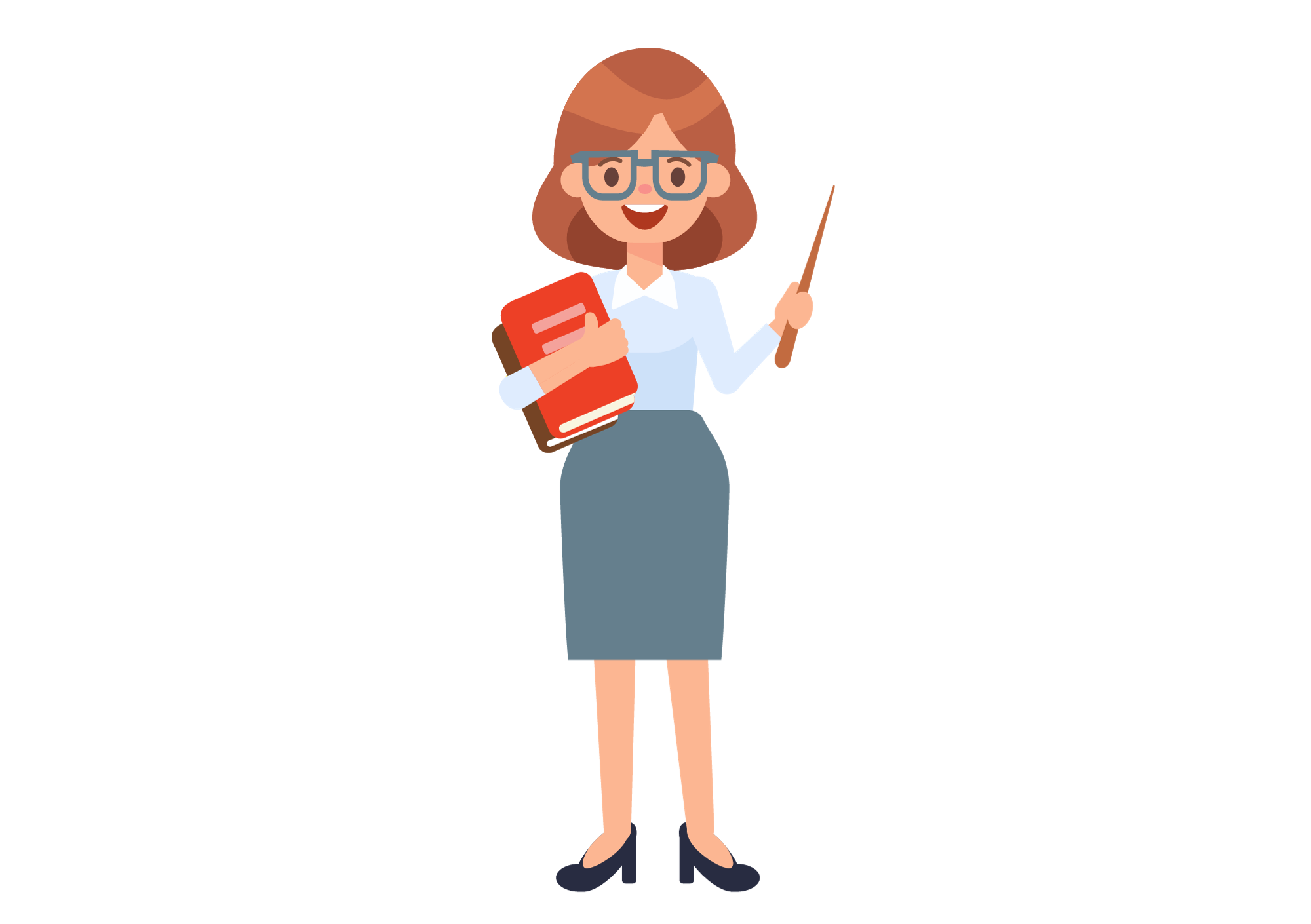 fit
f
i
t
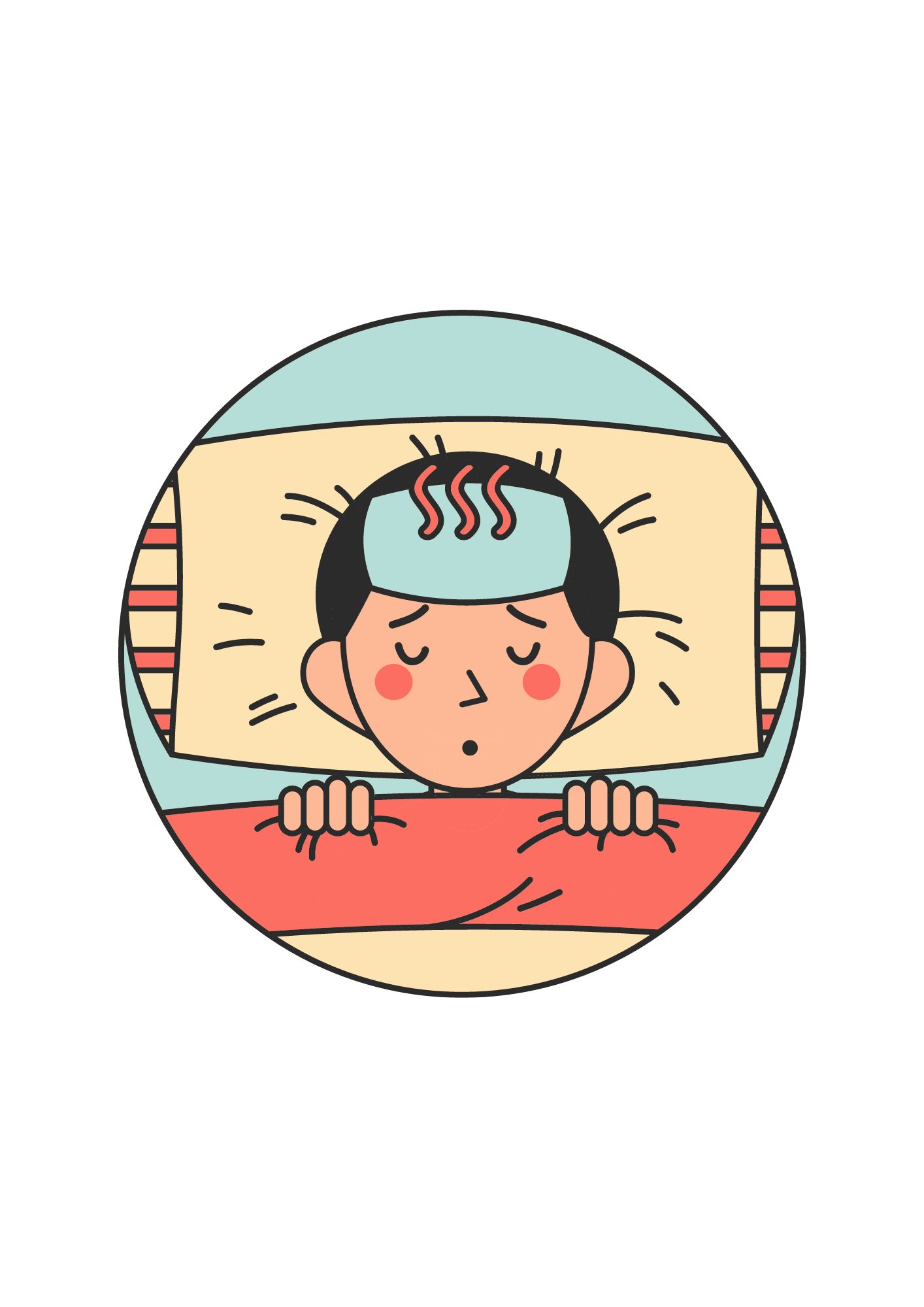 VOCABULARY – Heathy / Unhealthy habits
c
Let’s spell!
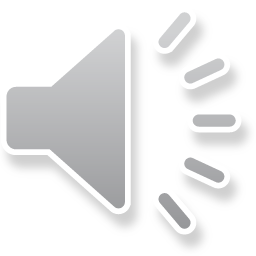 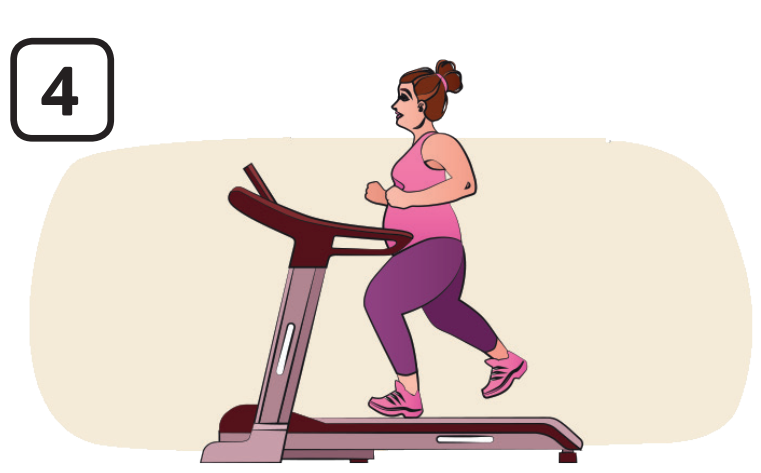 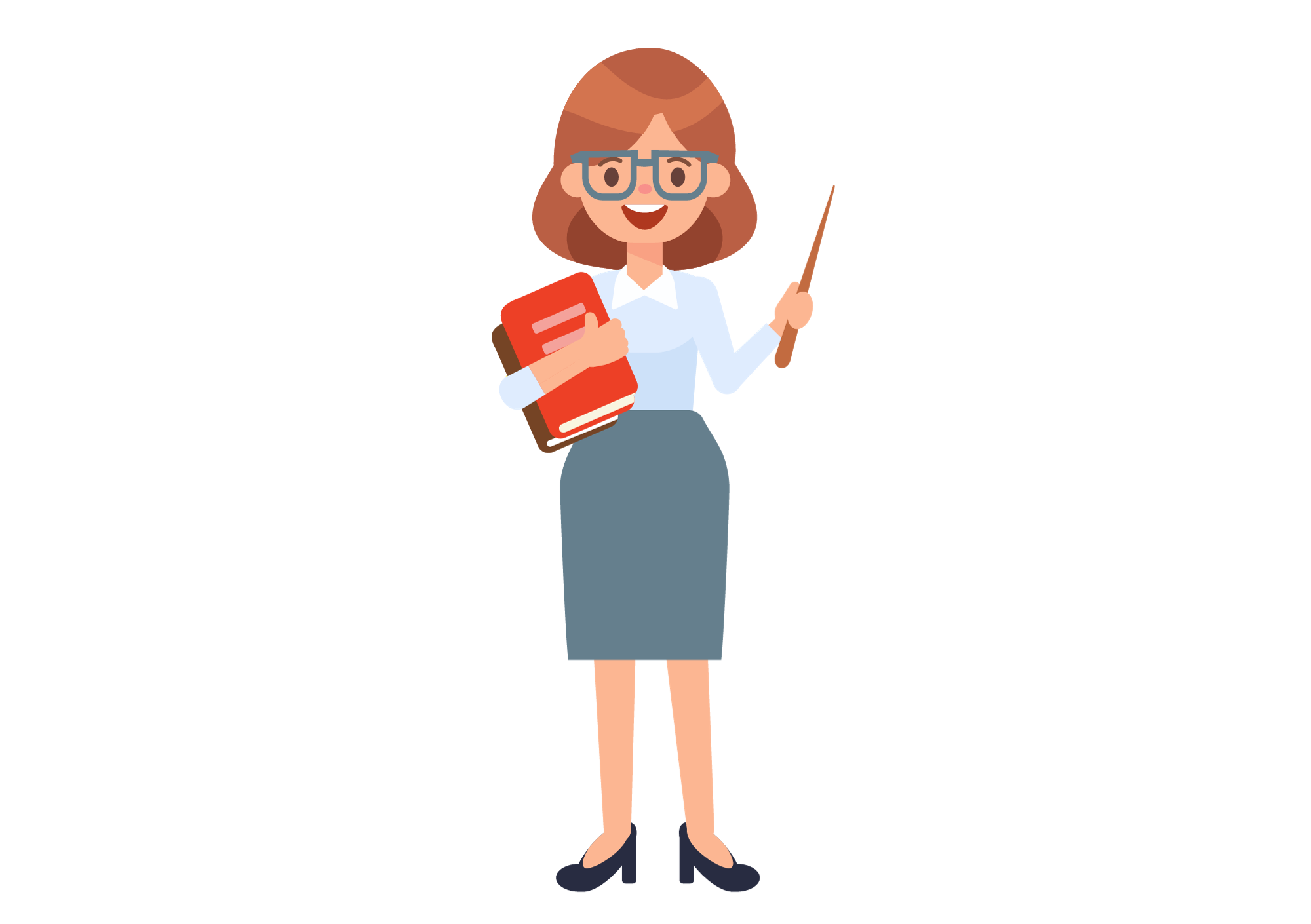 unfit
u
n
f
i
t
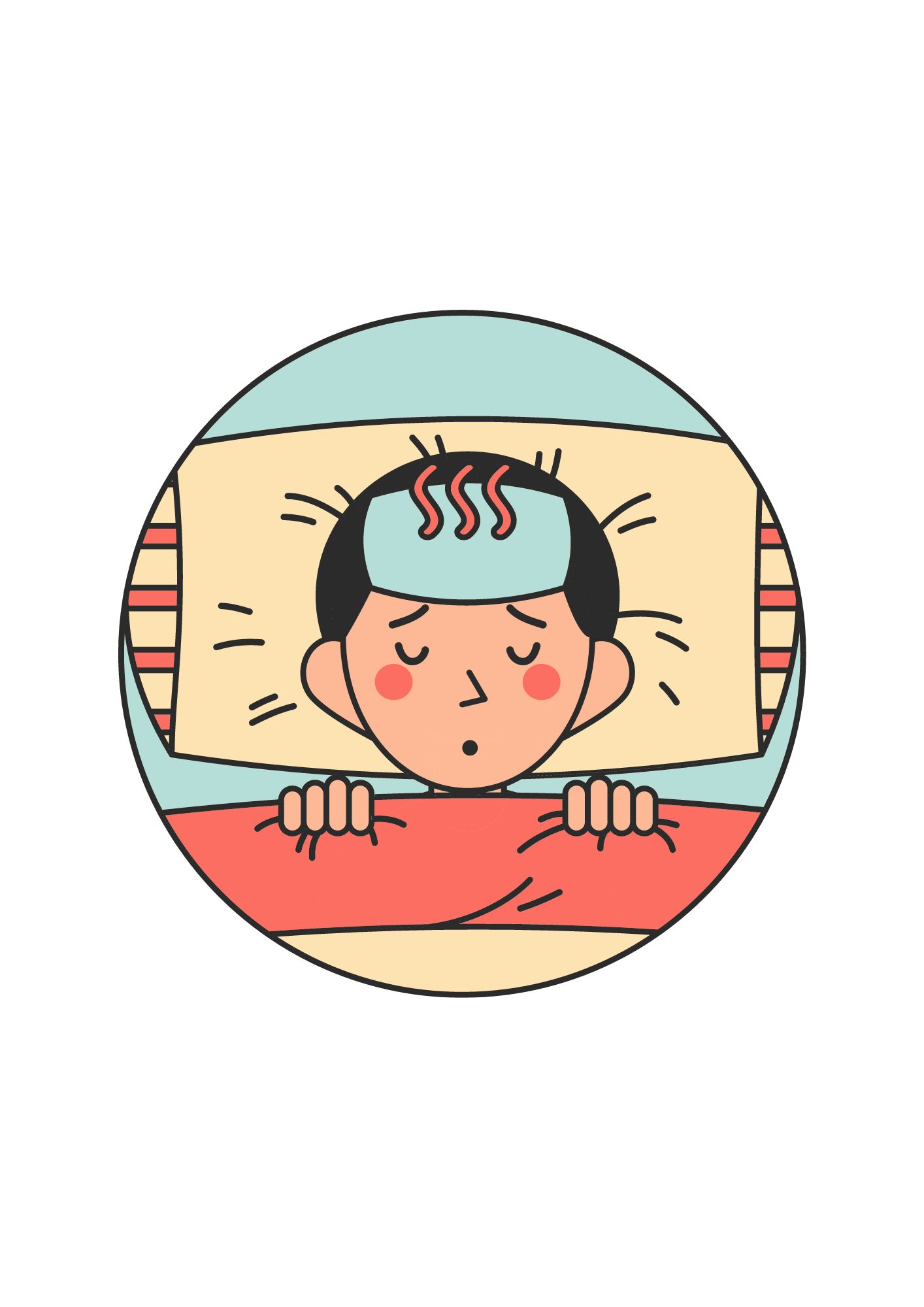 VOCABULARY – Heathy / Unhealthy habits
Let’s spell!
c
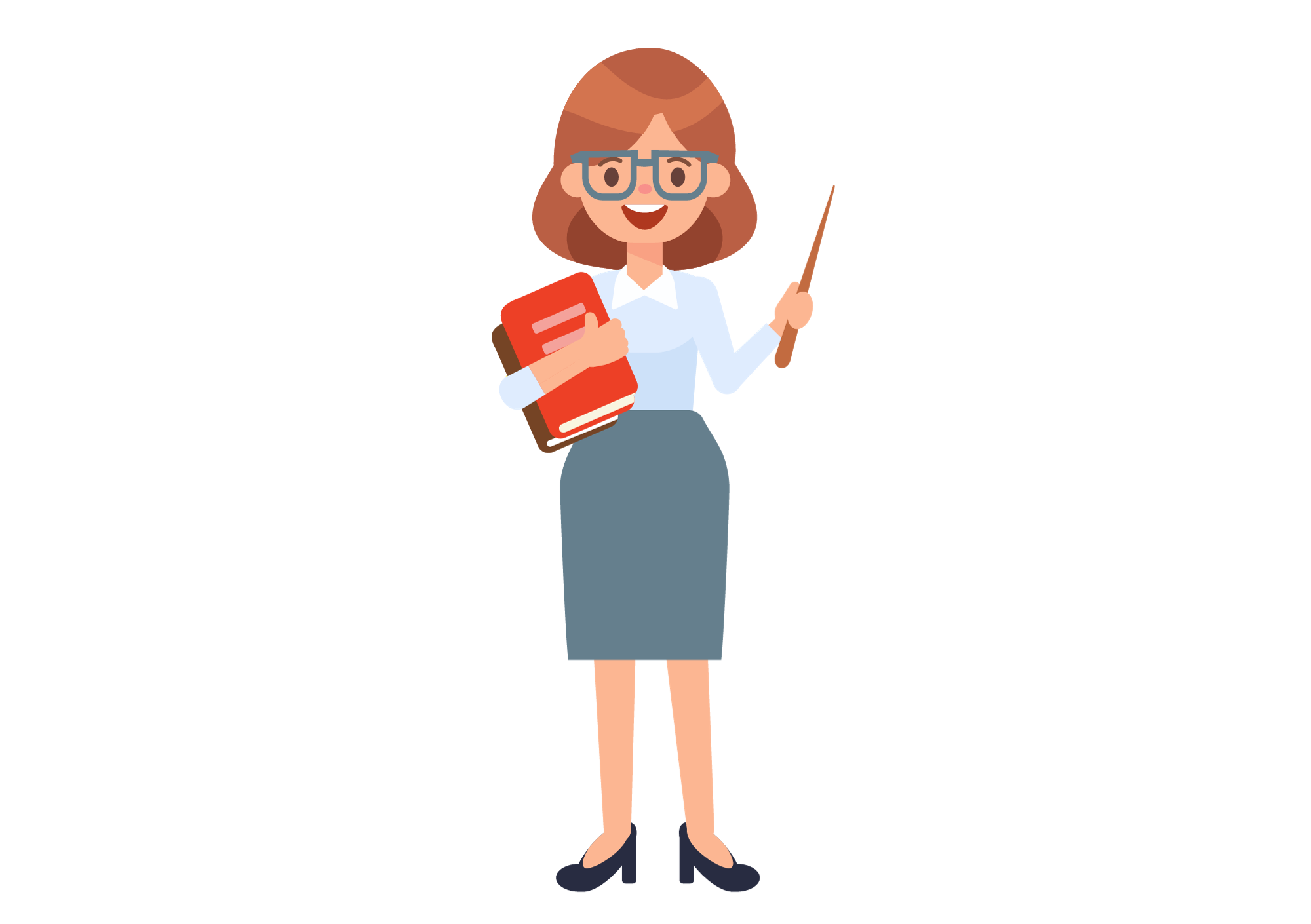 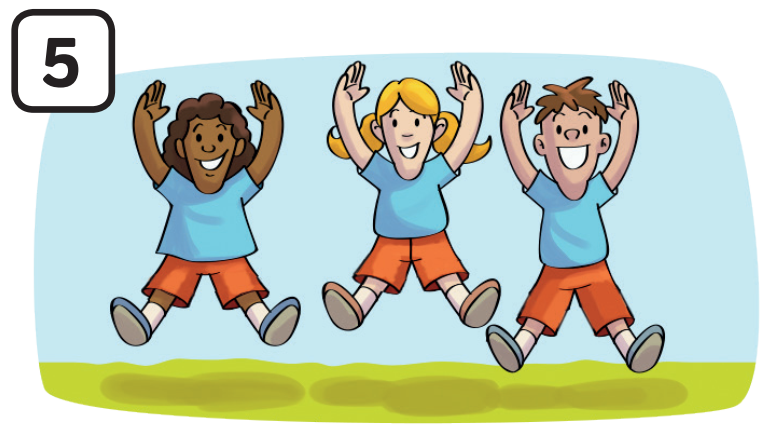 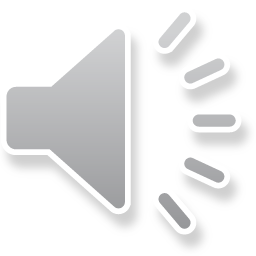 do exercise
d
o
e
x
e
r
c
i
s
e
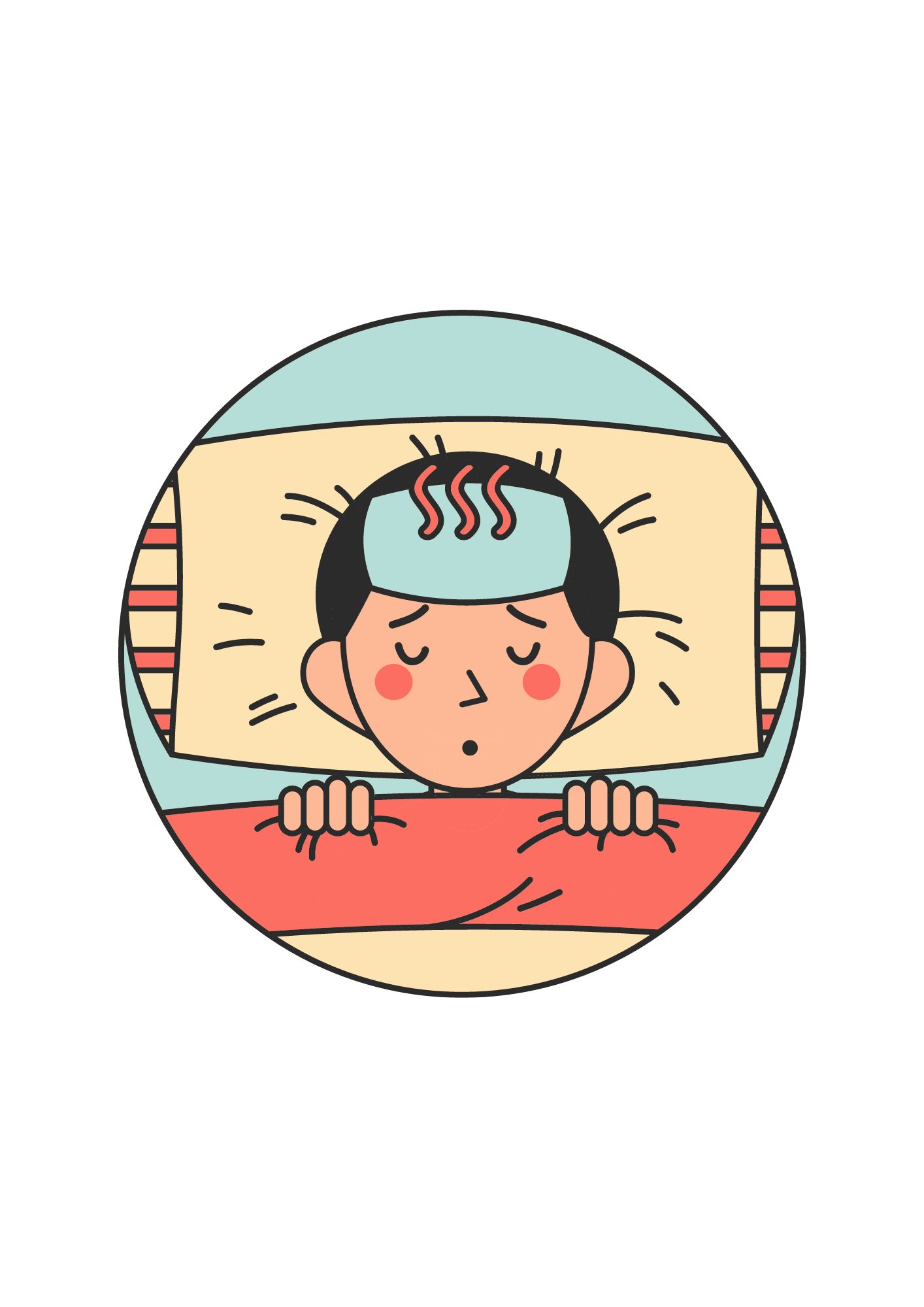 VOCABULARY – Heathy / Unhealthy habits
c
Let’s spell!
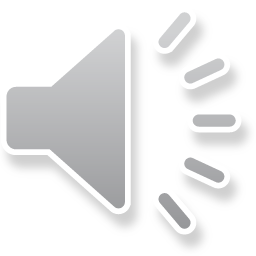 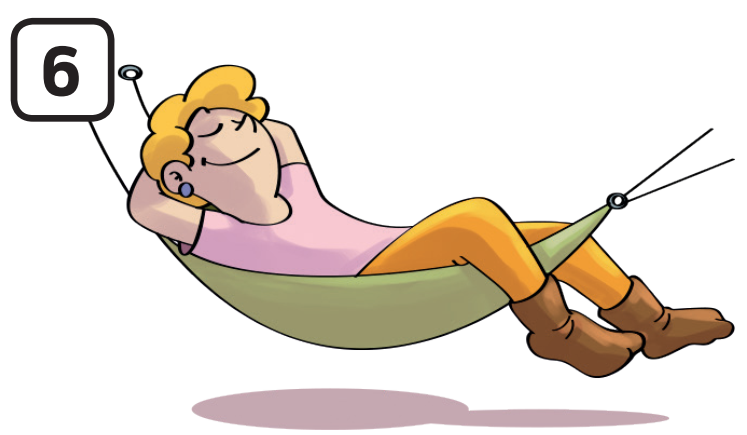 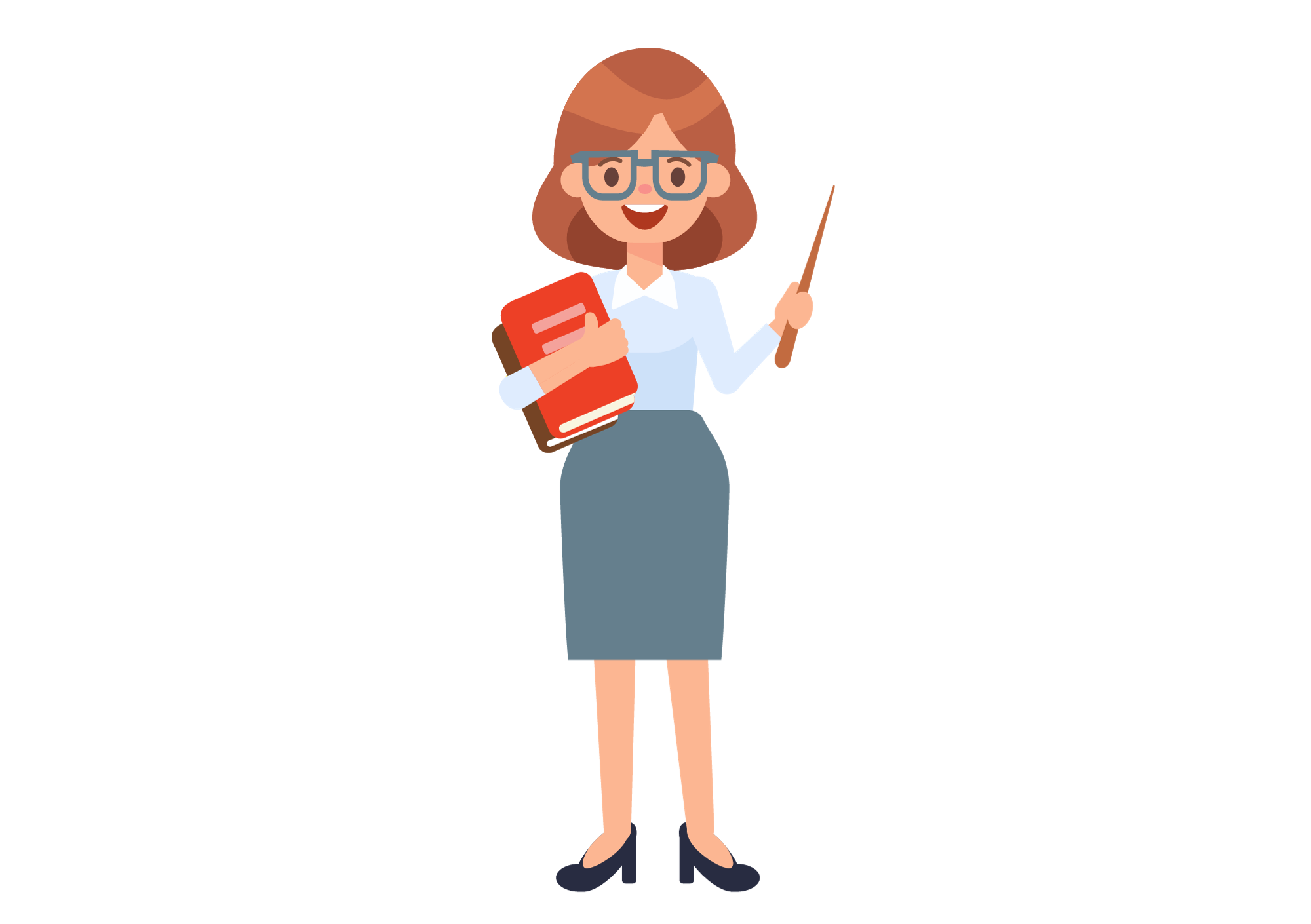 relax
r
e
l
a
x
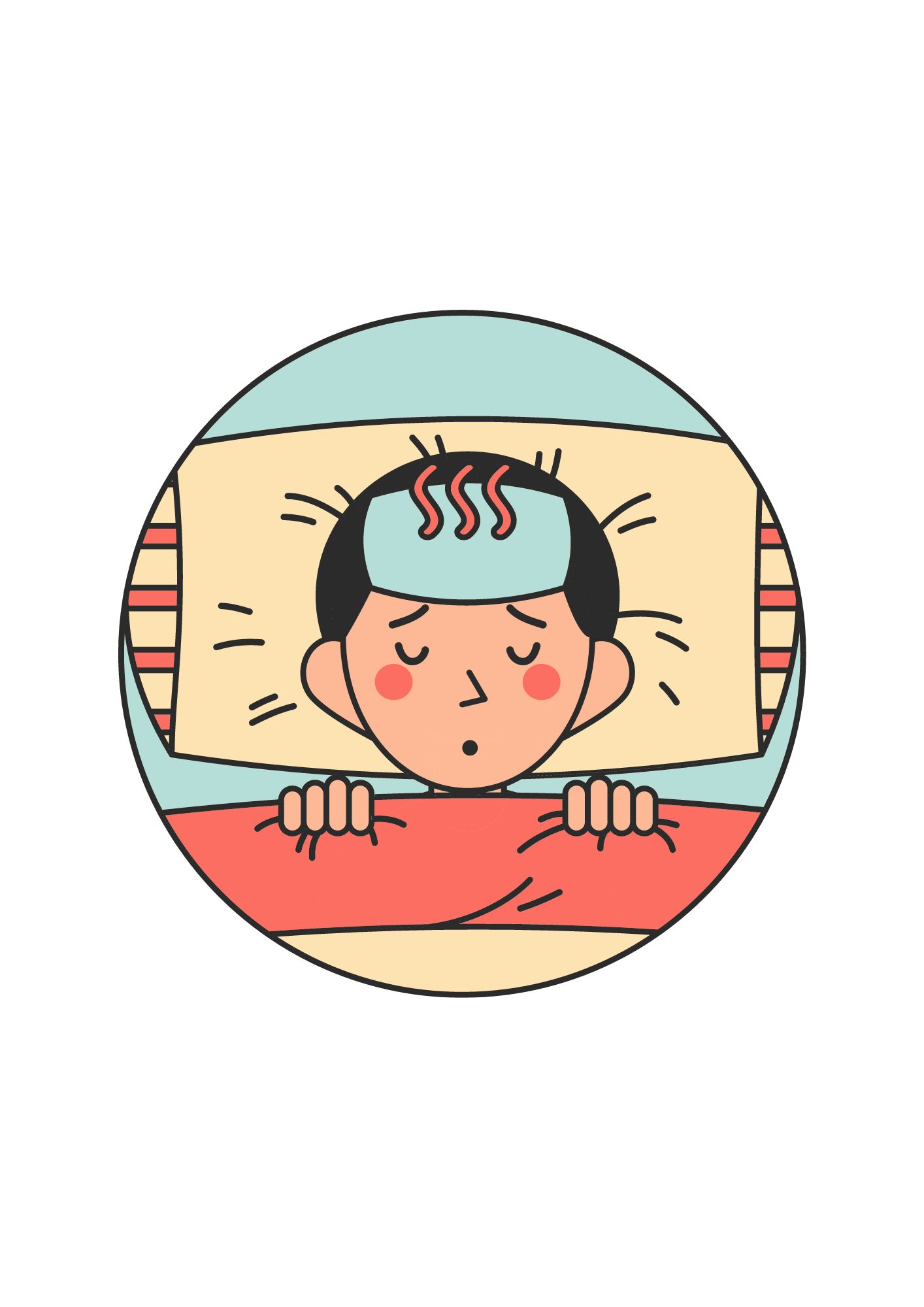 VOCABULARY – Heathy / Unhealthy habits
Let’s spell!
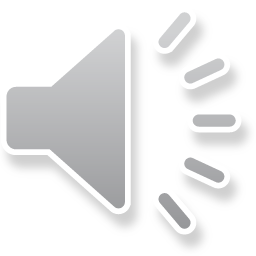 c
eat a 
balanced diet
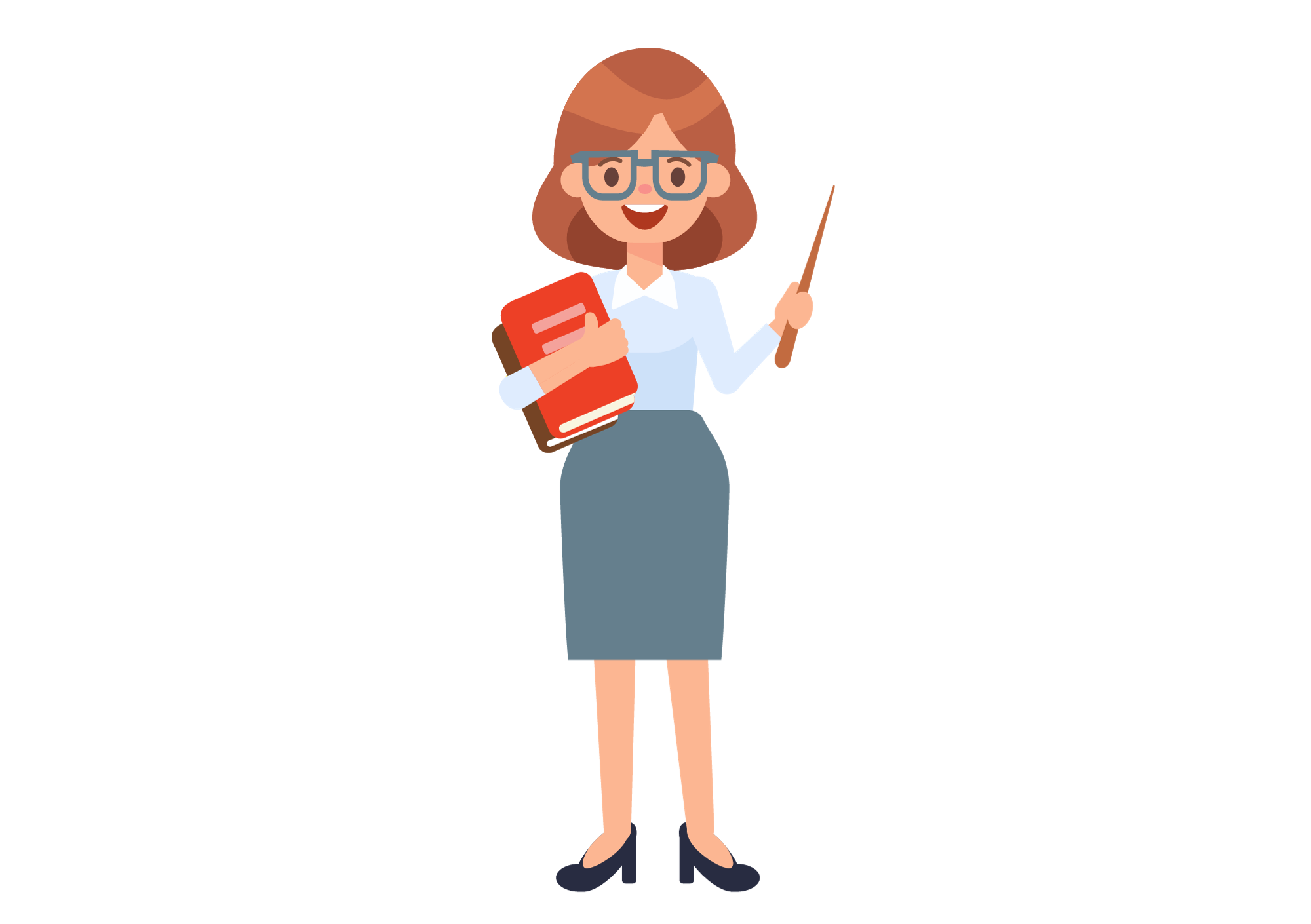 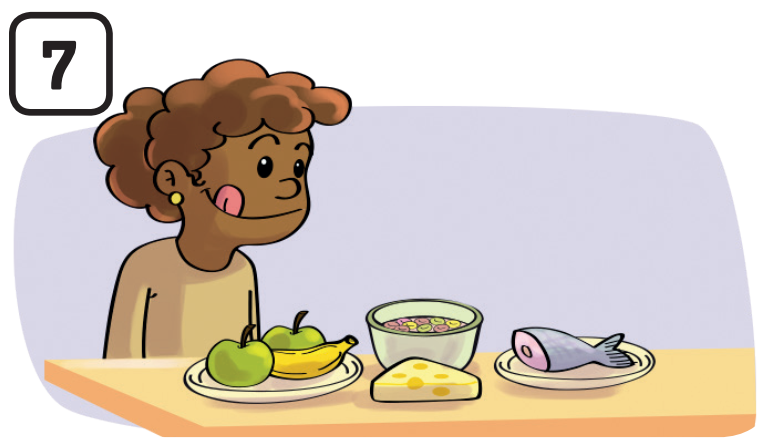 e
a
t
a
b
a
l
a
e
i
n
c
d
d
e
t
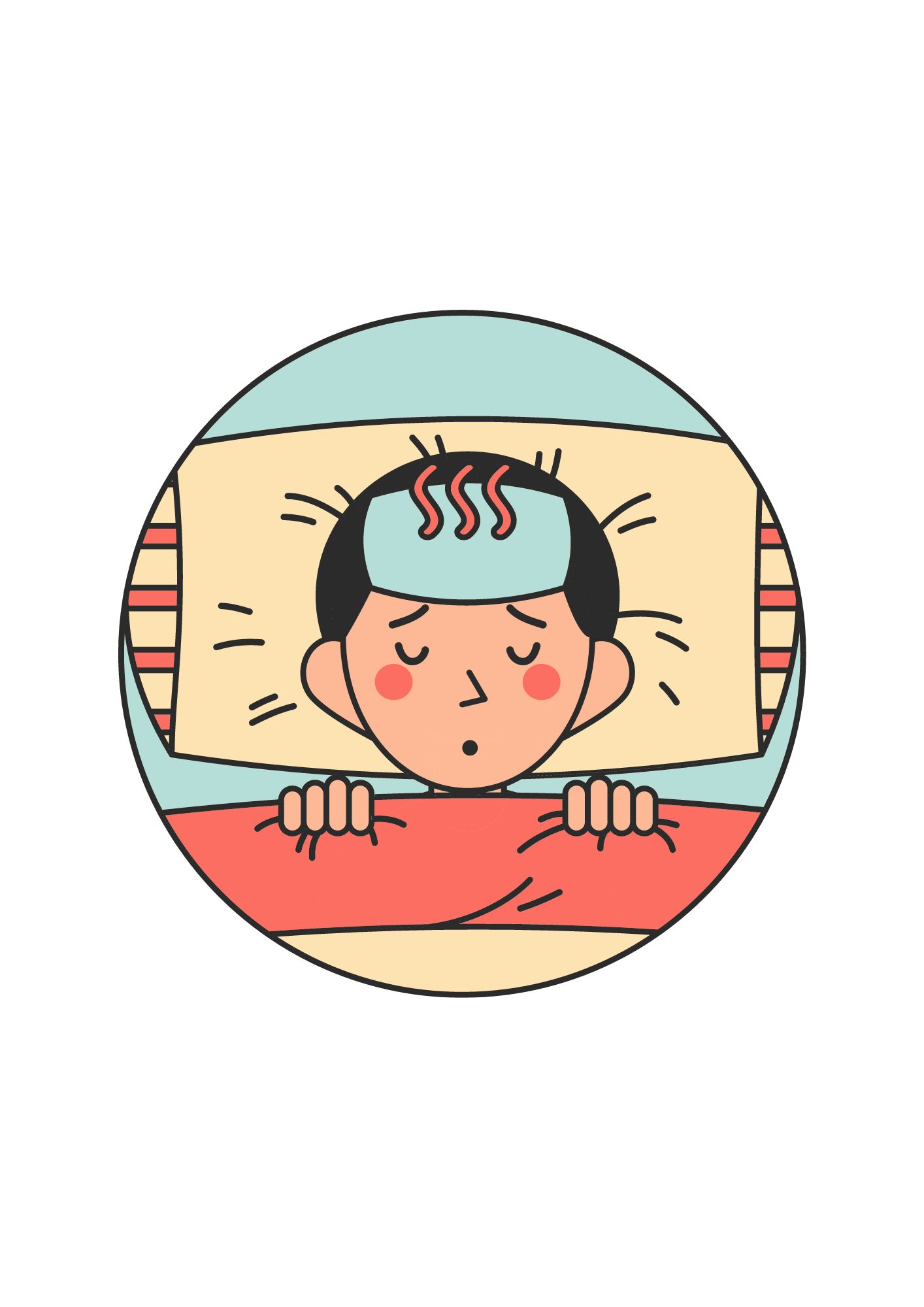 VOCABULARY – Heathy / Unhealthy habits
Let’s spell!
c
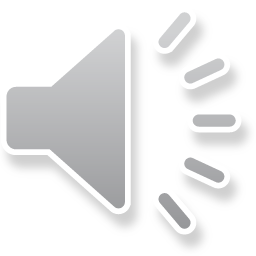 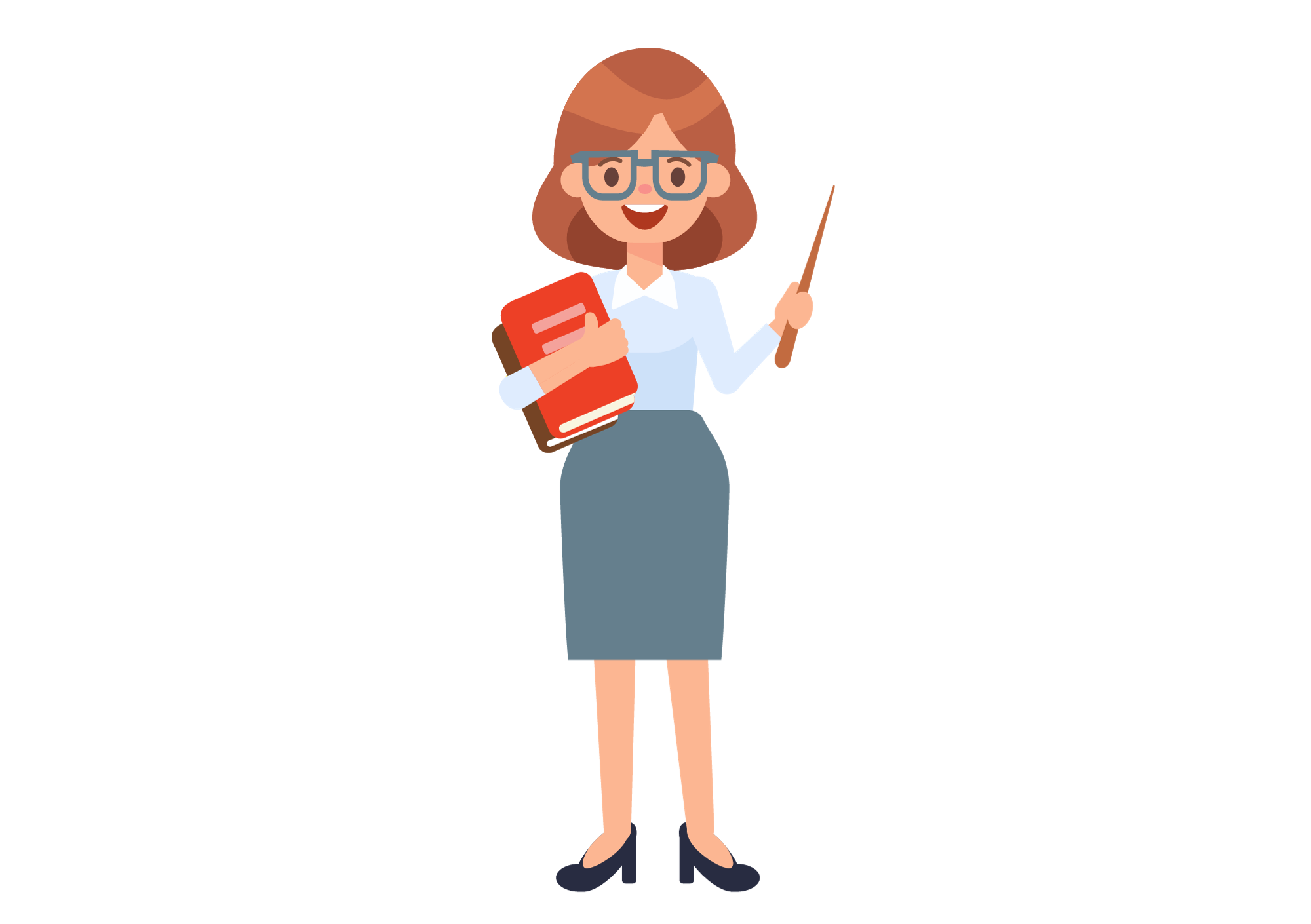 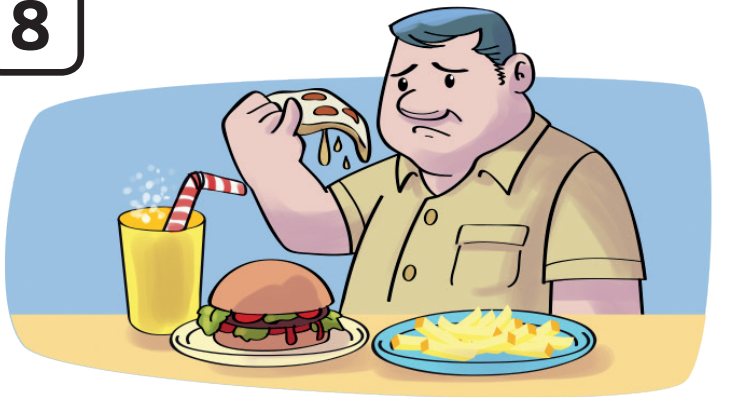 eat junk food
e
a
t
j
u
n
k
f
o
o
d
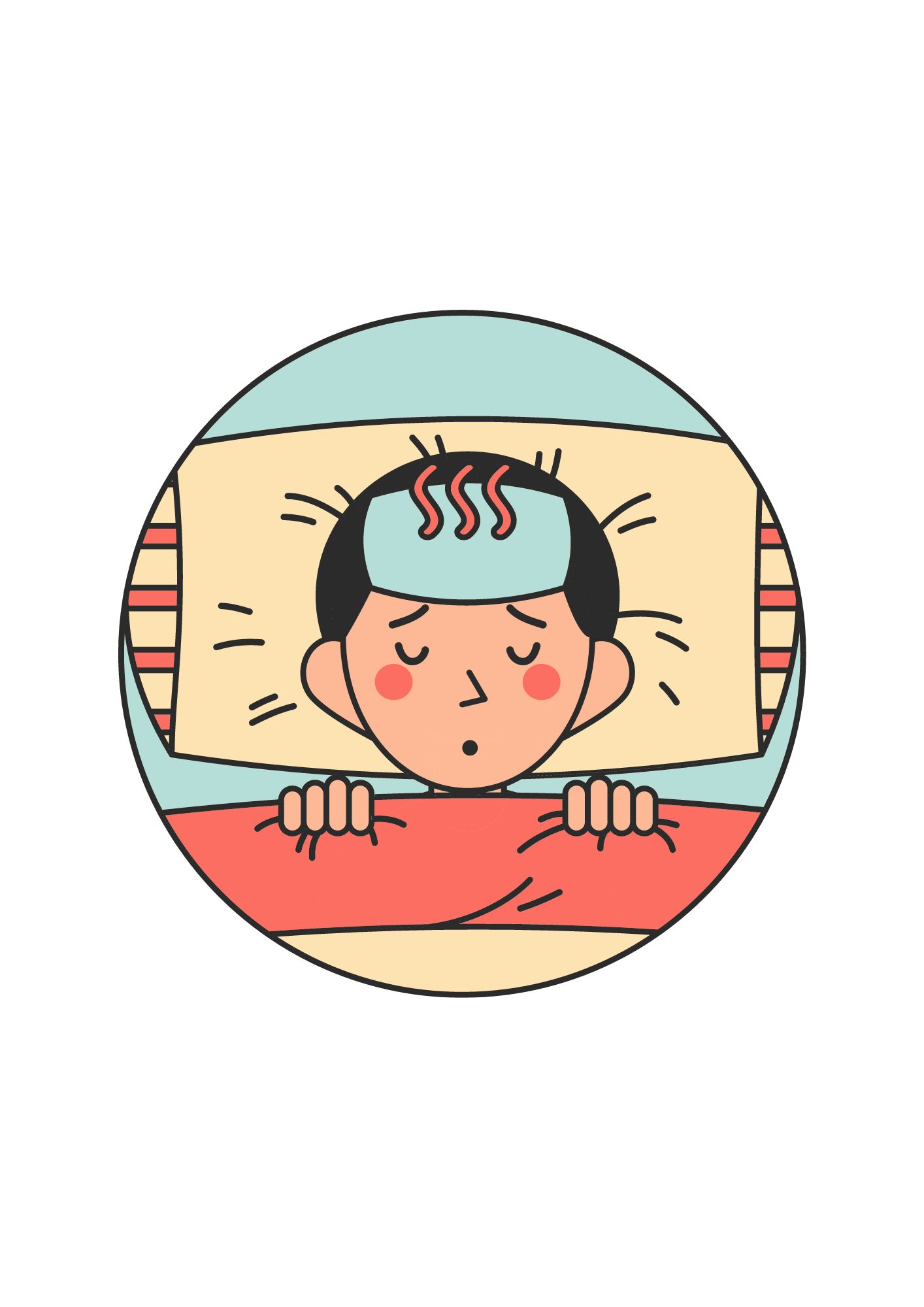 VOCABULARY – Heathy / Unhealthy habits
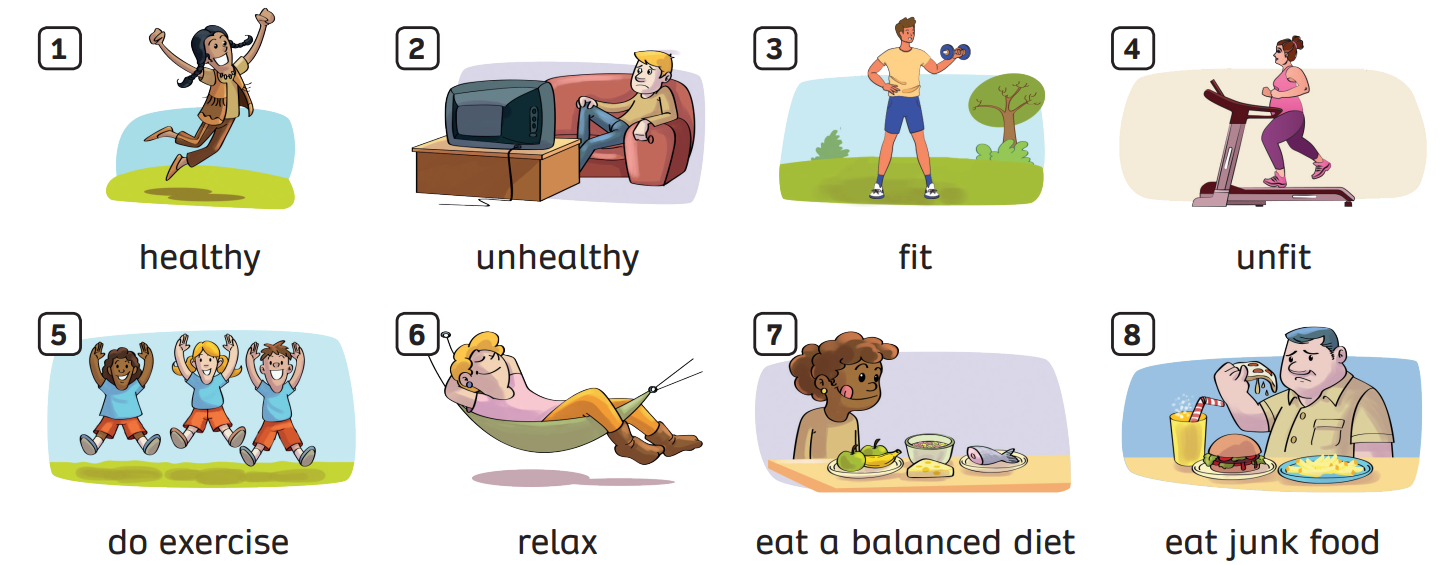 The teacher asks students to review all the words.
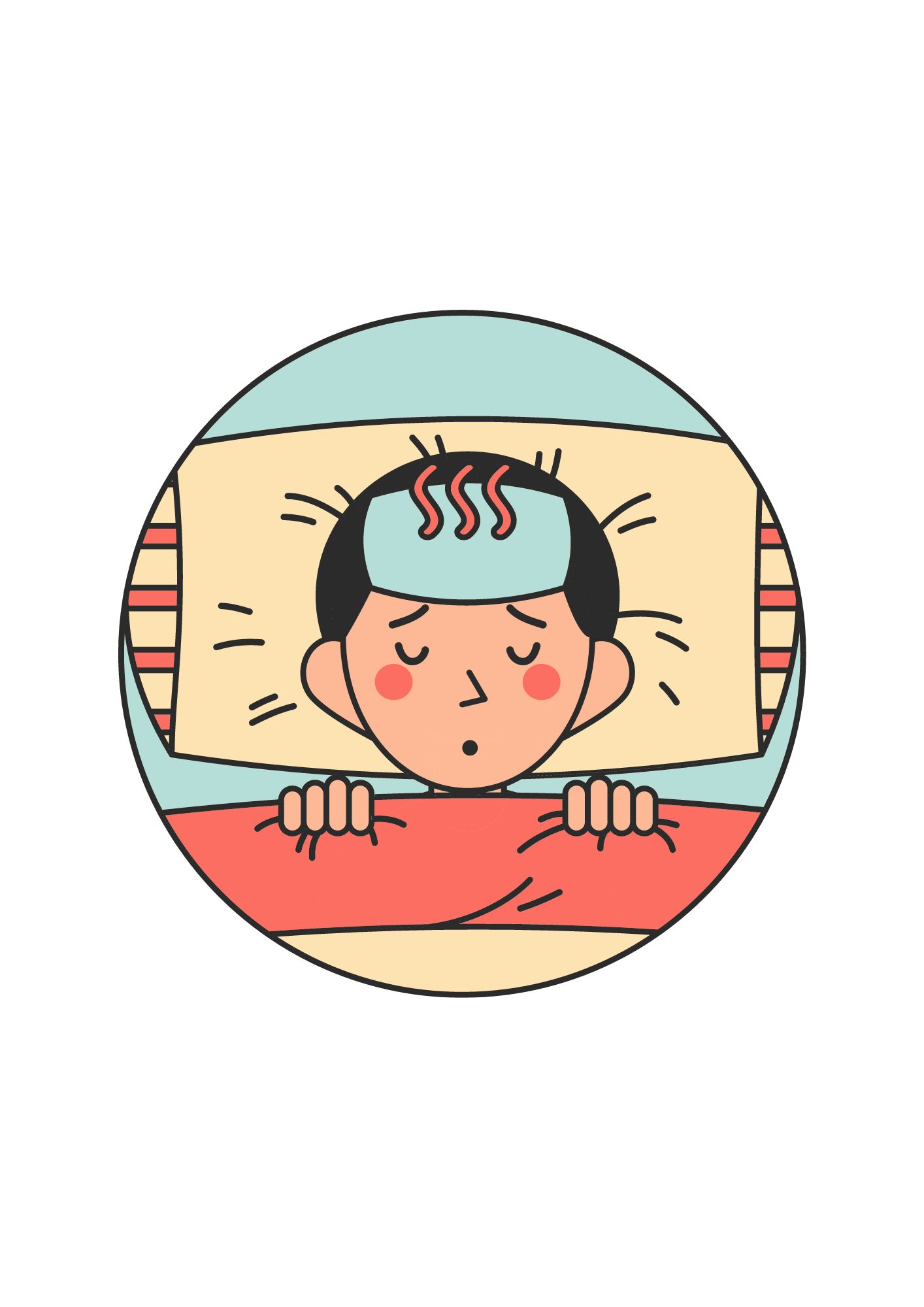 VOCABULARY – Heathy / Unhealthy habits
Activity: Picking up
Divide the class into groups of 4, each team prepares eight pieces of paper. 
Tell students to write new words / phrases they learned before on the papers. 
Each student keeps two cards. 
Ask students to look at the picture, the students who hold the correct card in each team stand and raise the card up. Then say aloud the word. 
The faster team with the correct answer can get 2 points.

Note: All team members need to say the correct word to win.
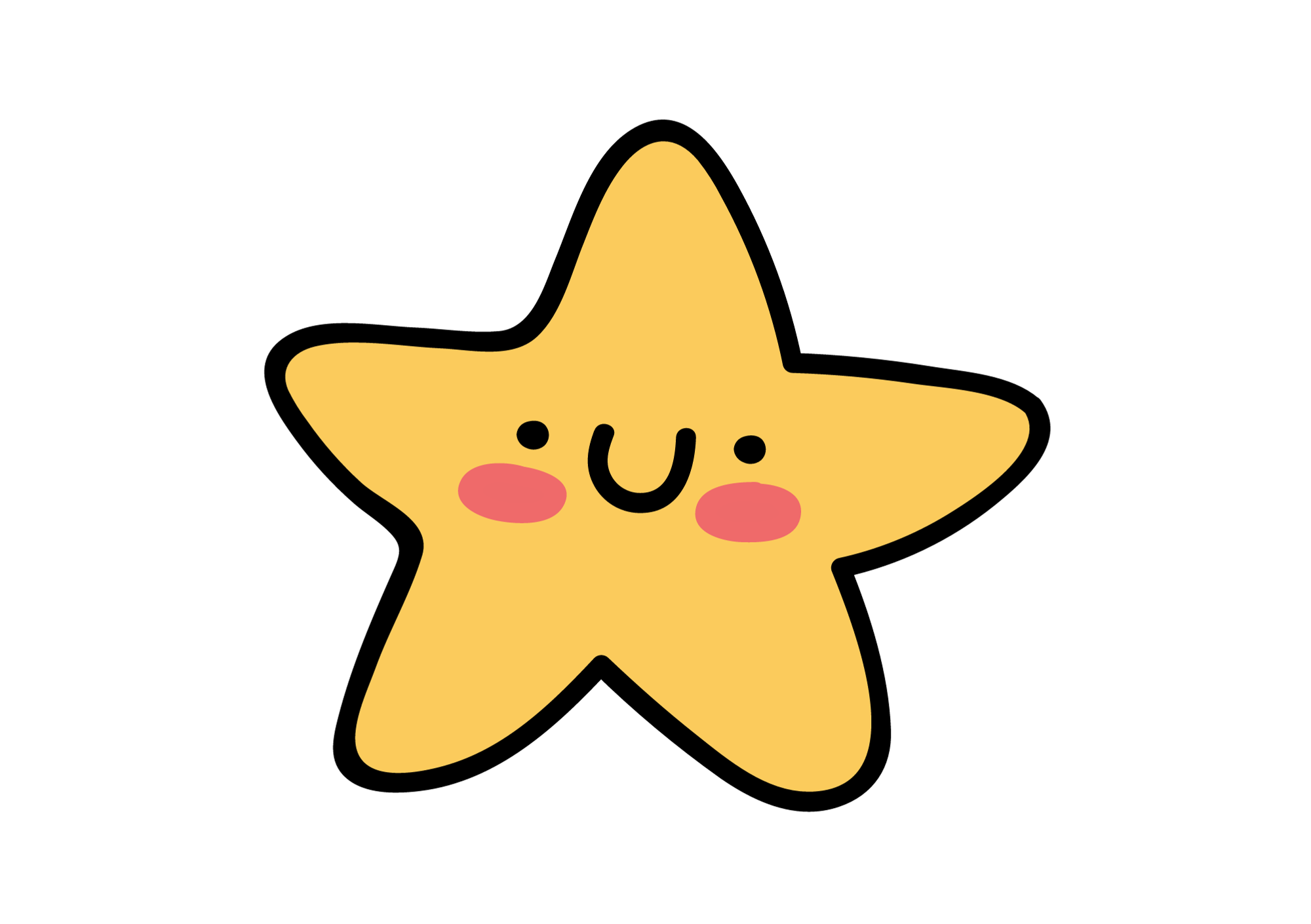 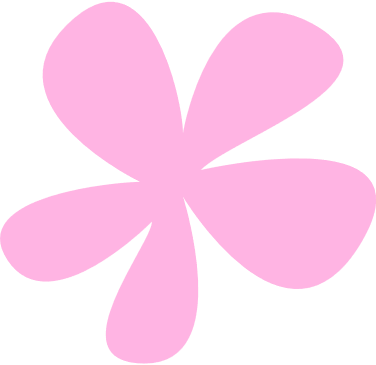 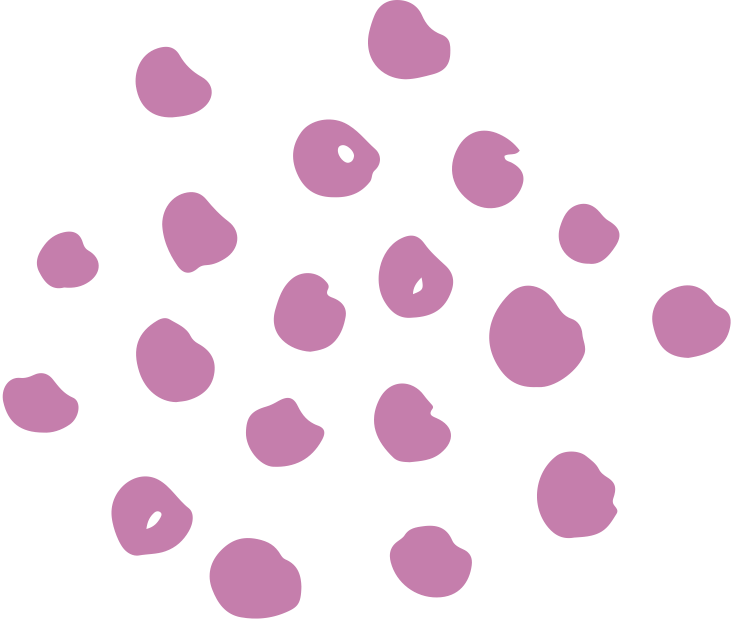 Raise the correct card
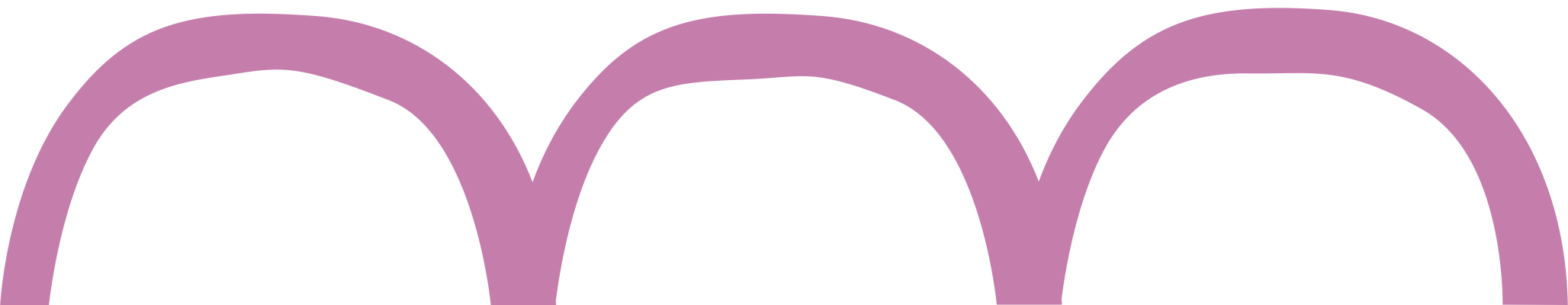 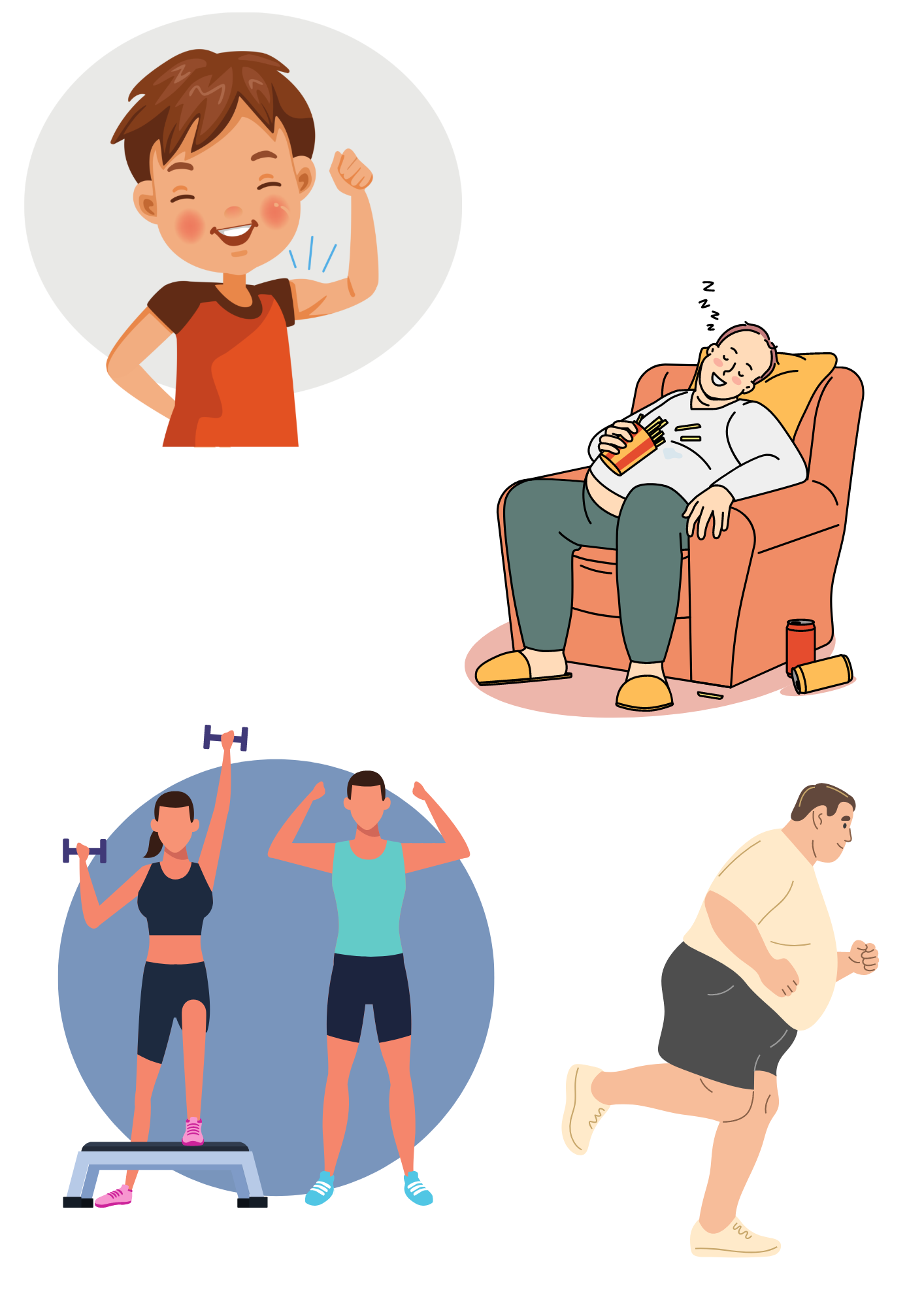 healthy
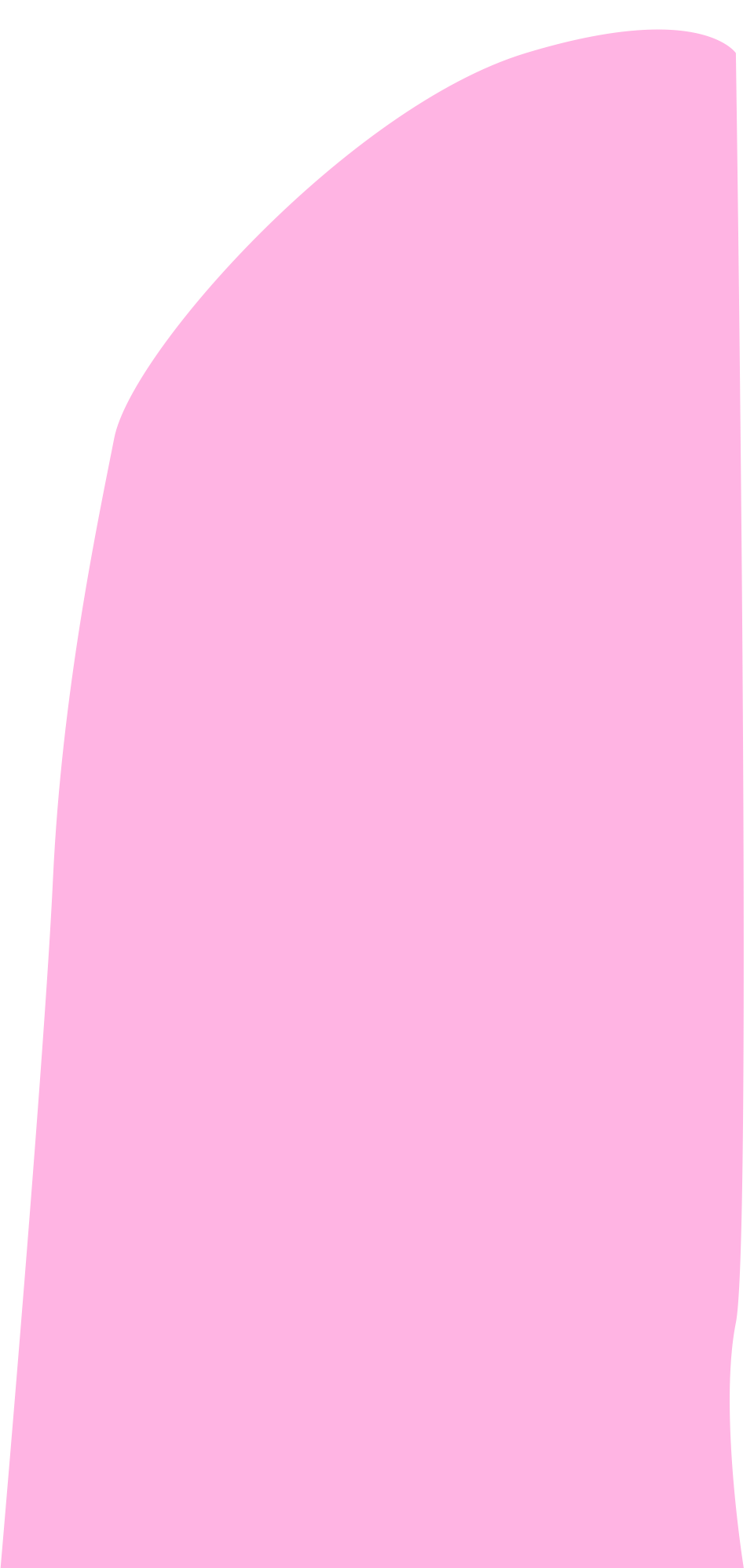 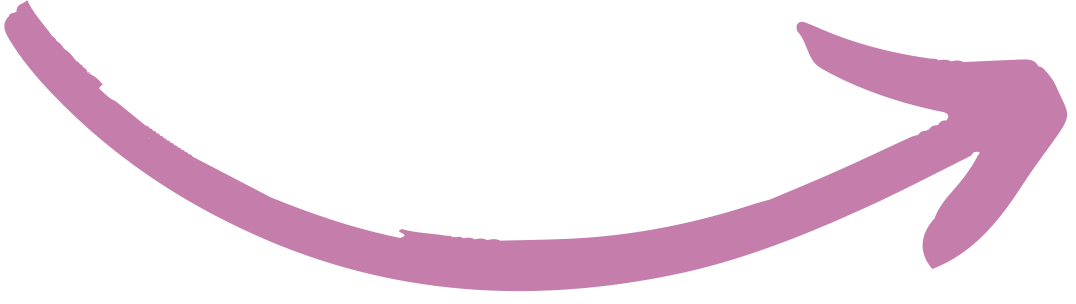 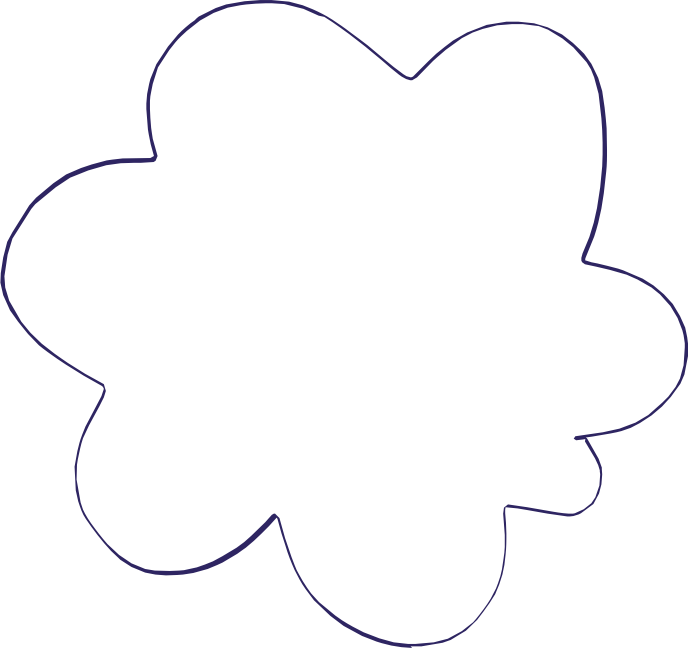 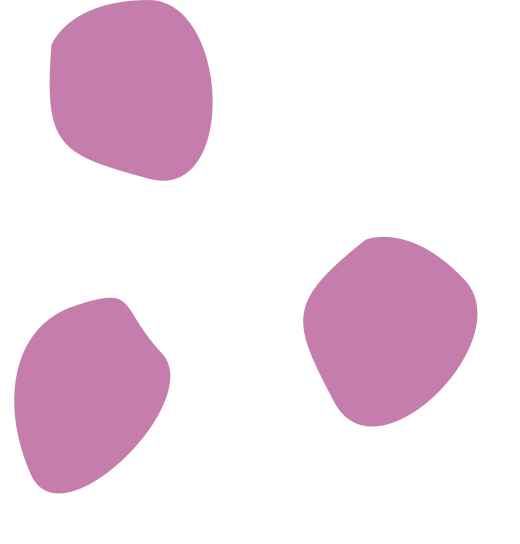 Answer
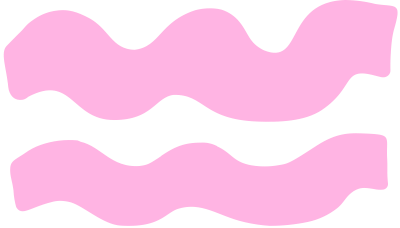 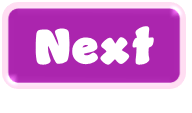 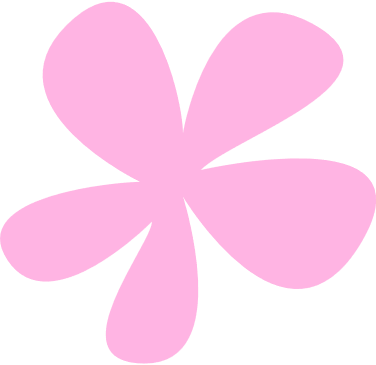 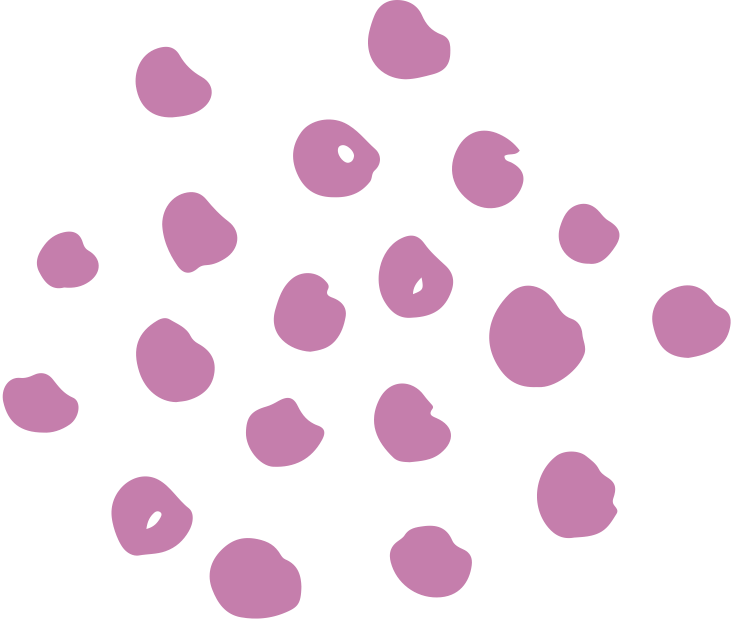 Raise the correct card
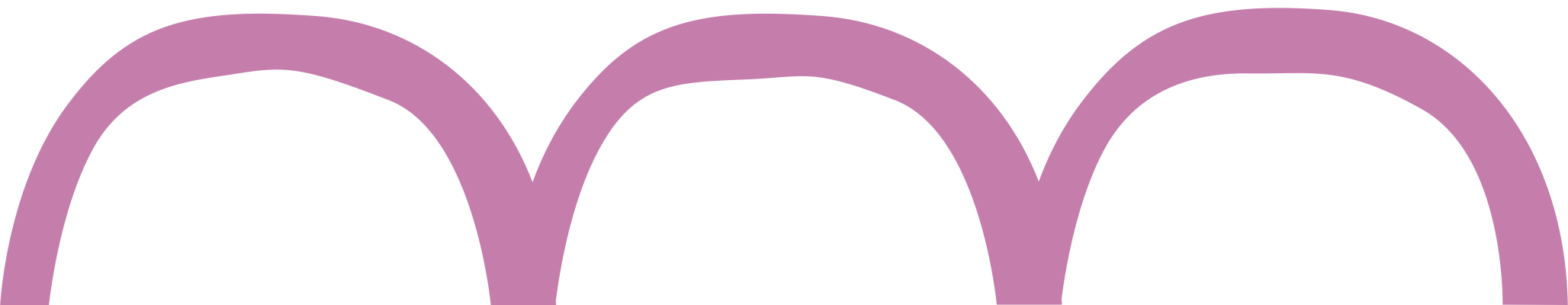 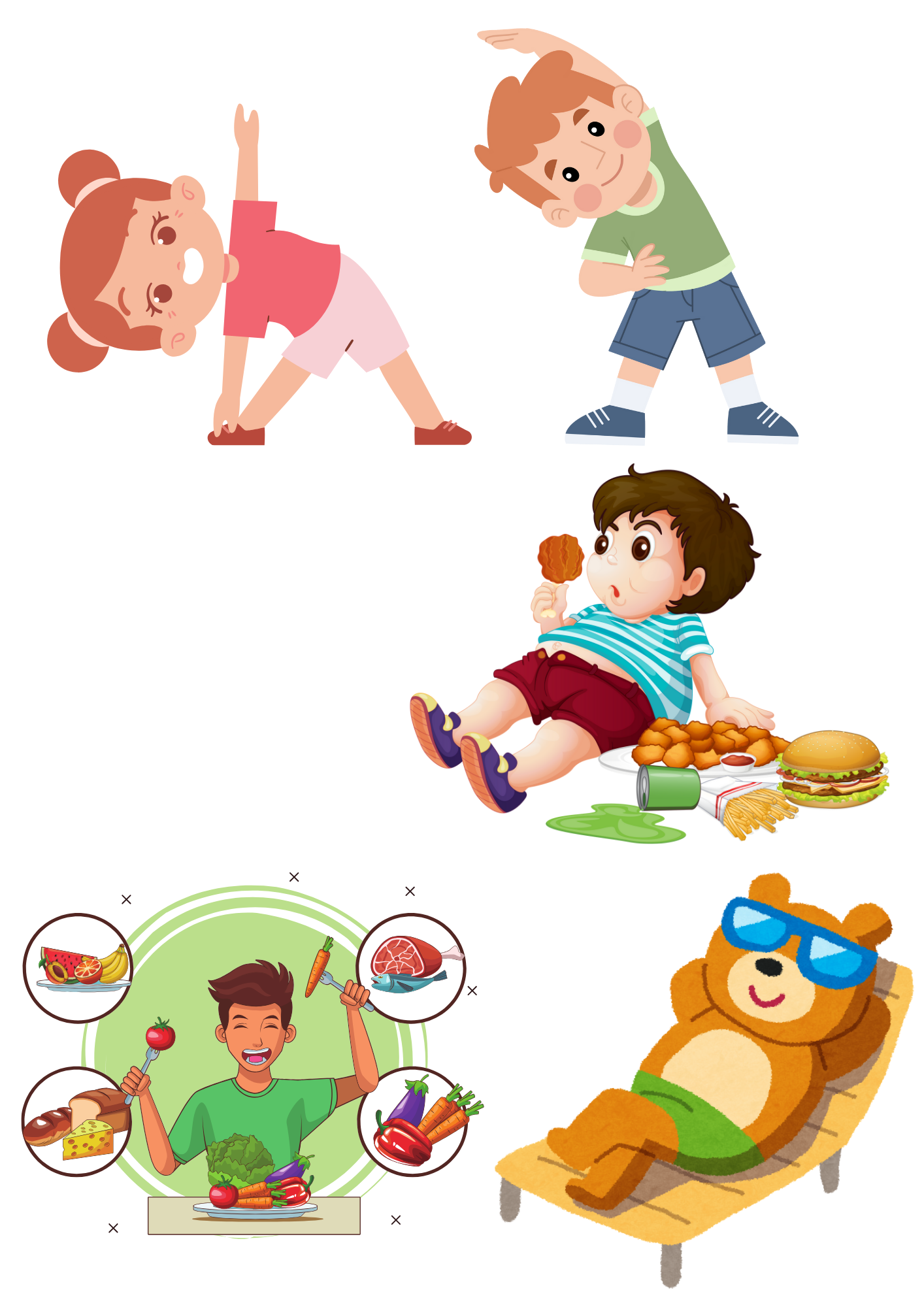 do exercise
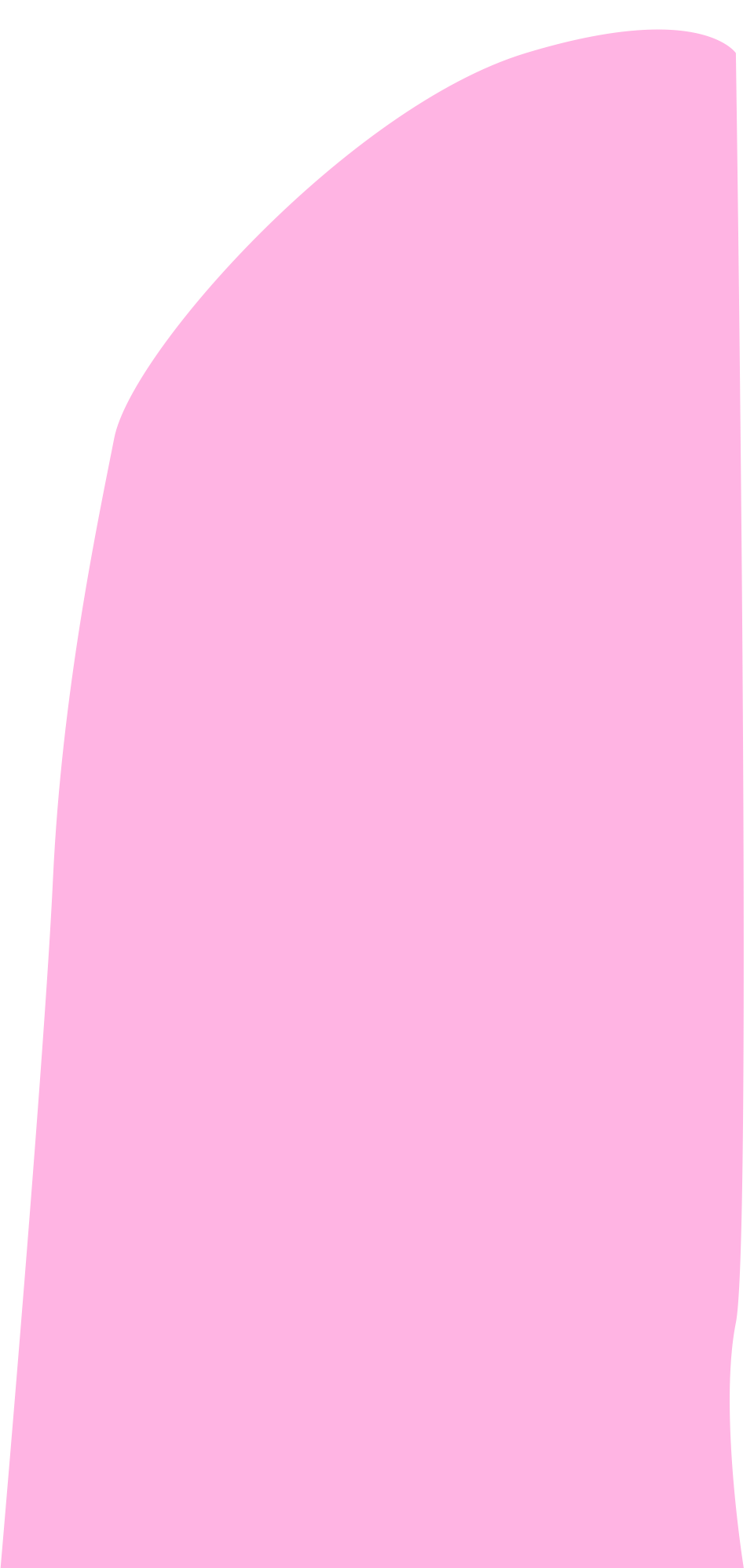 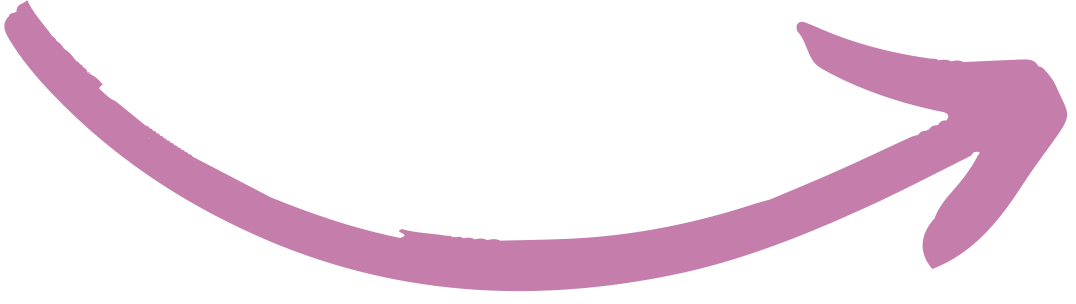 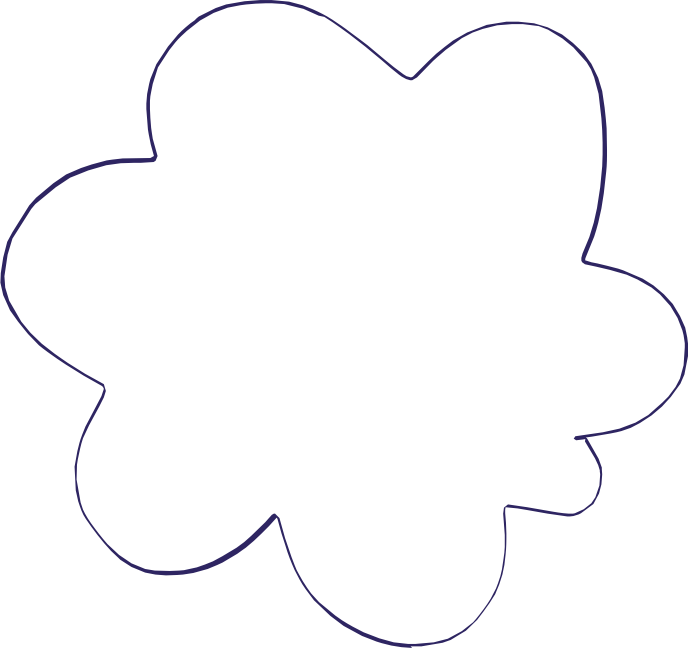 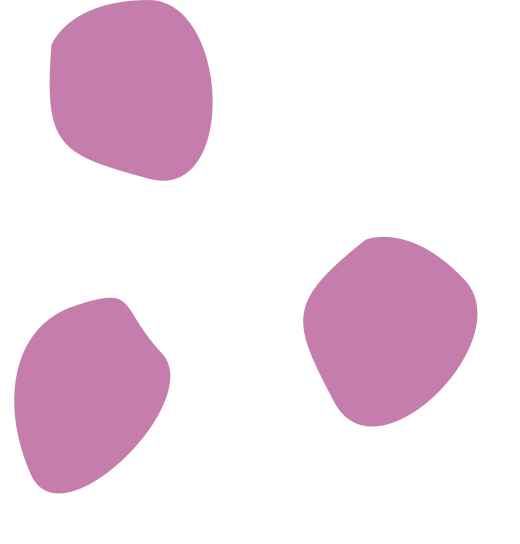 Answer
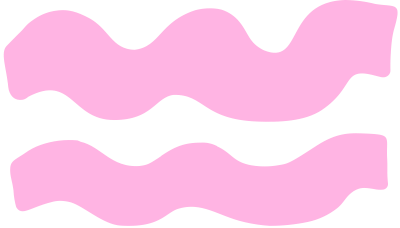 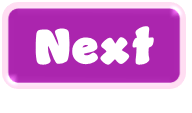 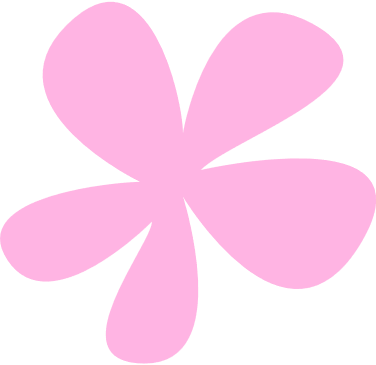 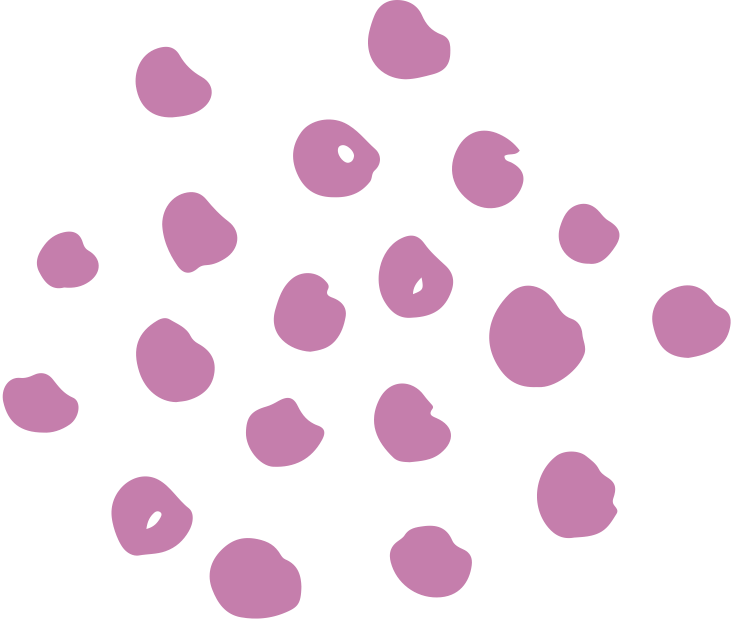 Raise the correct card
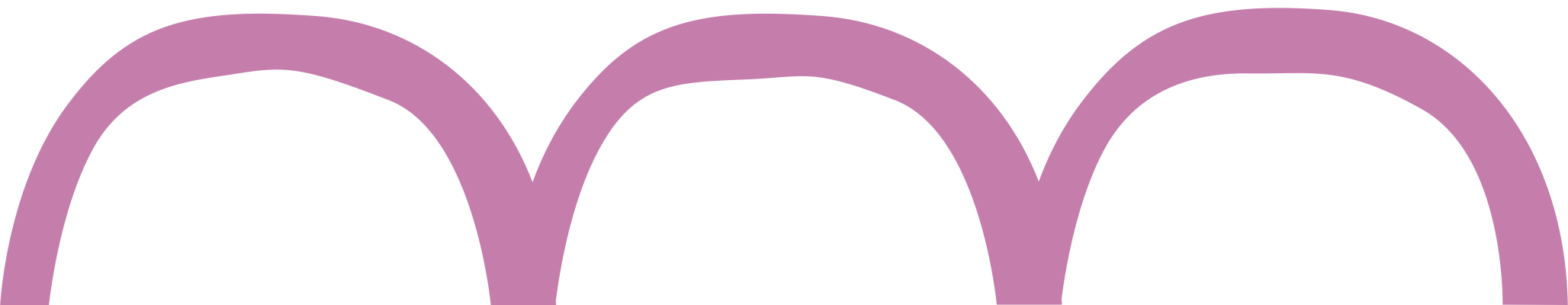 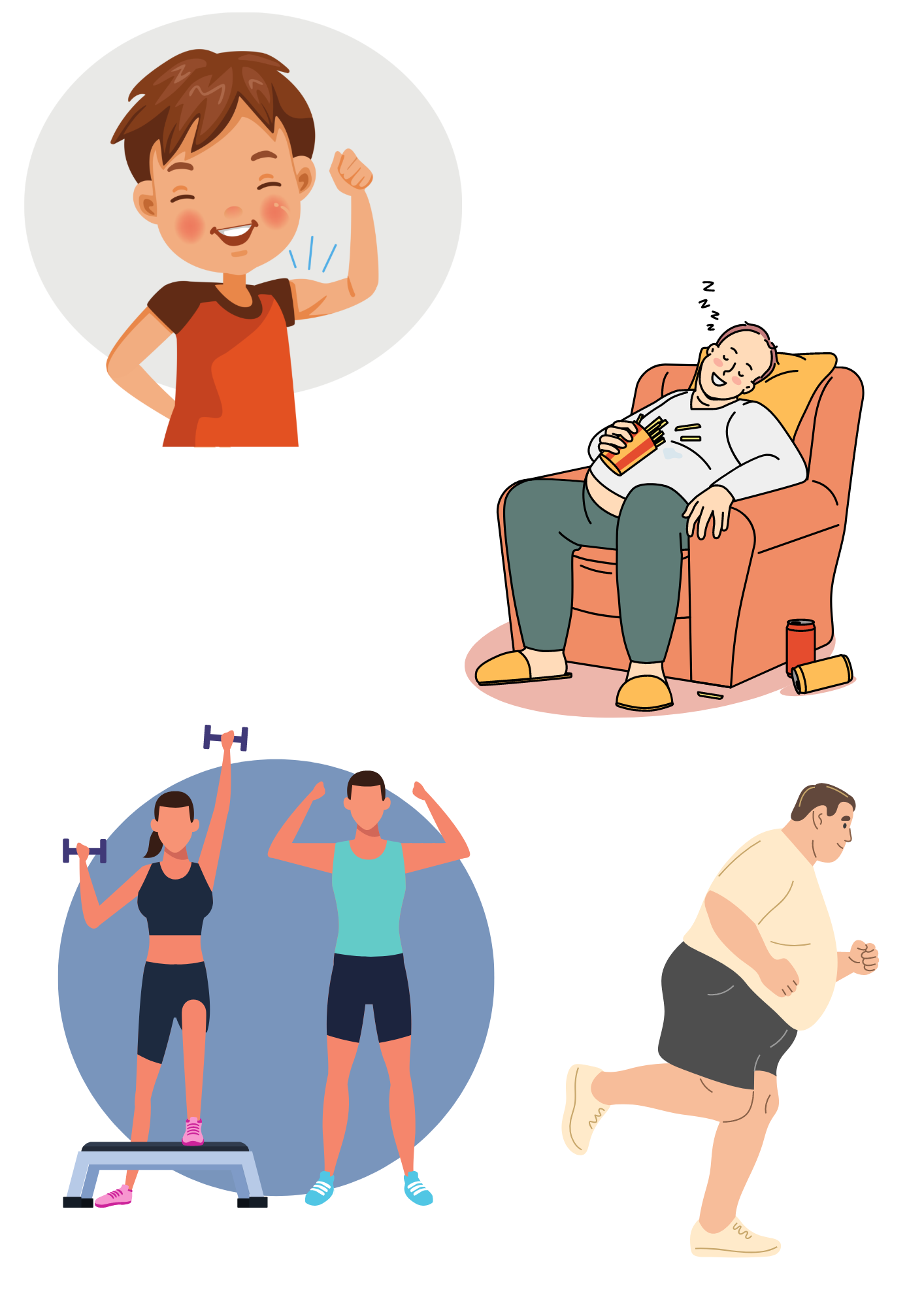 fit
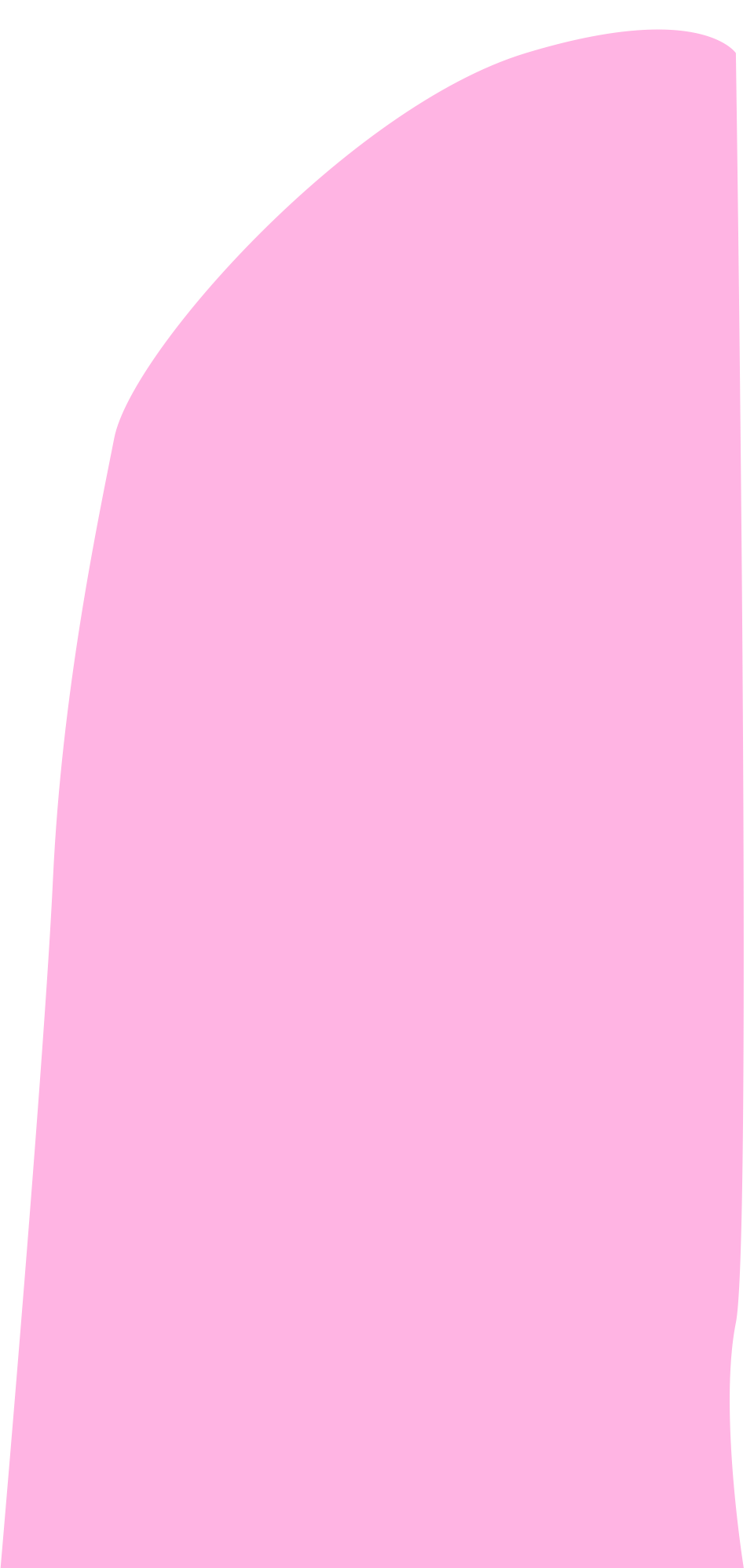 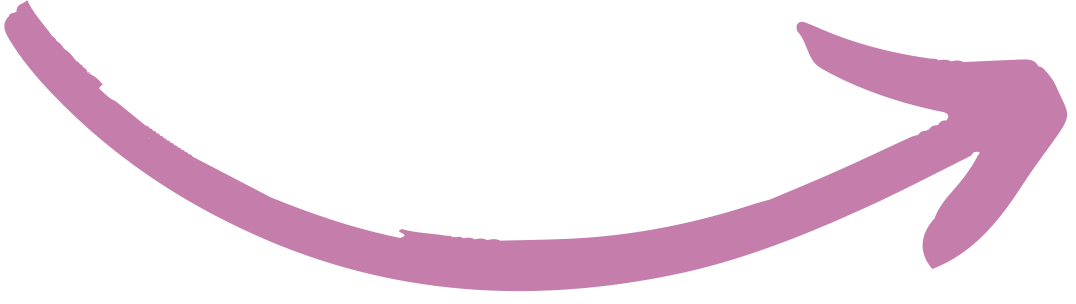 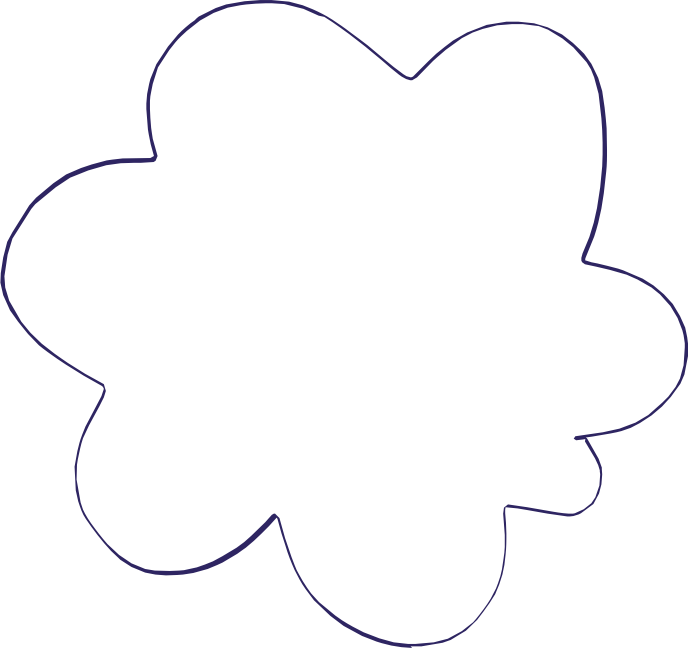 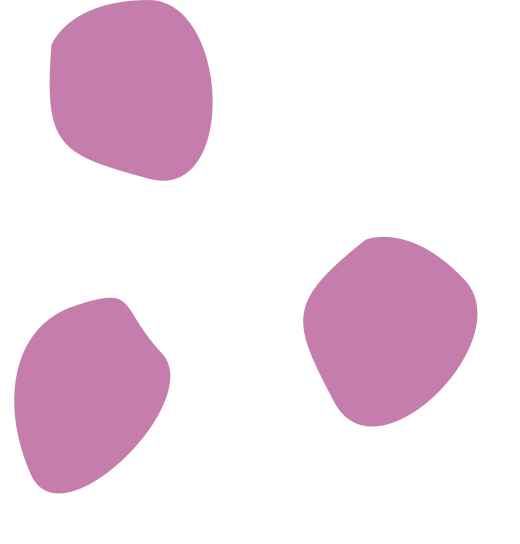 Answer
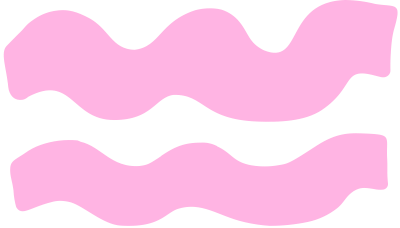 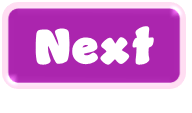 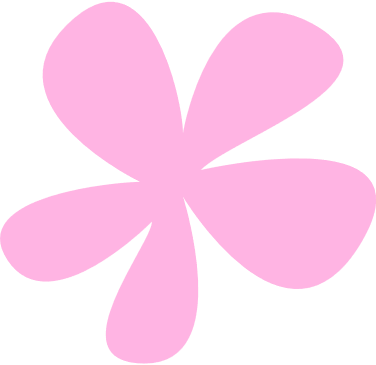 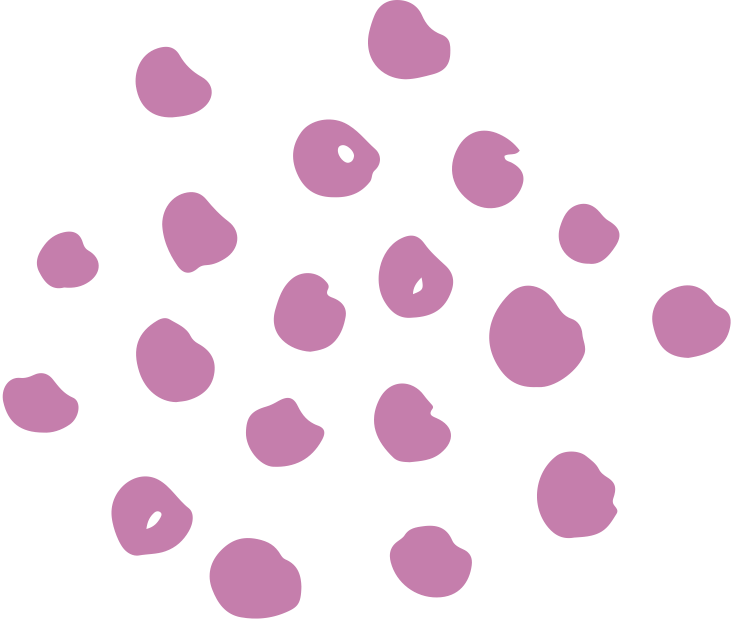 Raise the correct card
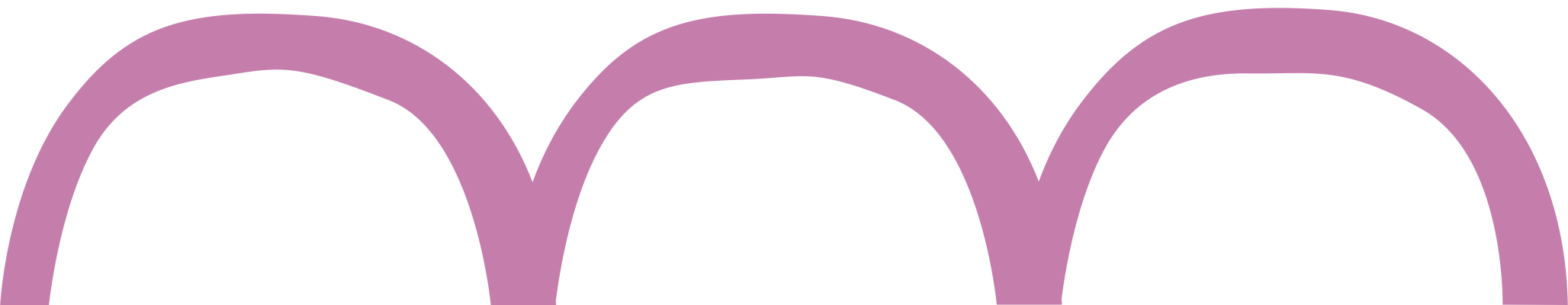 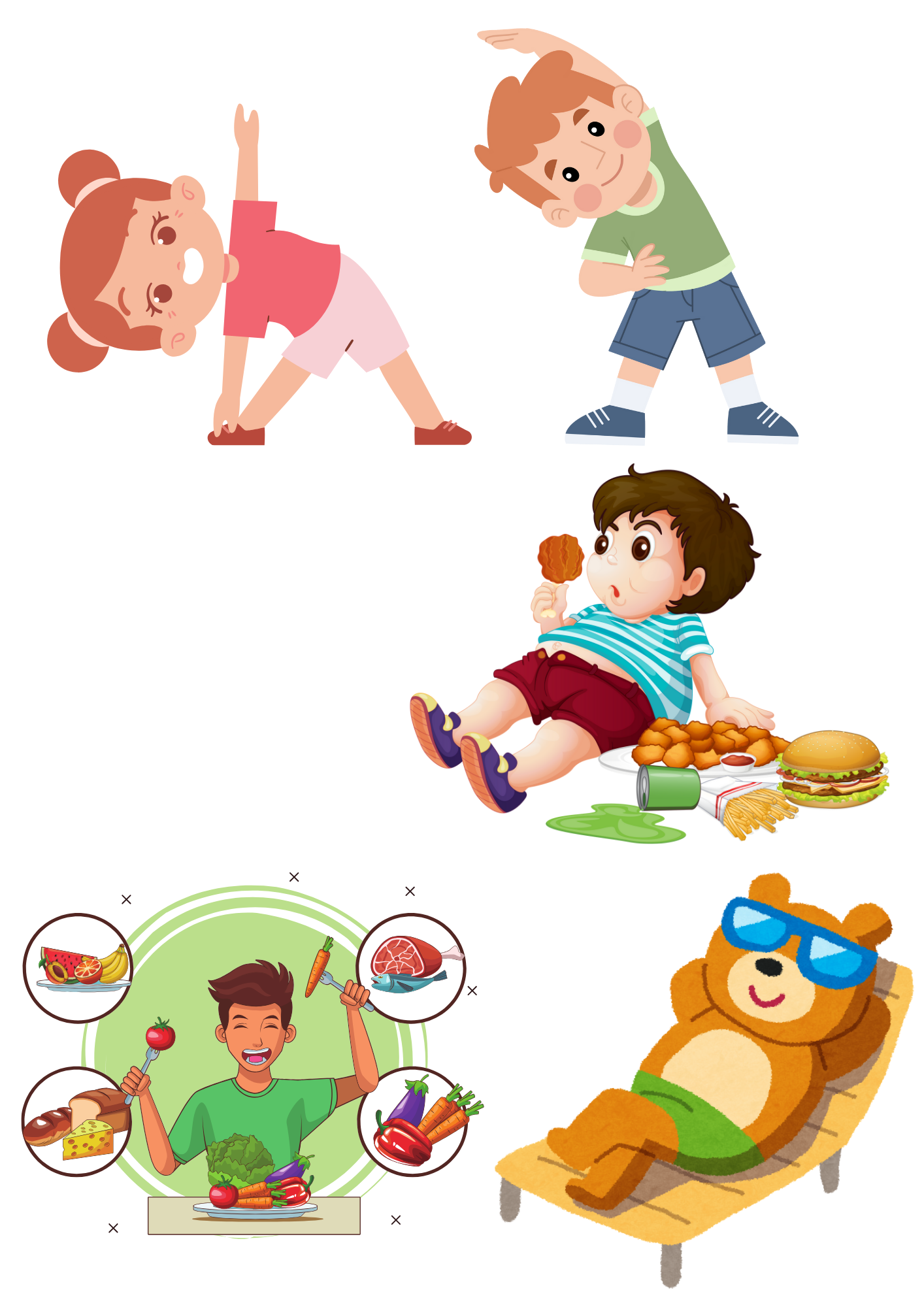 relax
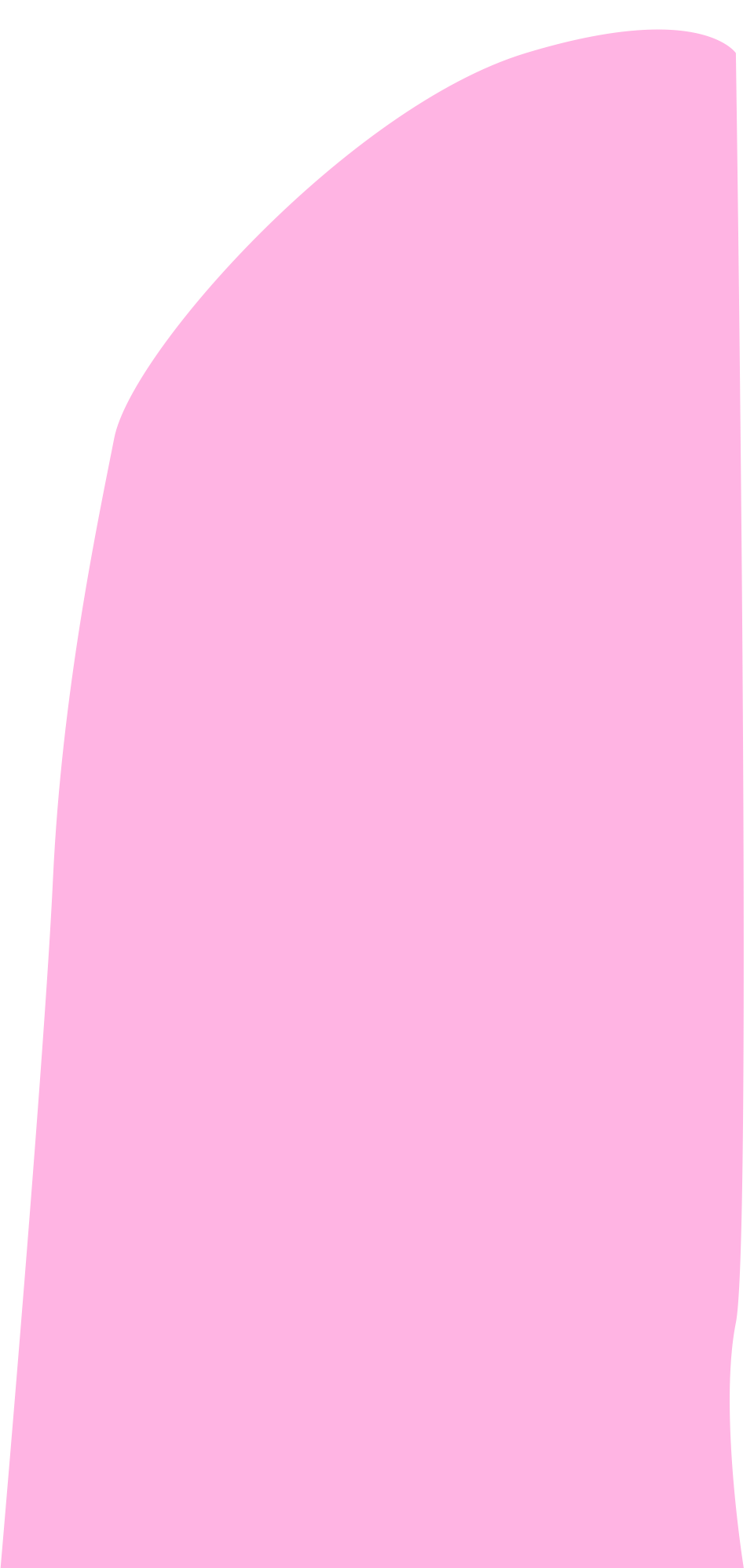 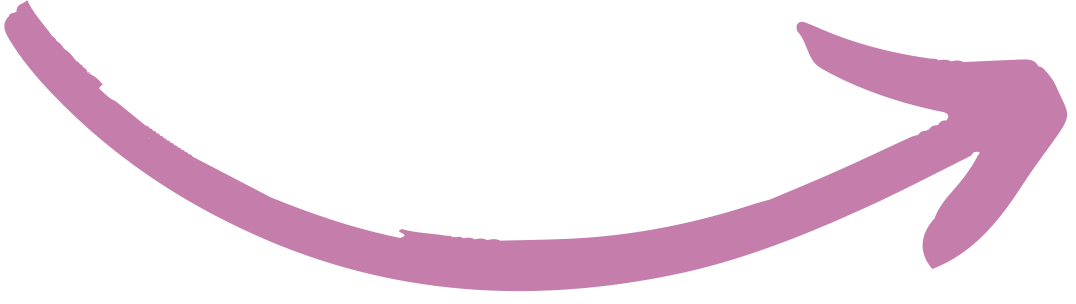 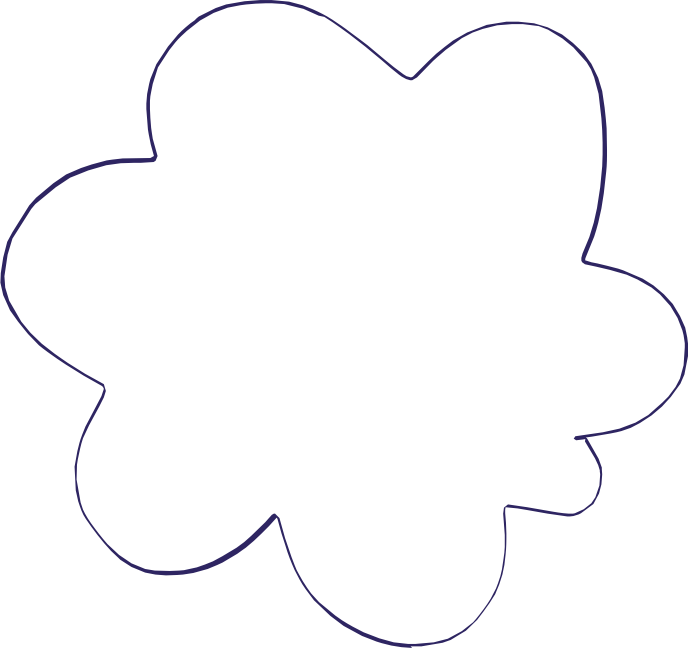 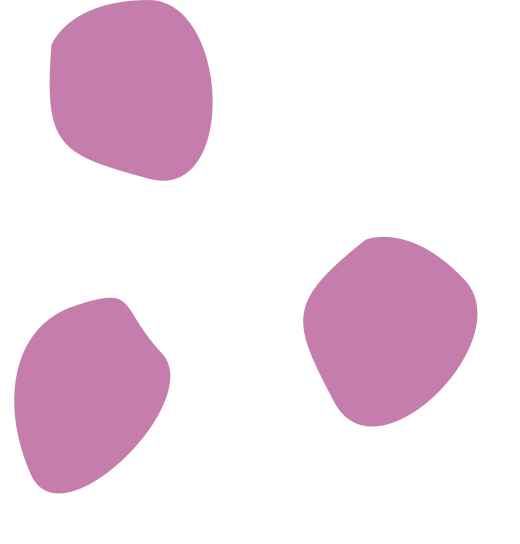 Answer
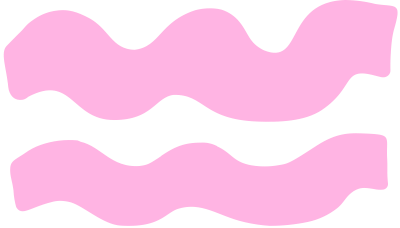 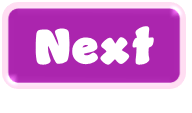 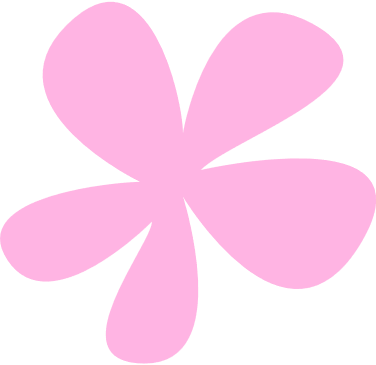 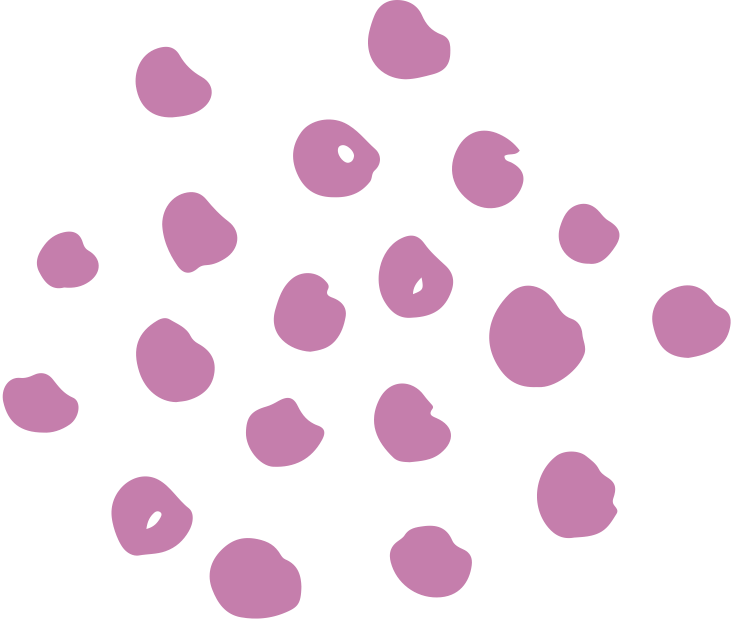 Raise the correct card
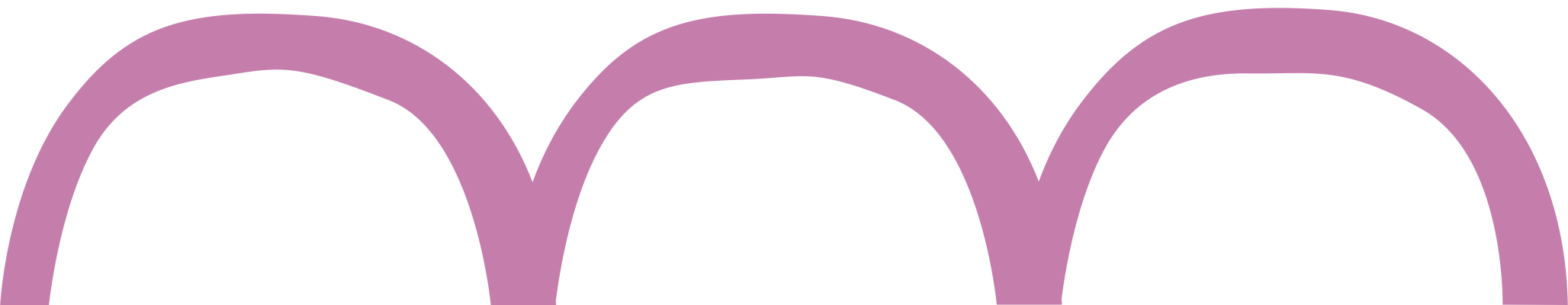 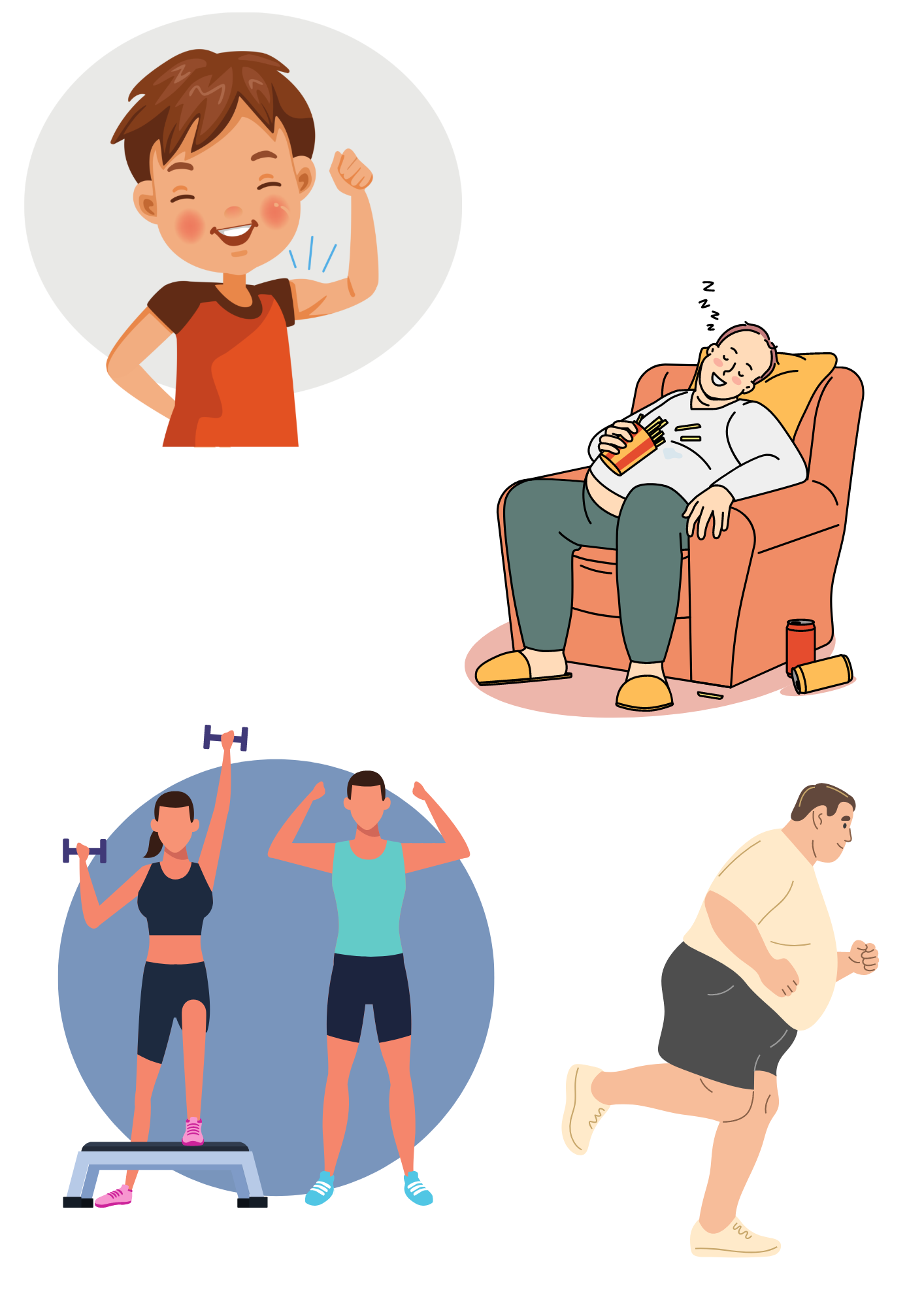 unhealthy
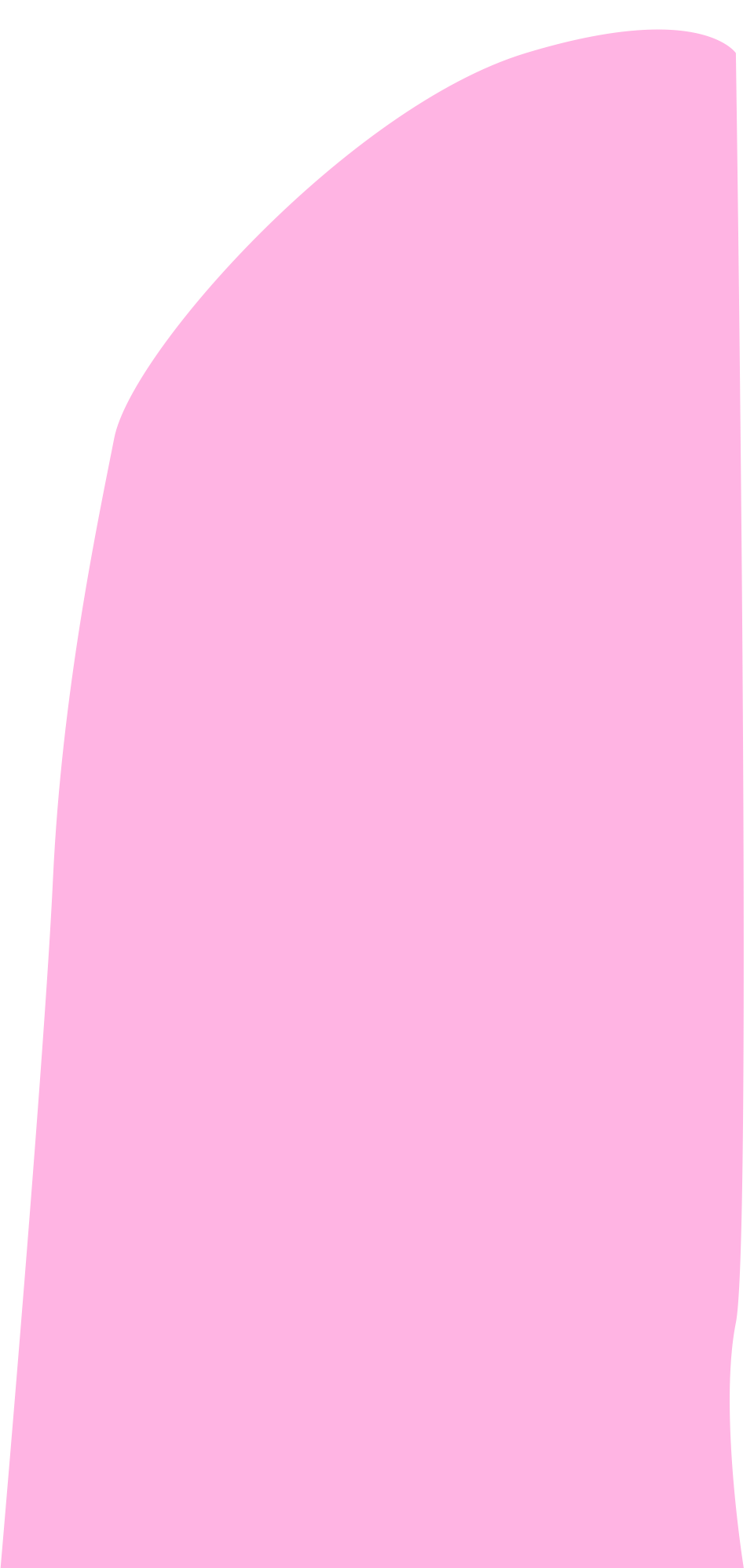 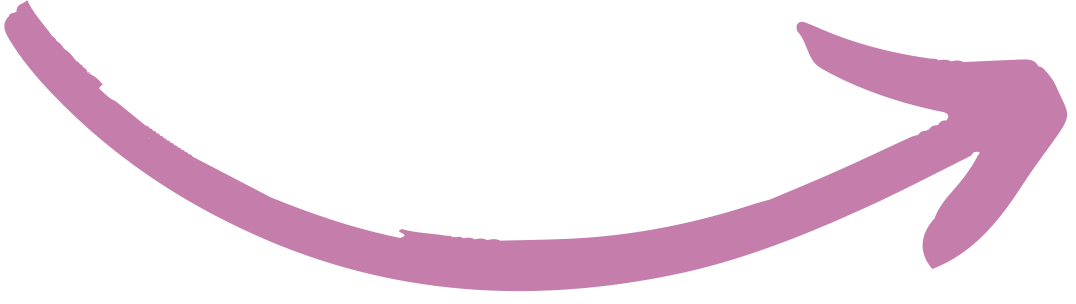 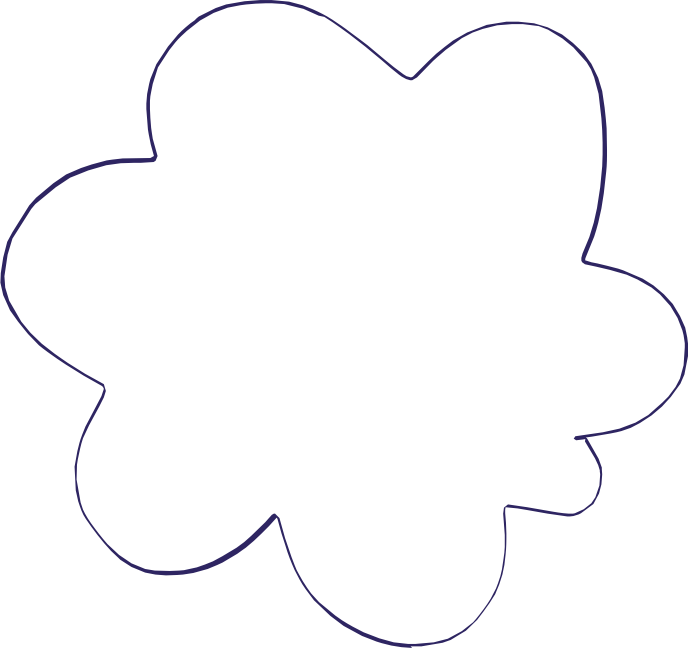 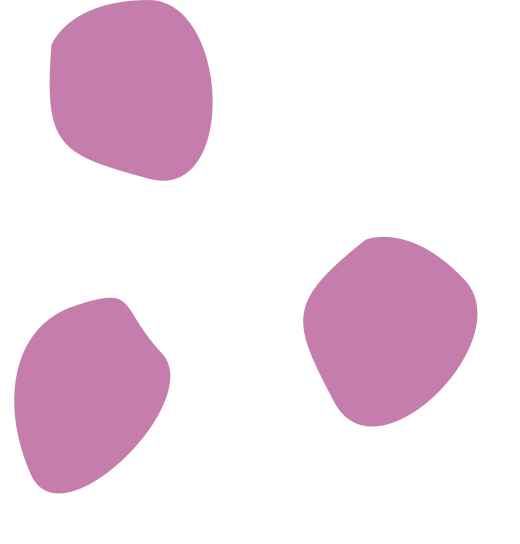 Answer
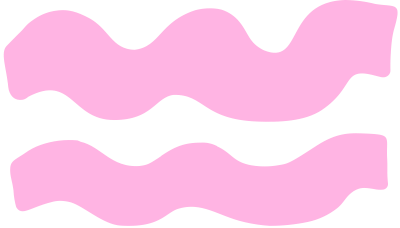 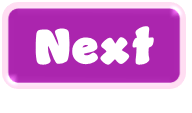 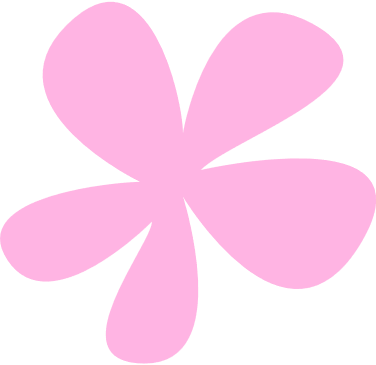 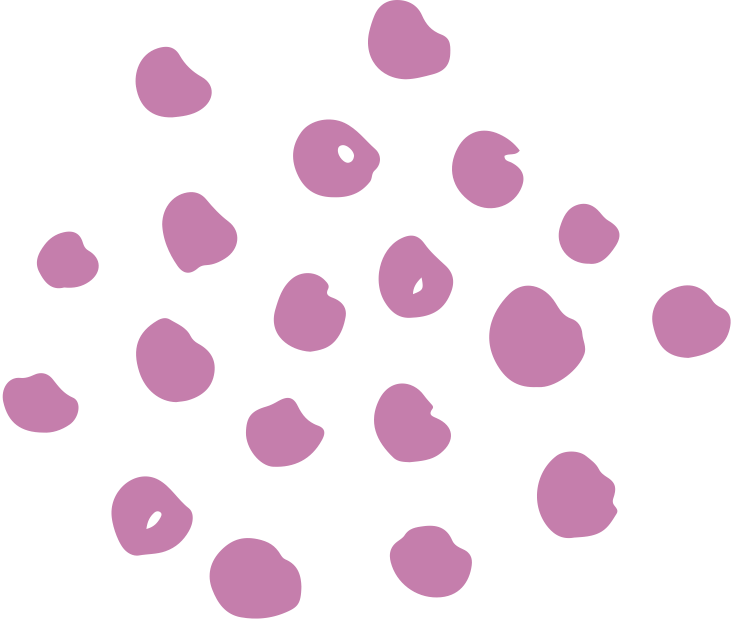 Raise the correct card
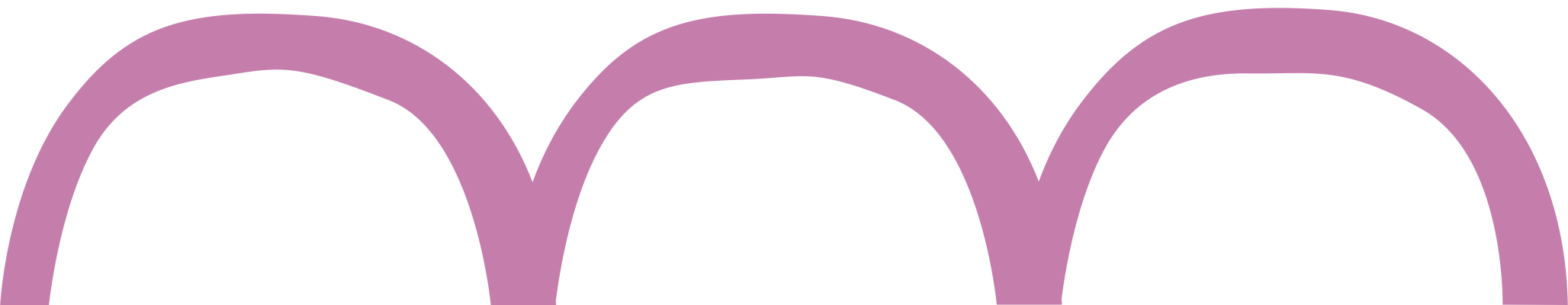 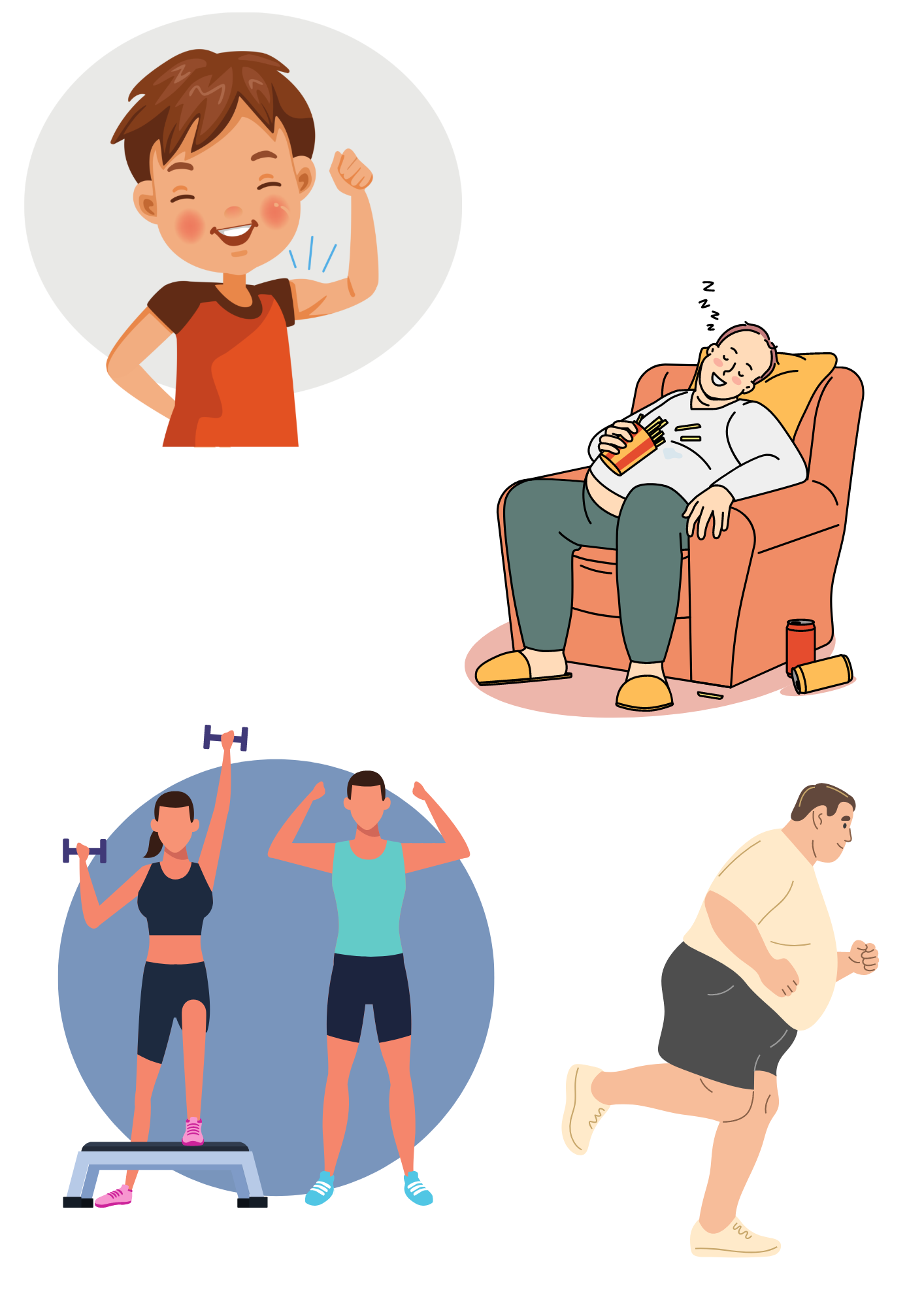 unfit
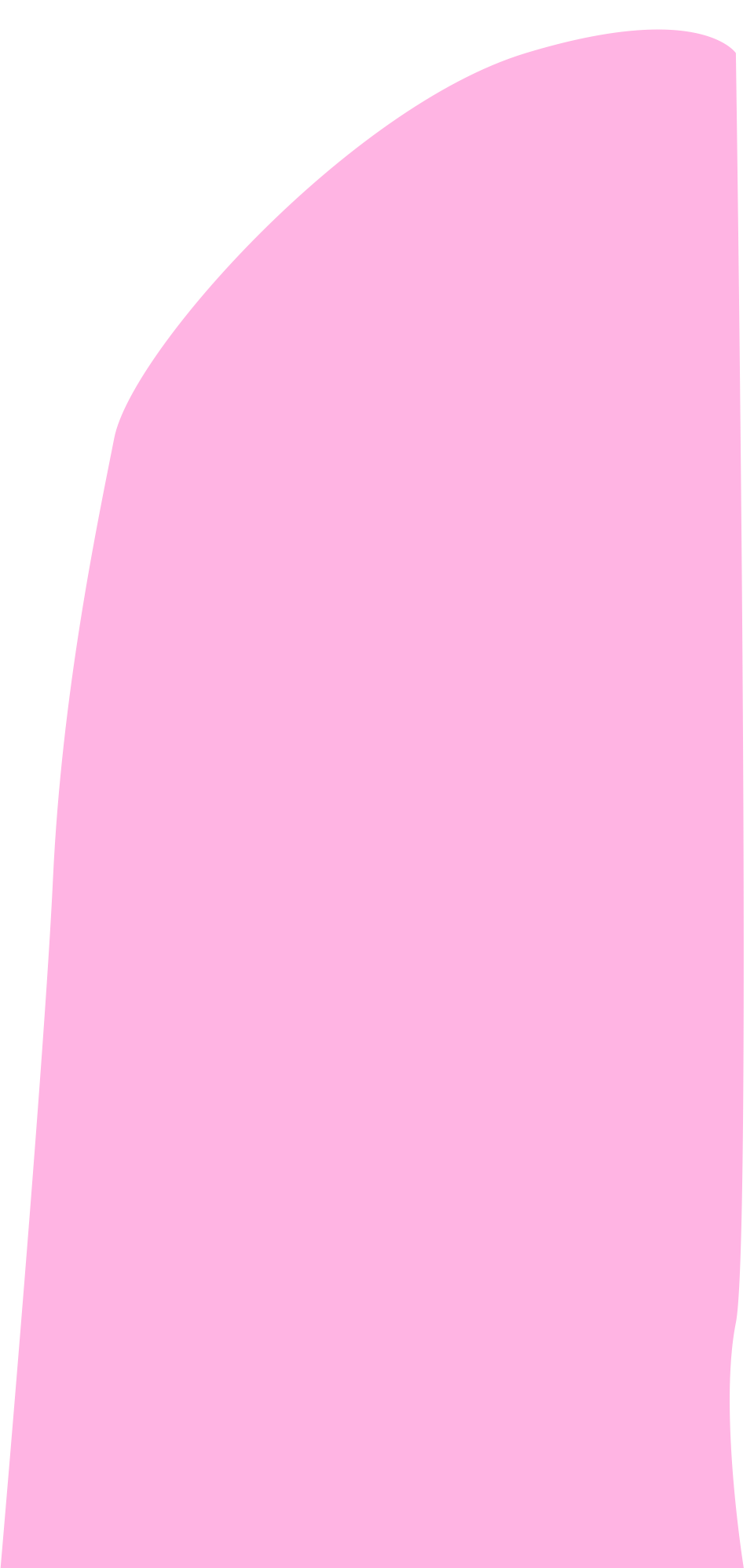 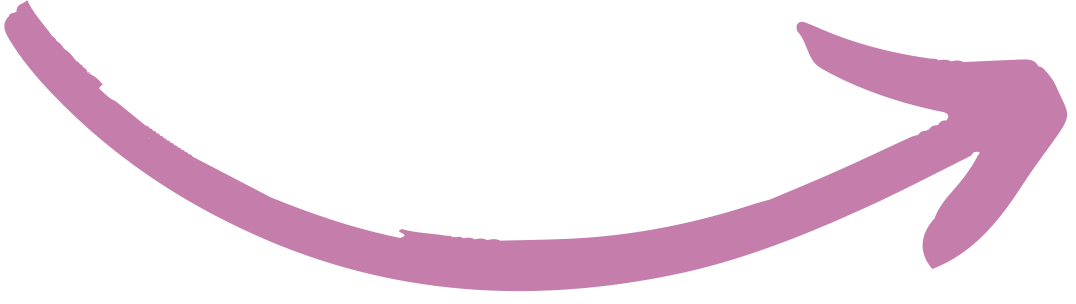 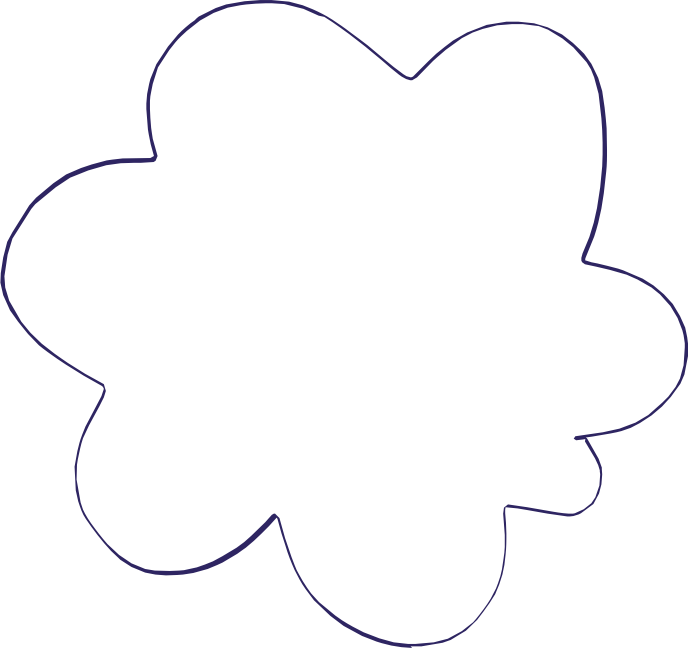 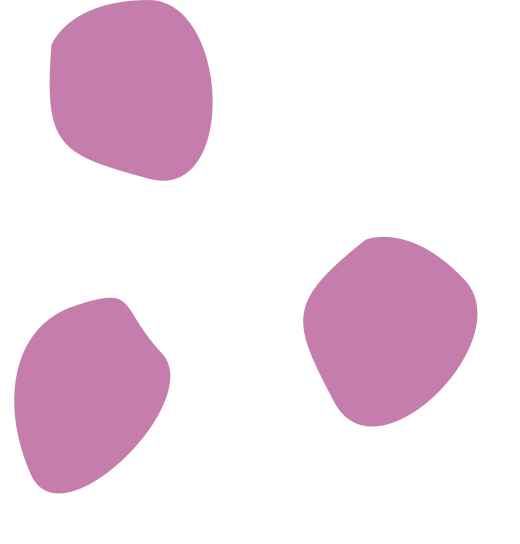 Answer
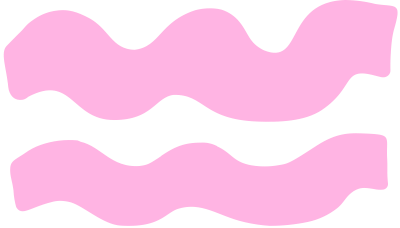 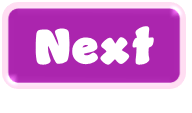 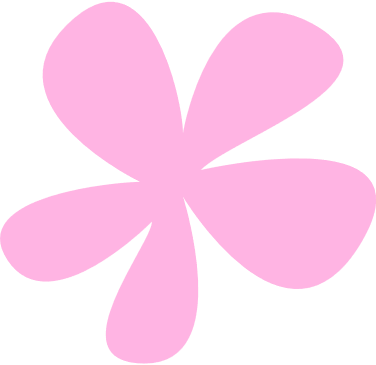 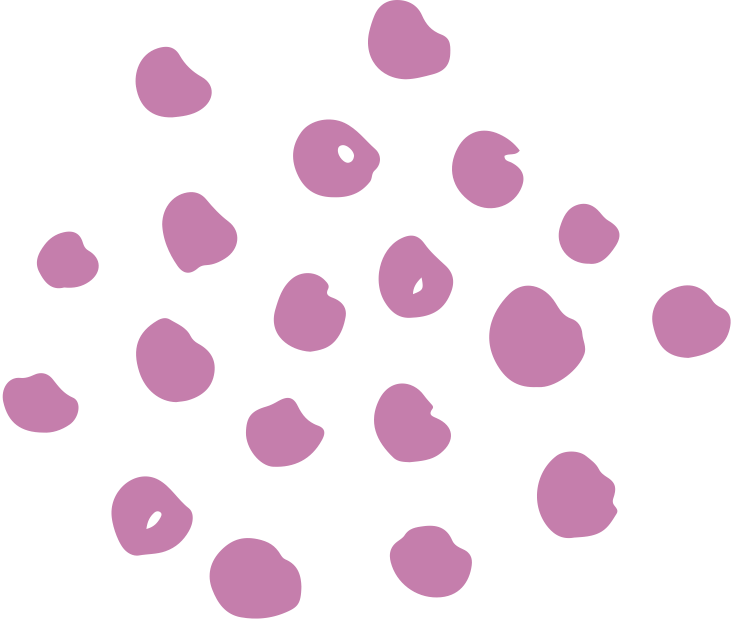 Raise the correct card
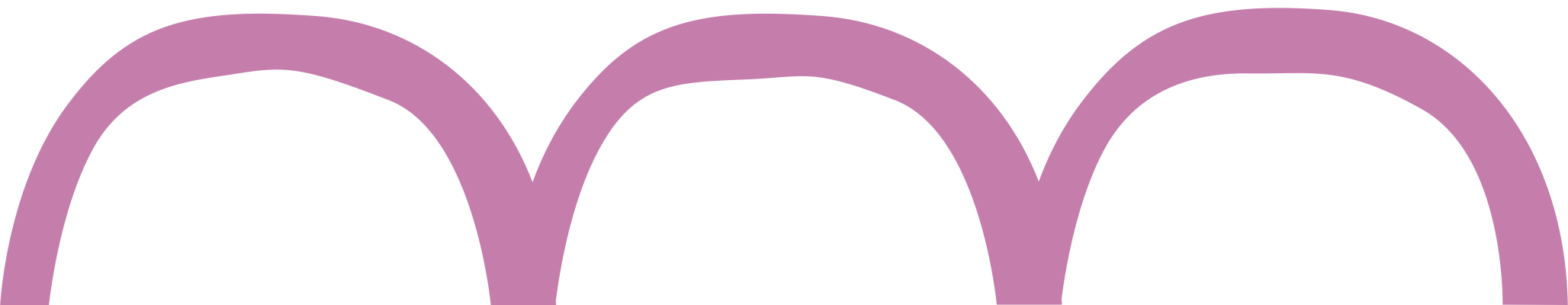 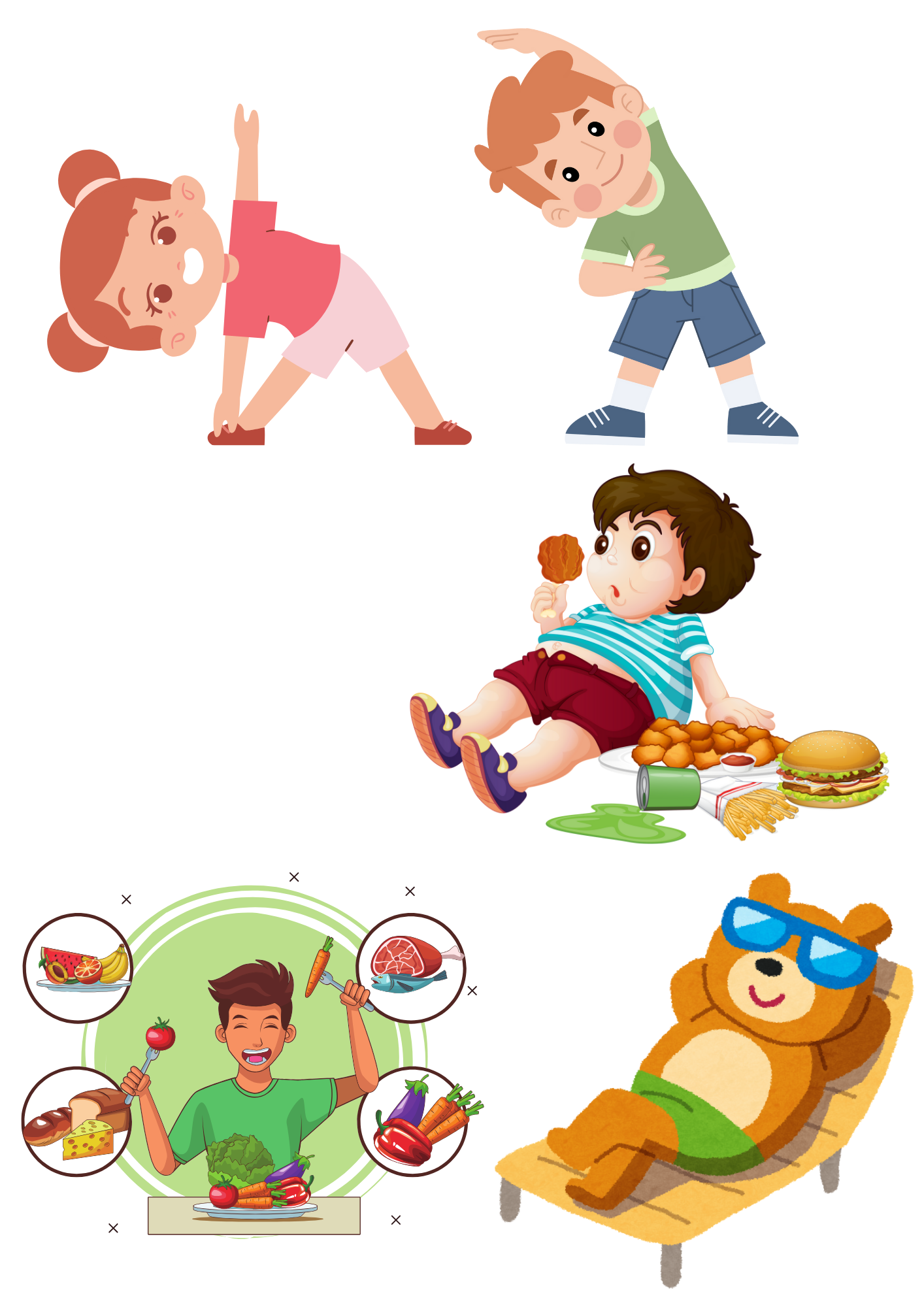 eat junk food
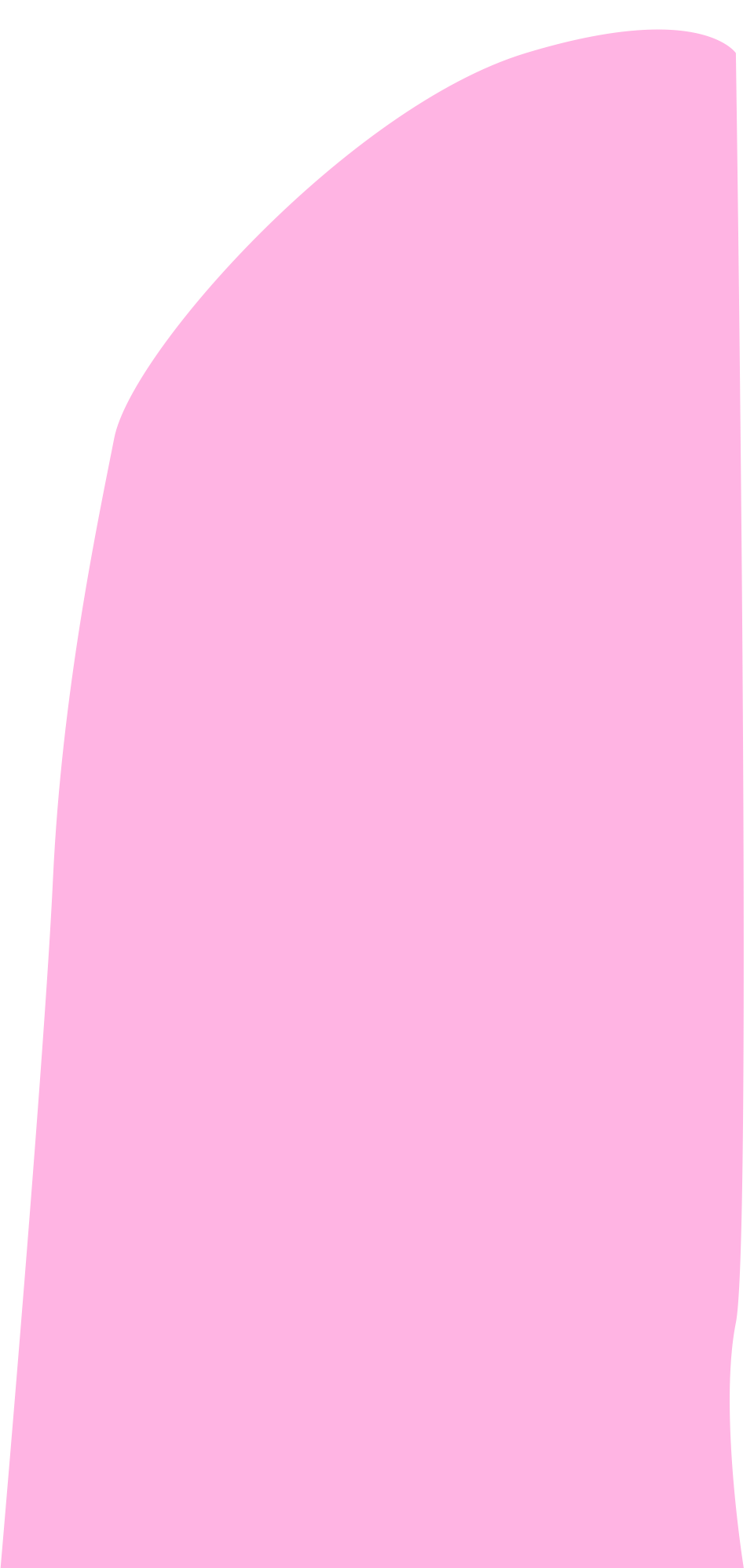 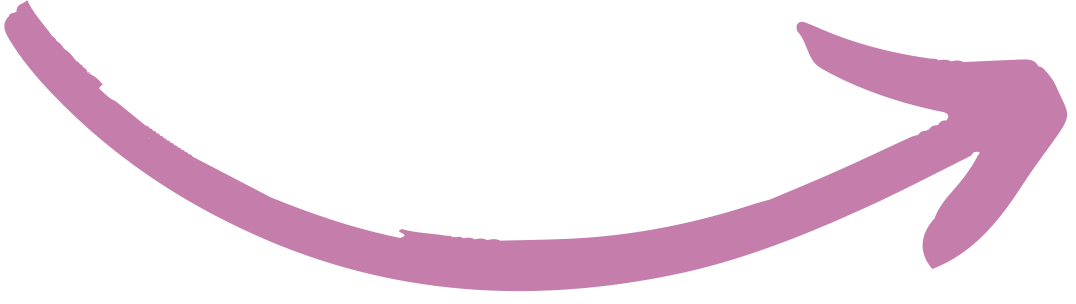 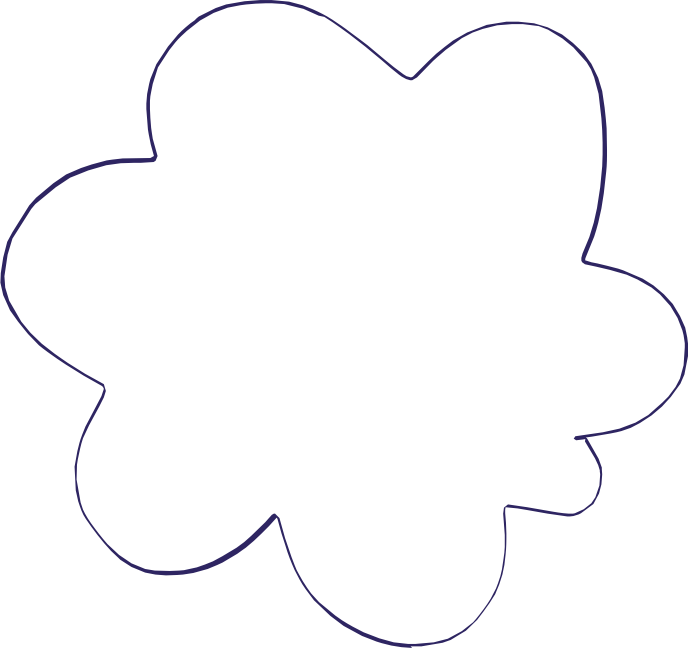 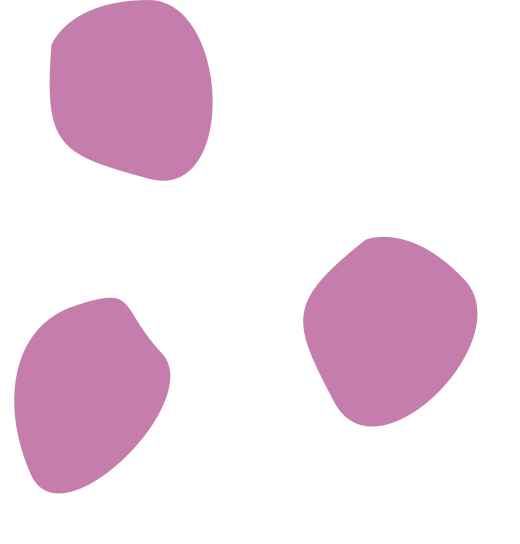 Answer
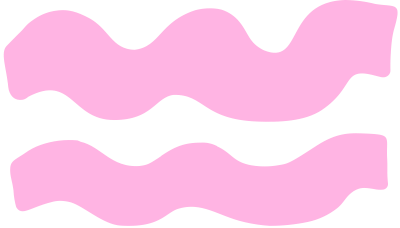 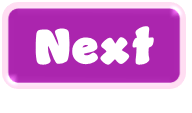 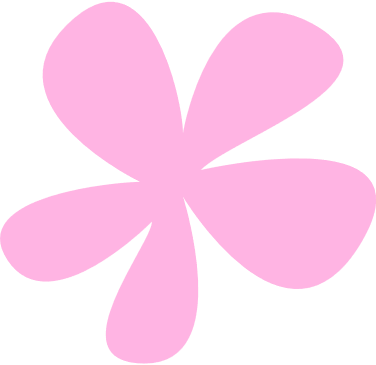 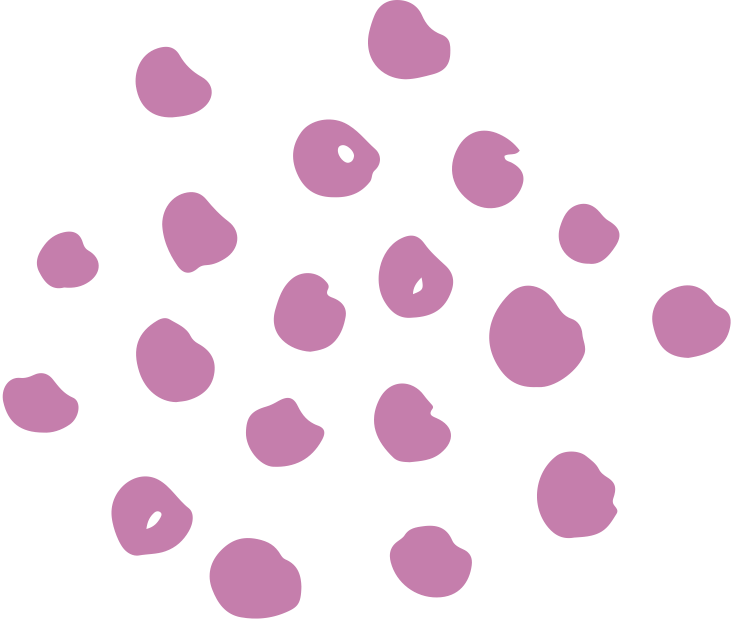 Raise the correct card
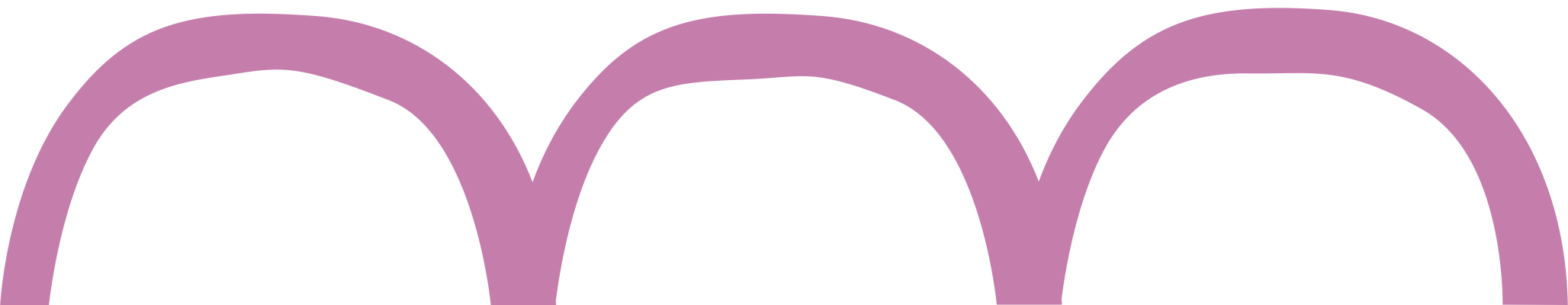 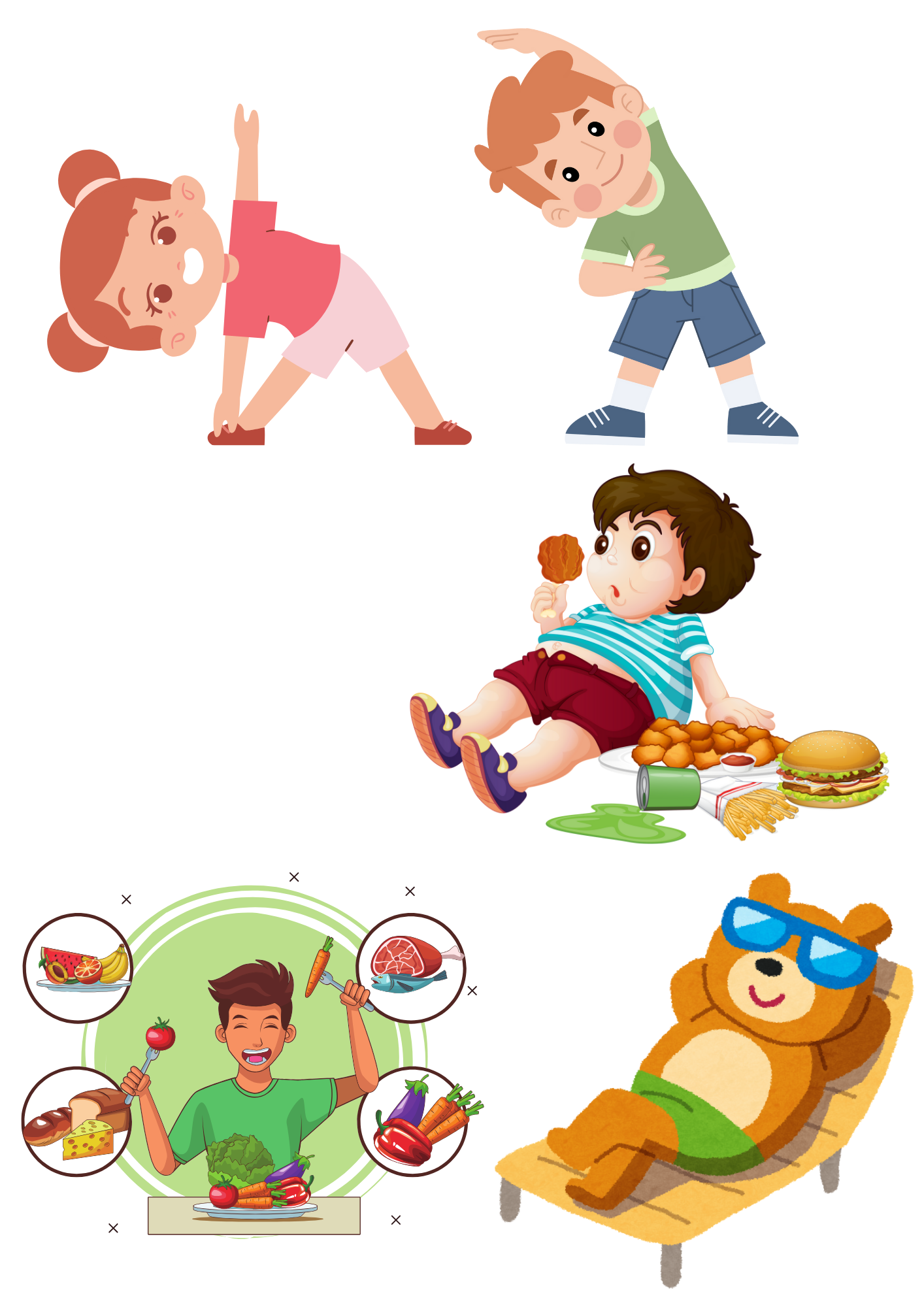 eat a balanced diet
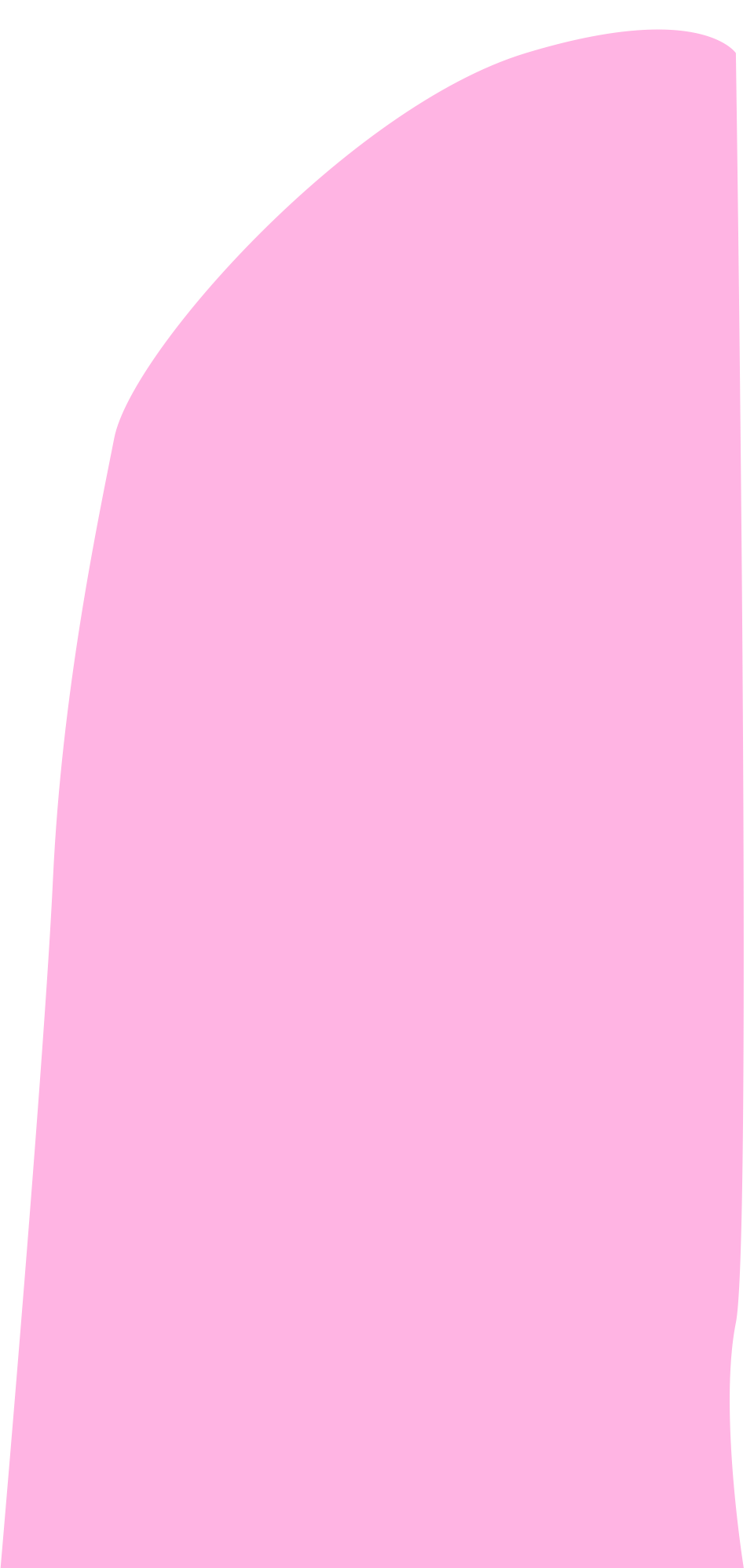 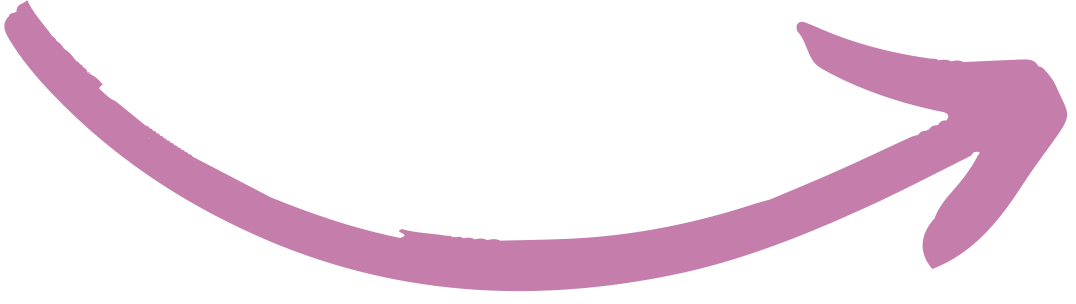 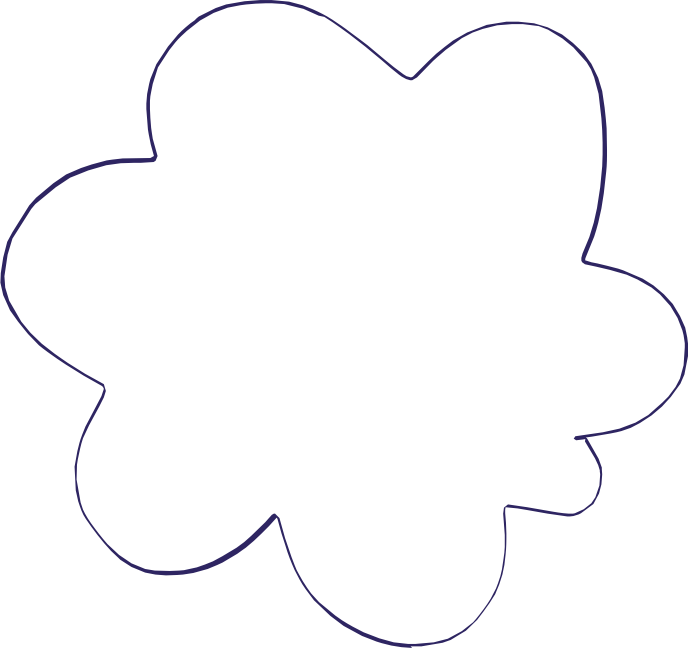 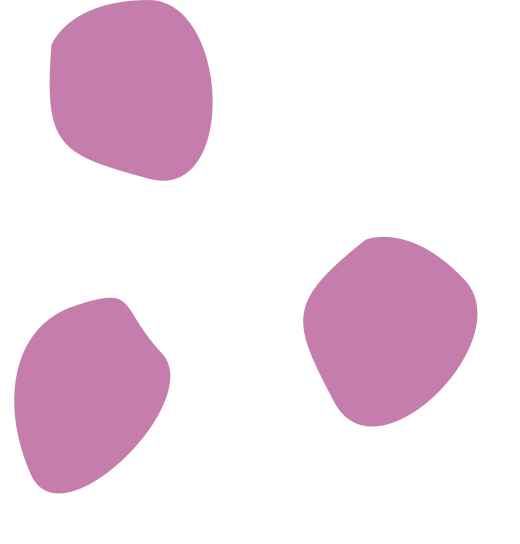 Answer
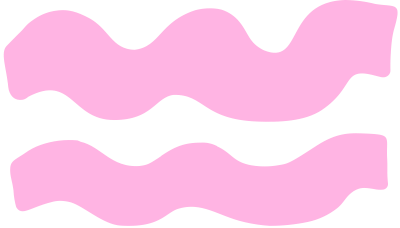 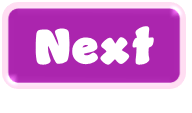 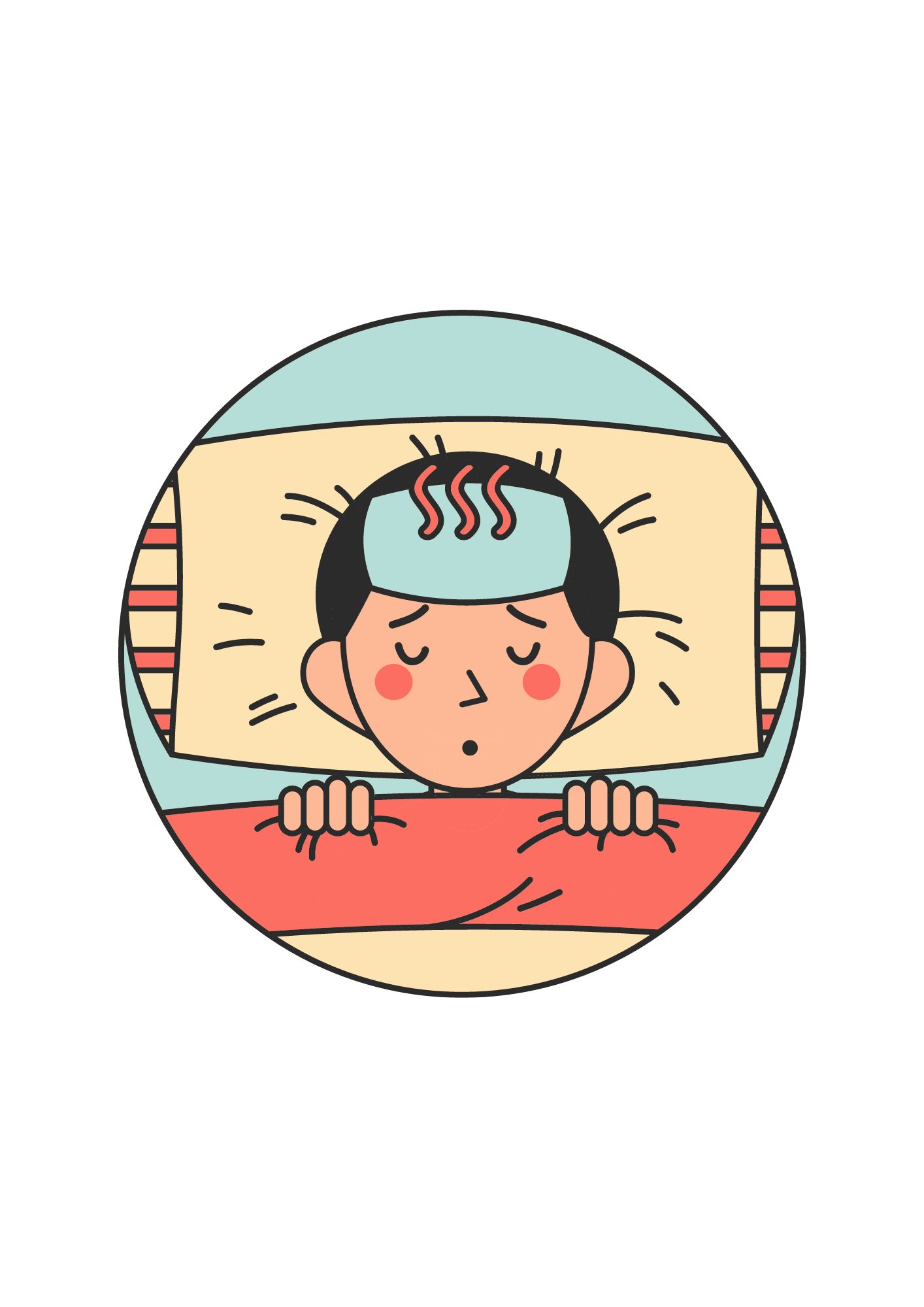 VOCABULARY  – Activity: Make a pair
-
healthy
unhealthy
-
do exercise
relax
-
unfit
fit
eat junk food
eat a balanced diet
-
Check
Ask the whole class to look at the words “healthy” and “unhealthy” and ask them to make a pair..
Work in pairs, to find more pairs.
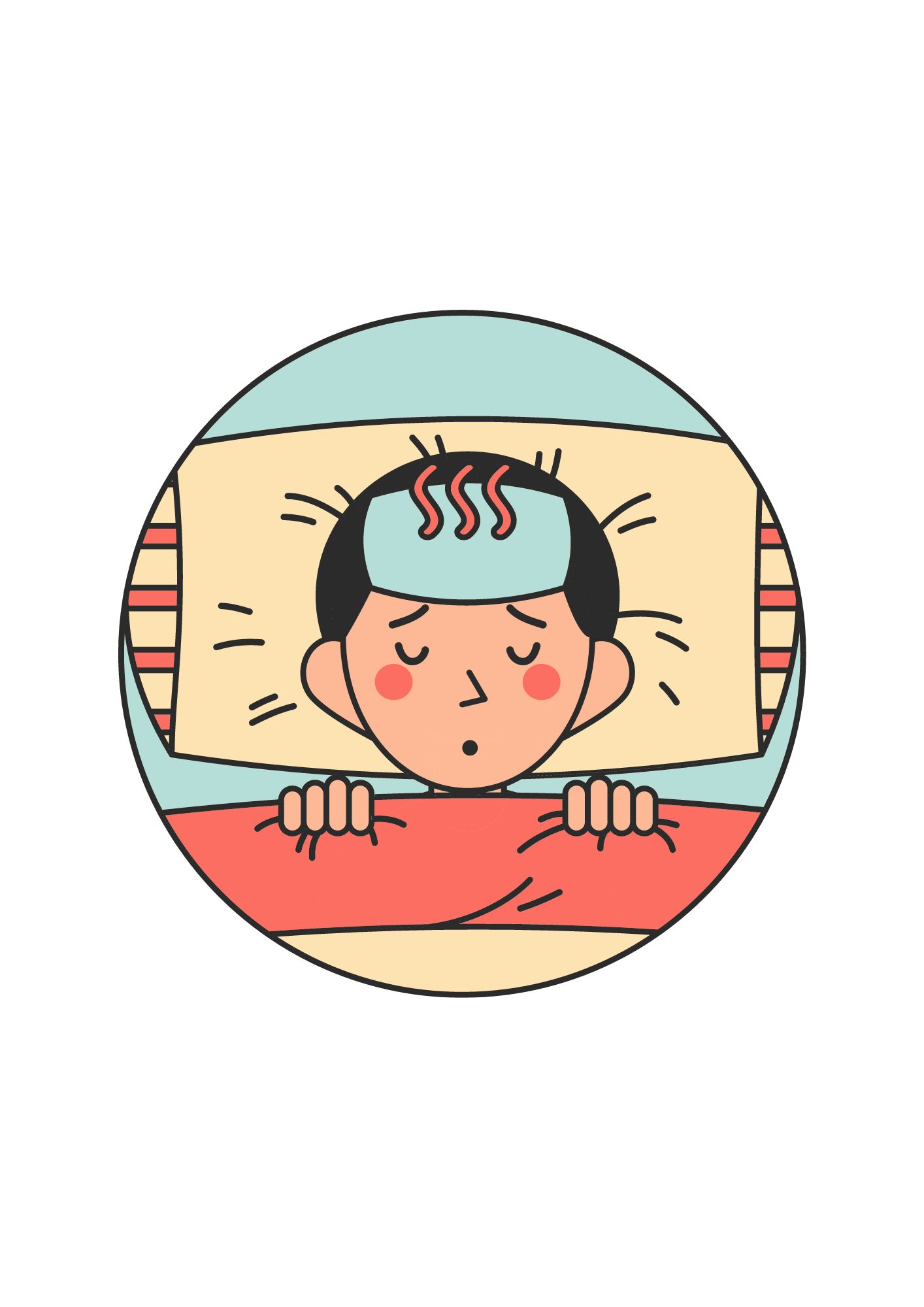 Pupils’ book – p.117
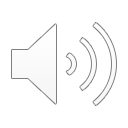 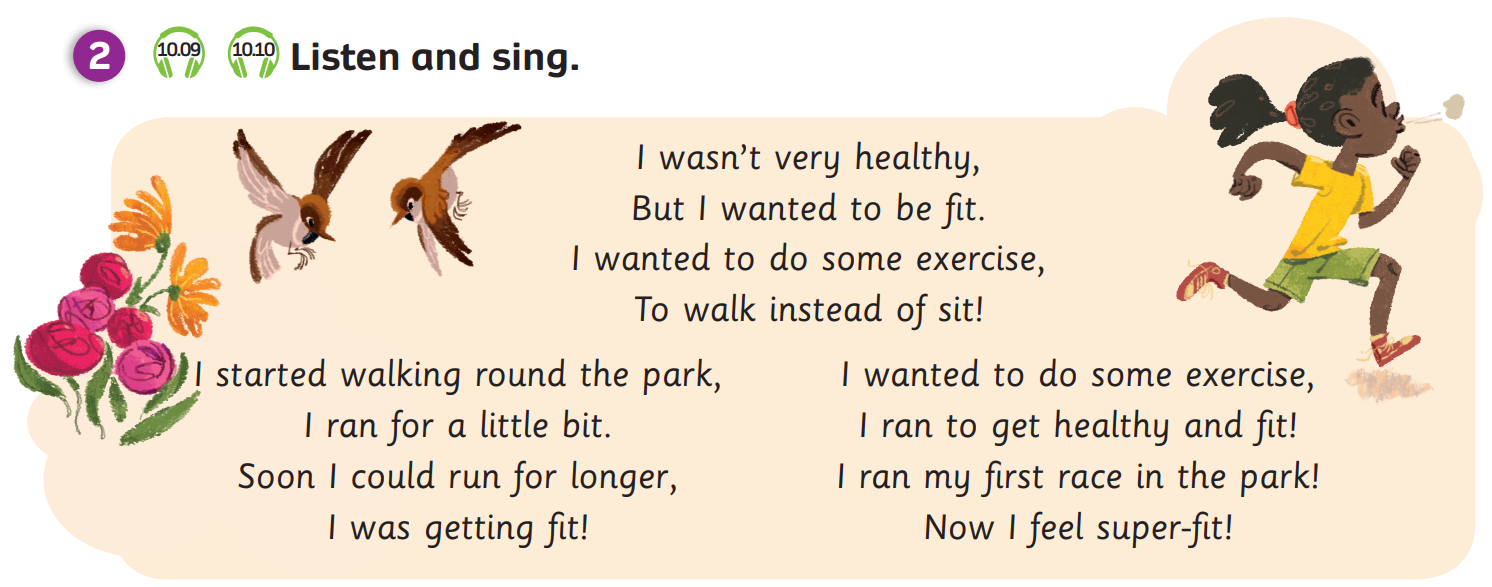 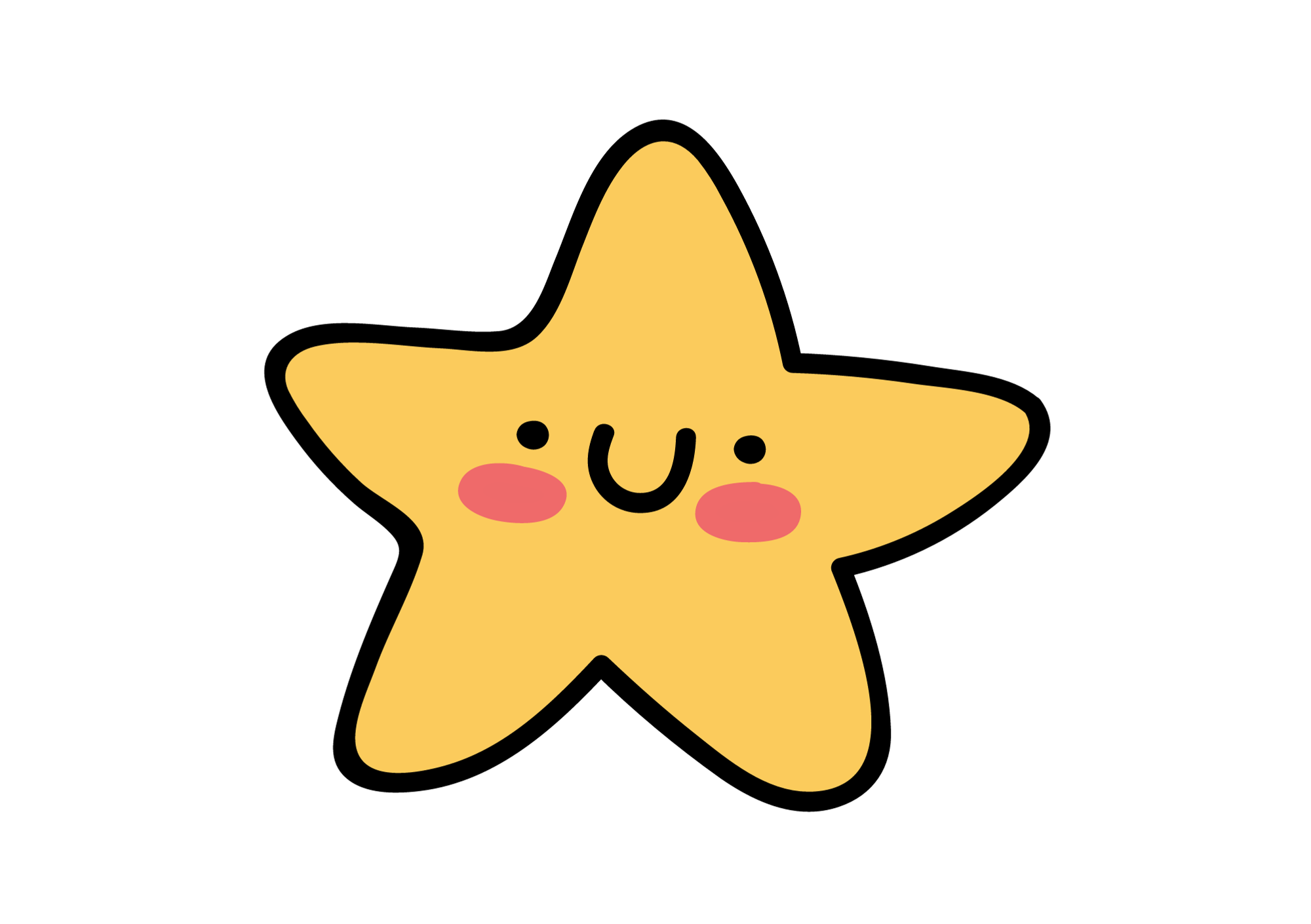 Ask  students to look at the lyrics and clap their hands when they hear the new words from the lesson.
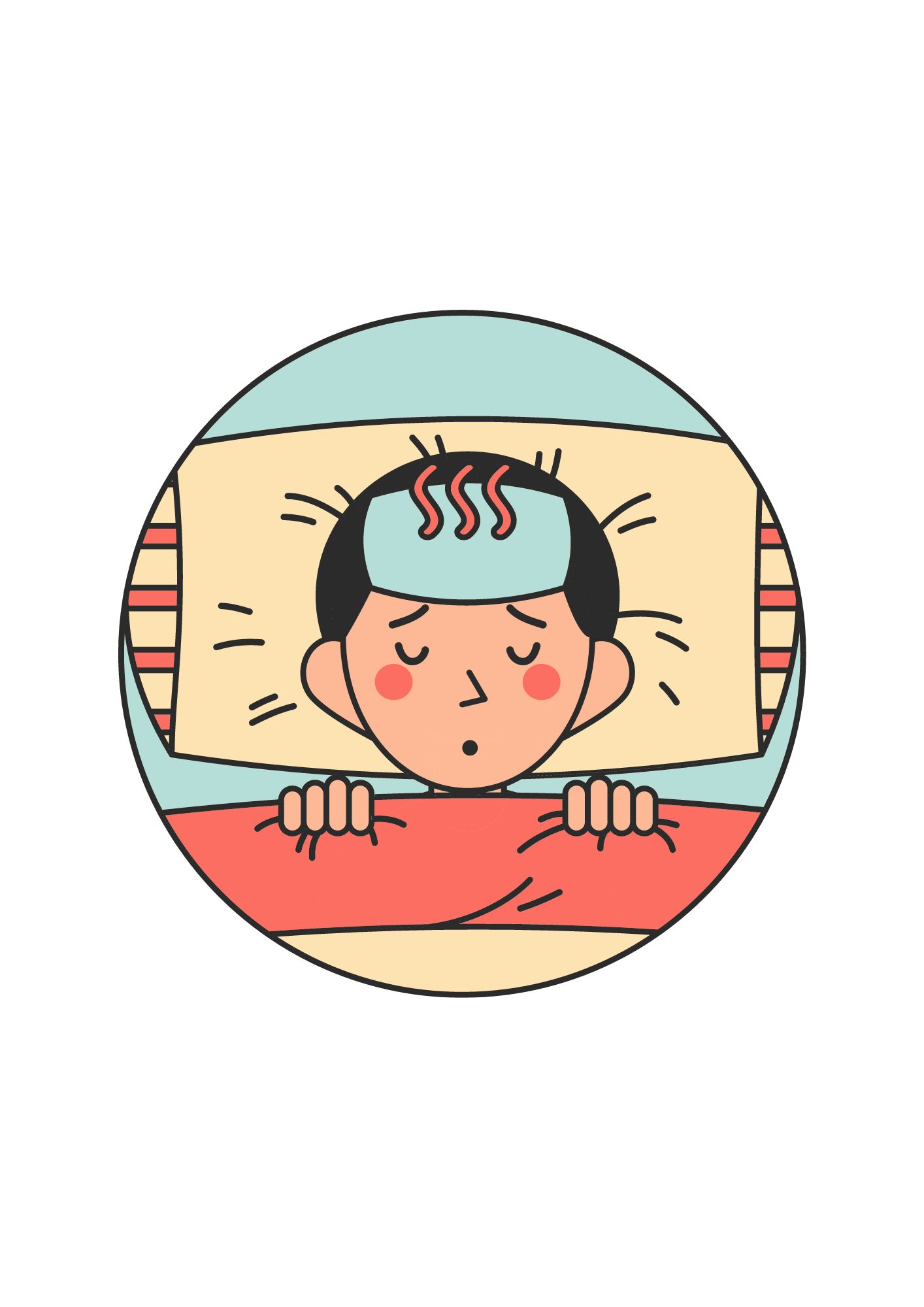 Pupils’ book – p.117
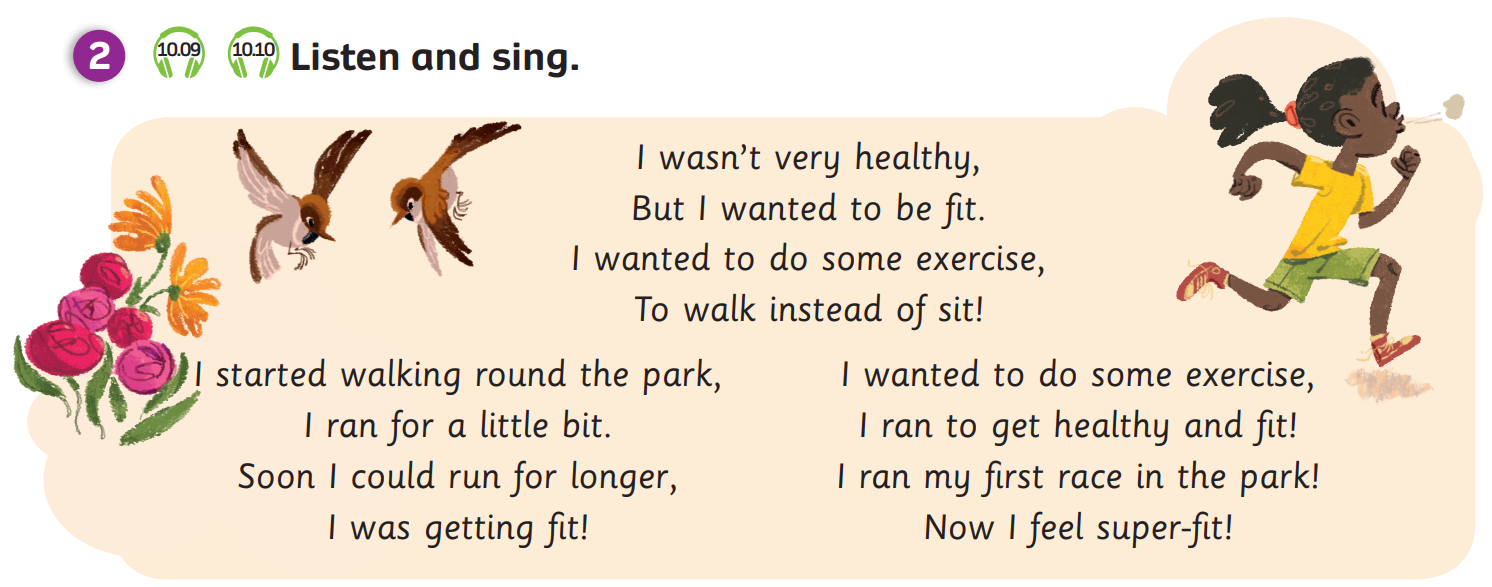 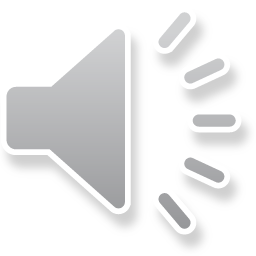 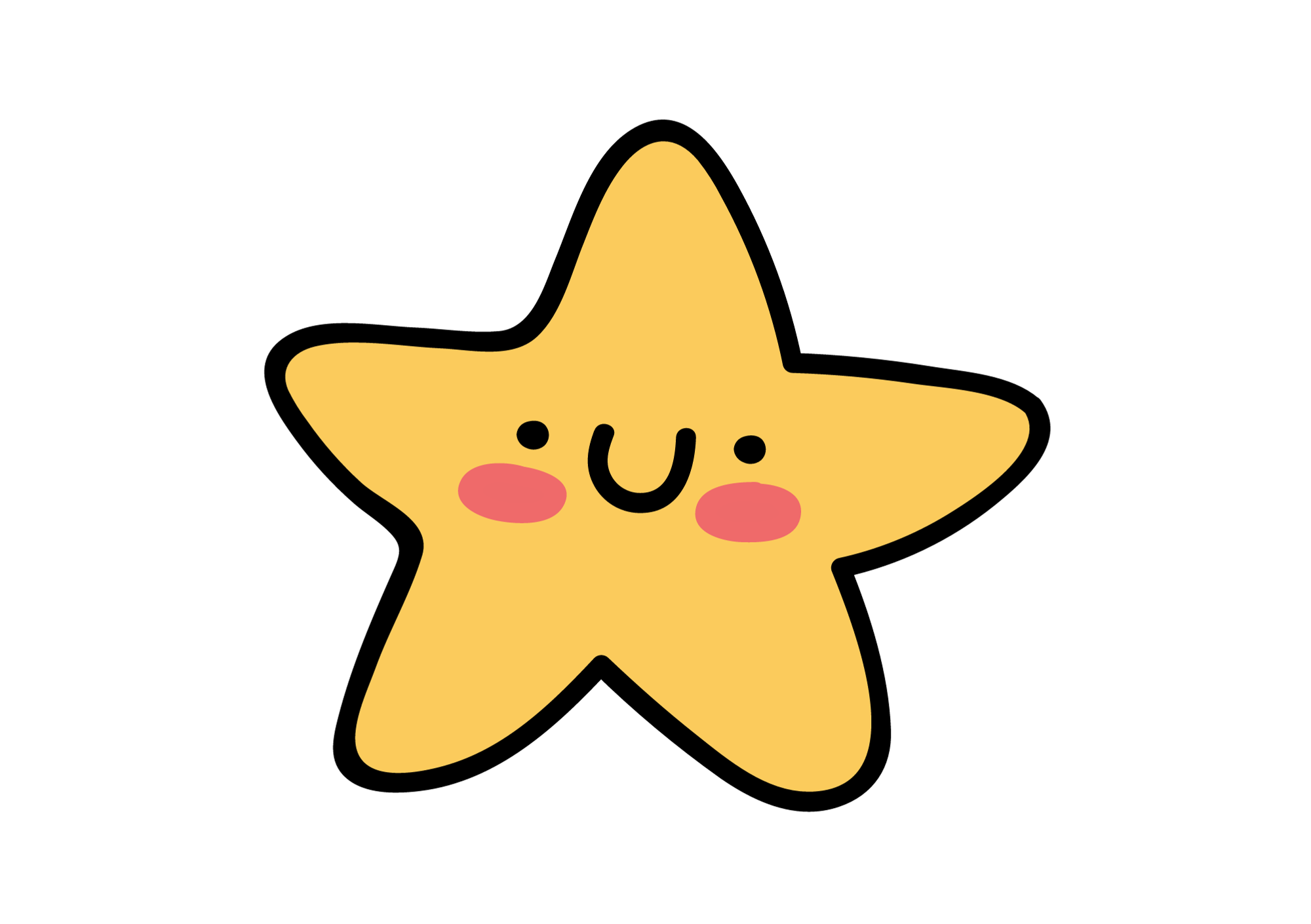 Teacher opens the karaoke version, the  students to sing along.
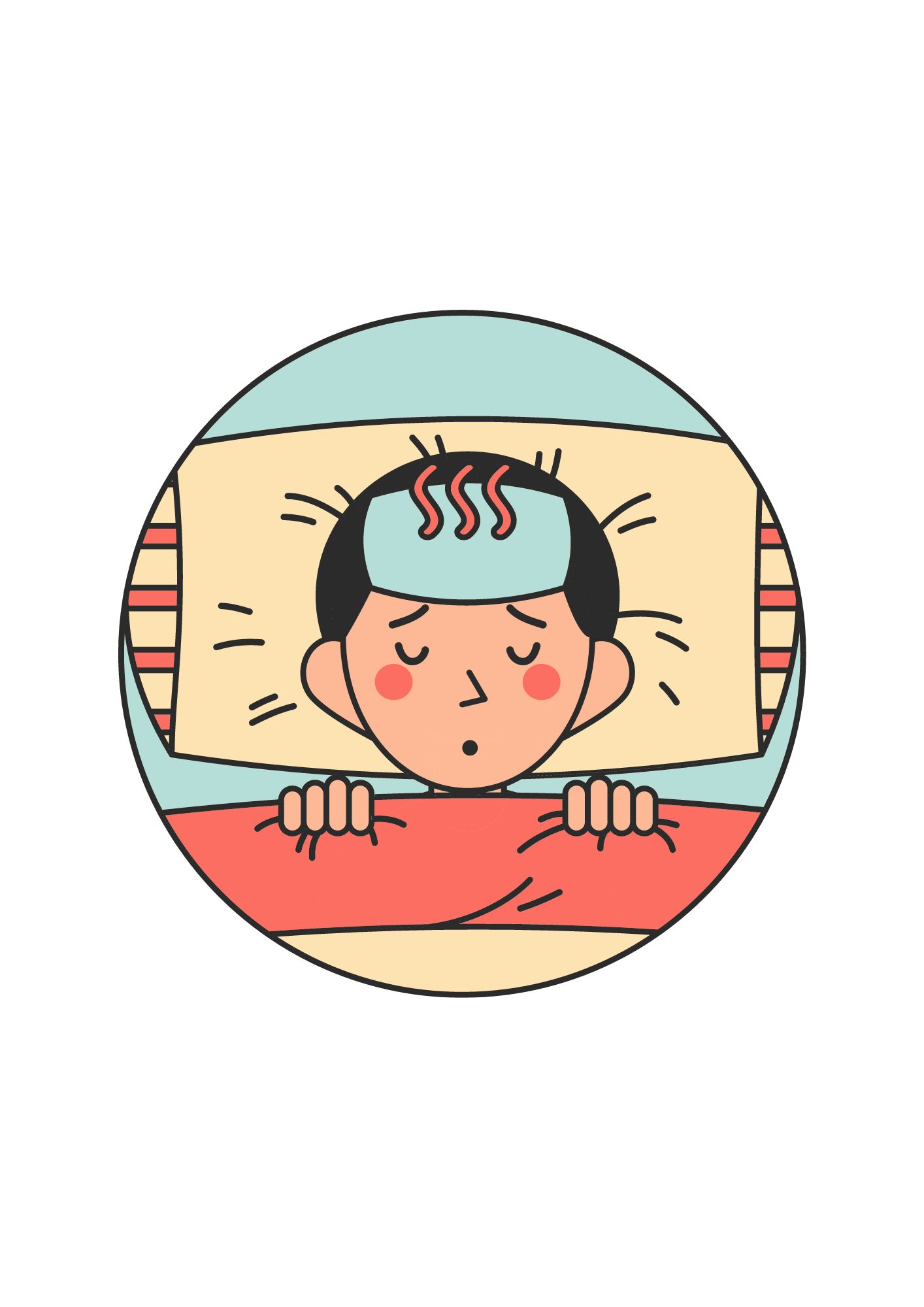 STRUCTURE (Pupils’ book – p.117)
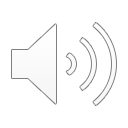 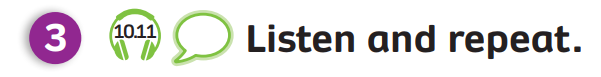 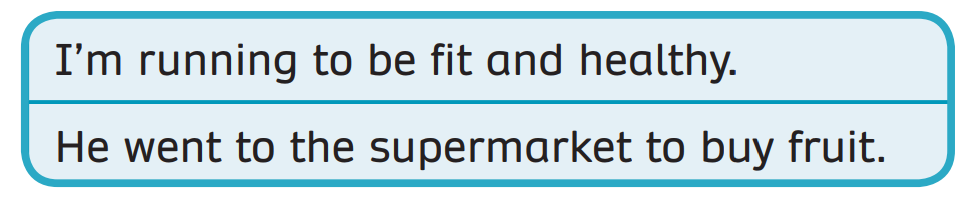 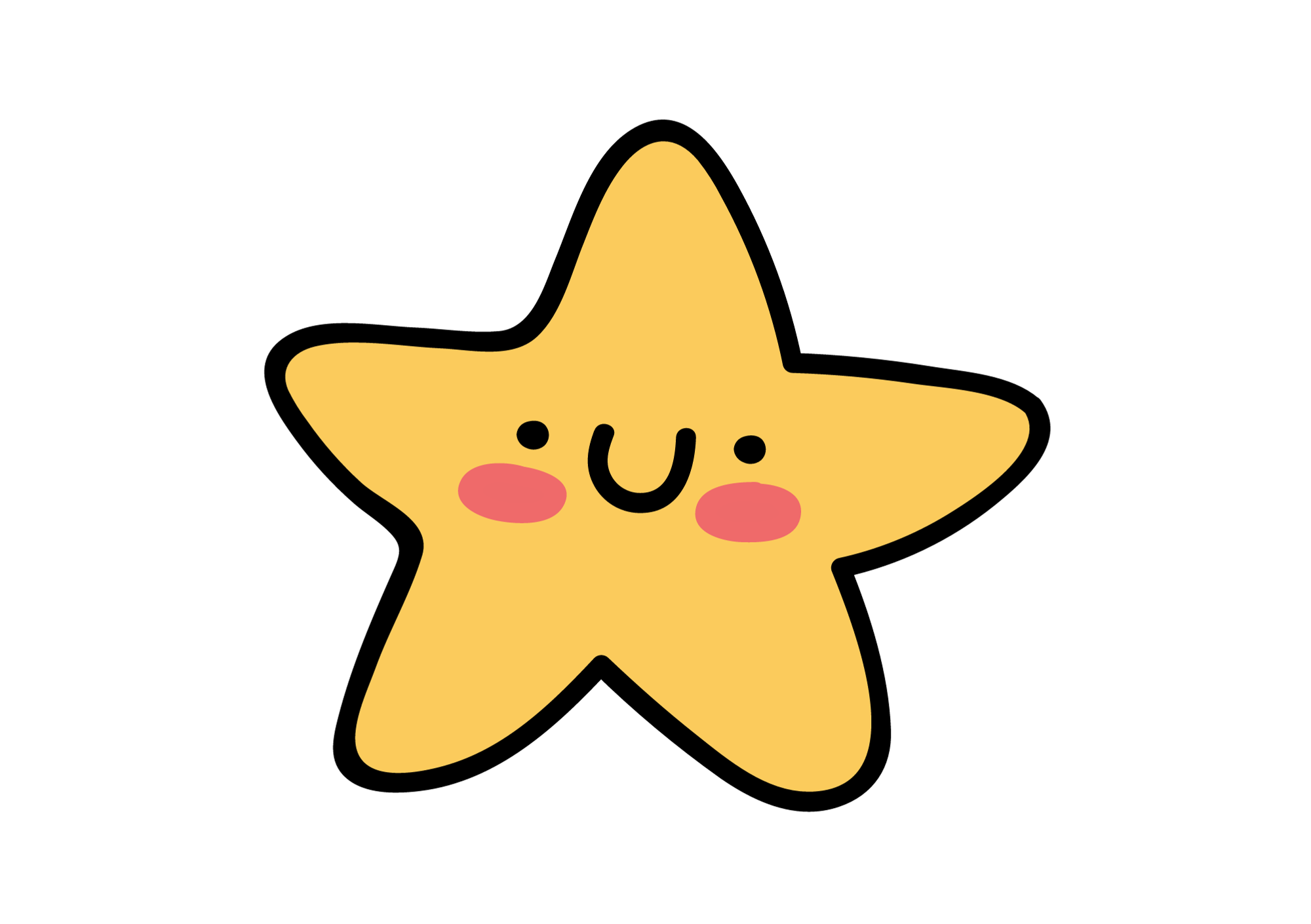 Ask students to listen and repeat.
STRUCTURE
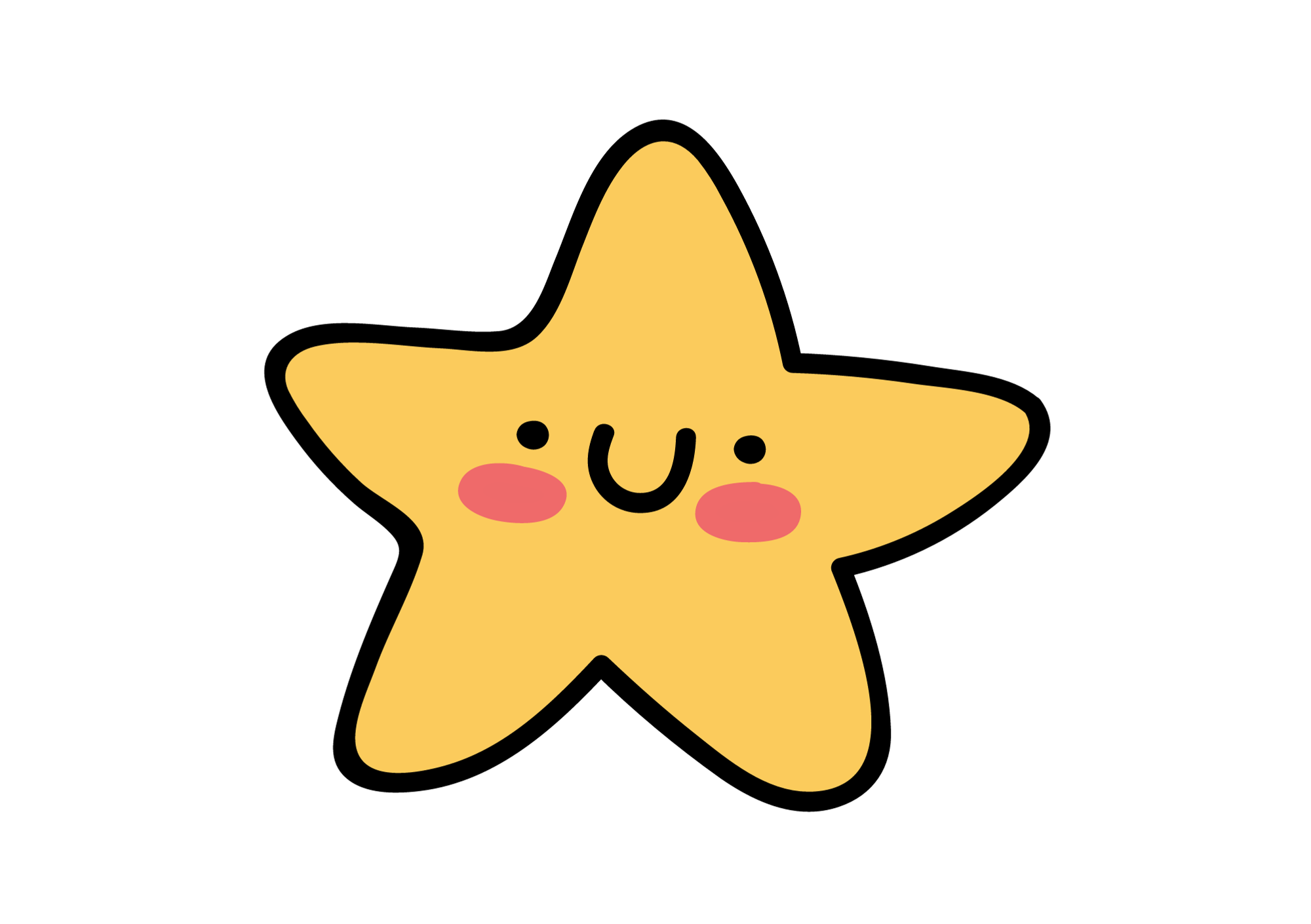 I’m eating more vegetables to have healthy diet.
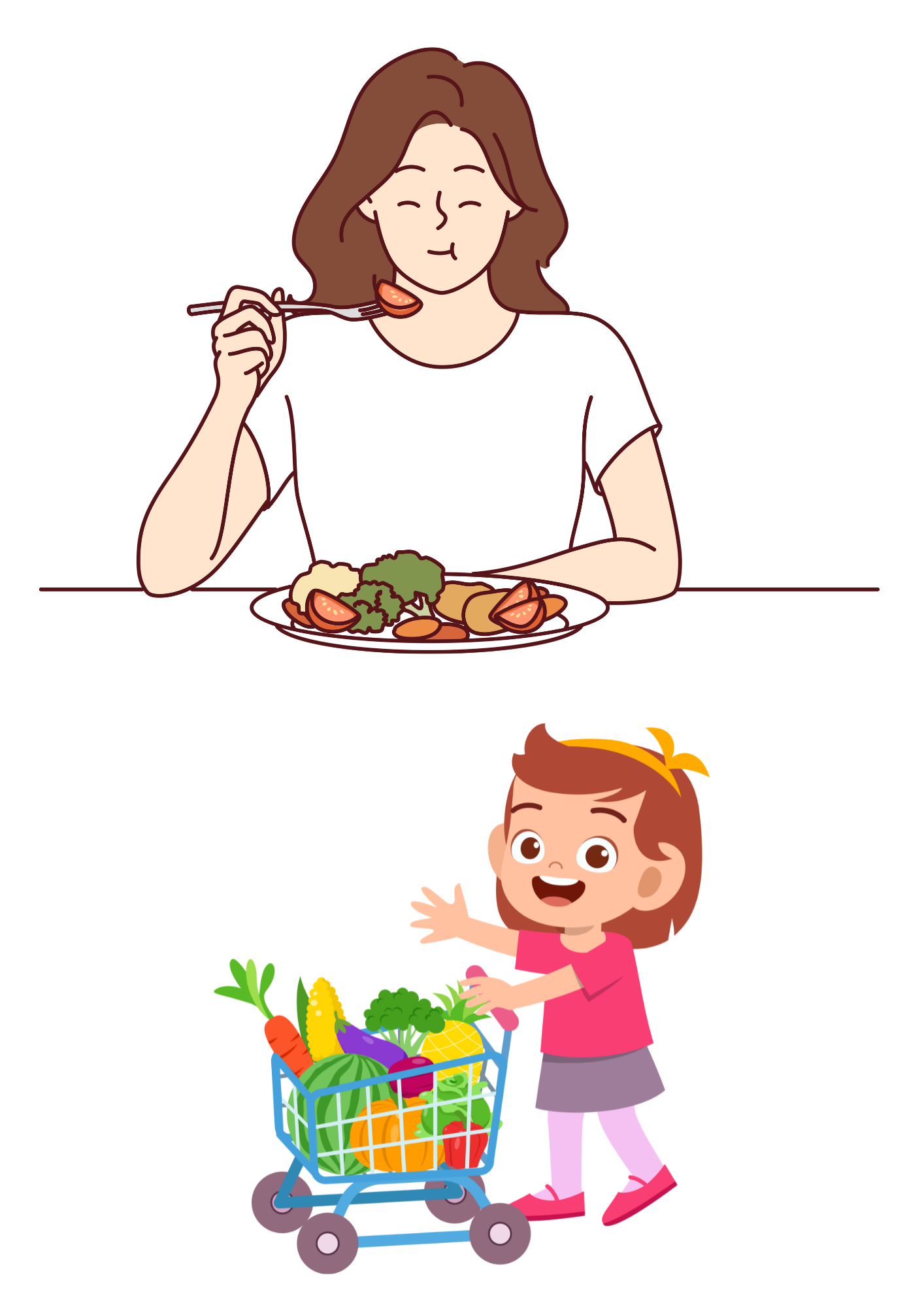 Students to look at the example.
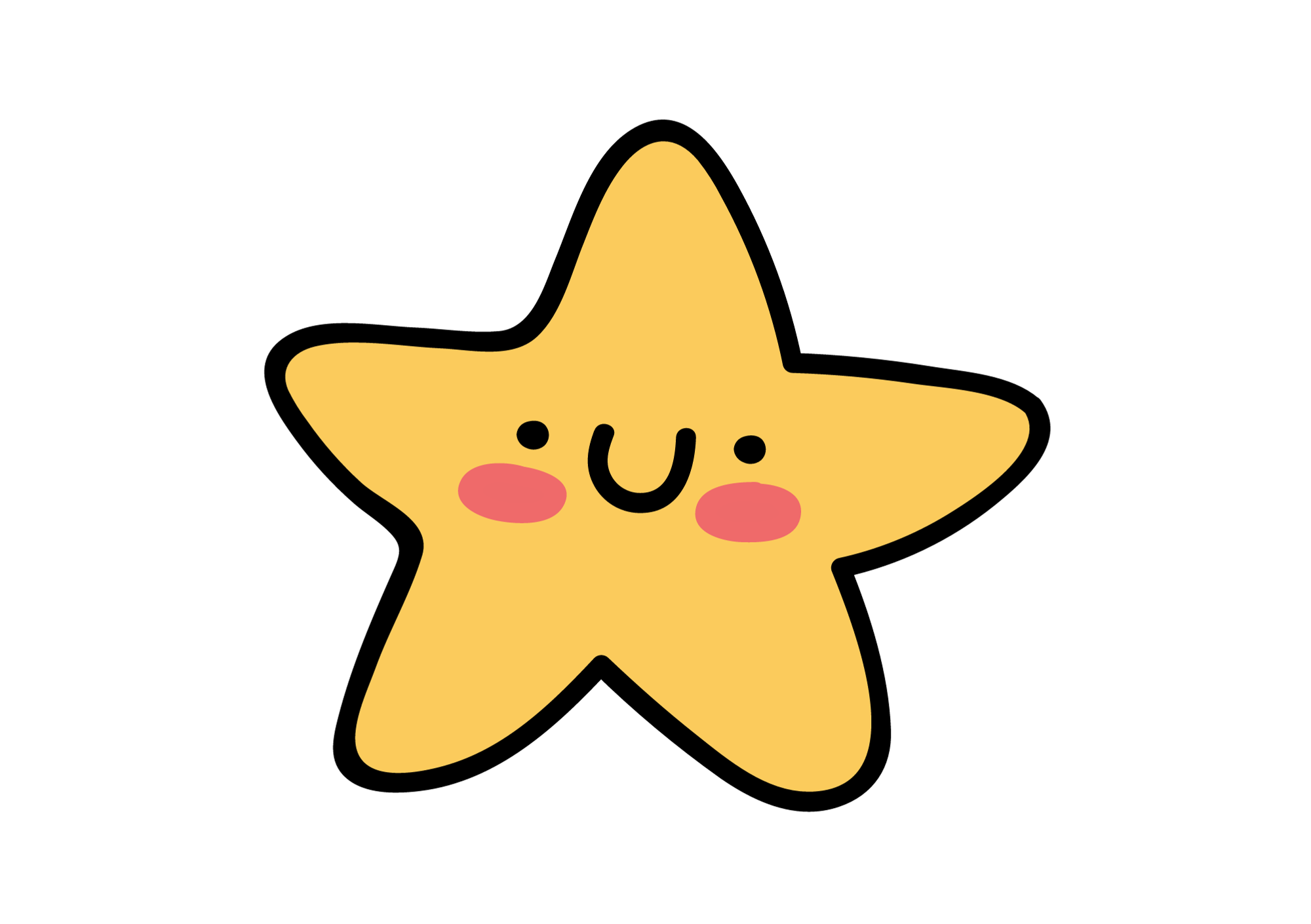 STRUCTURE
I went to the supermarket to buy some foods.
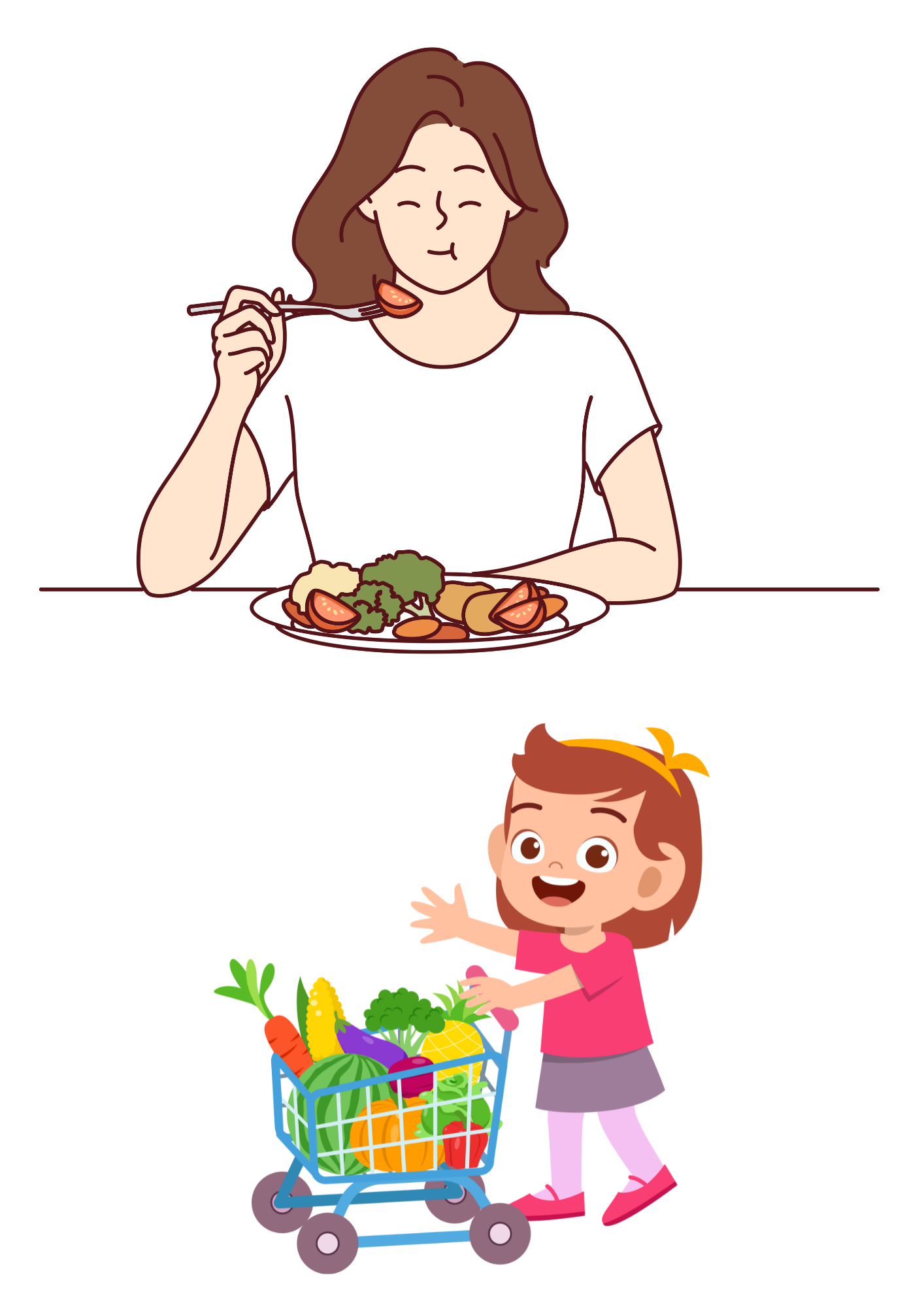 Students to look at the example.
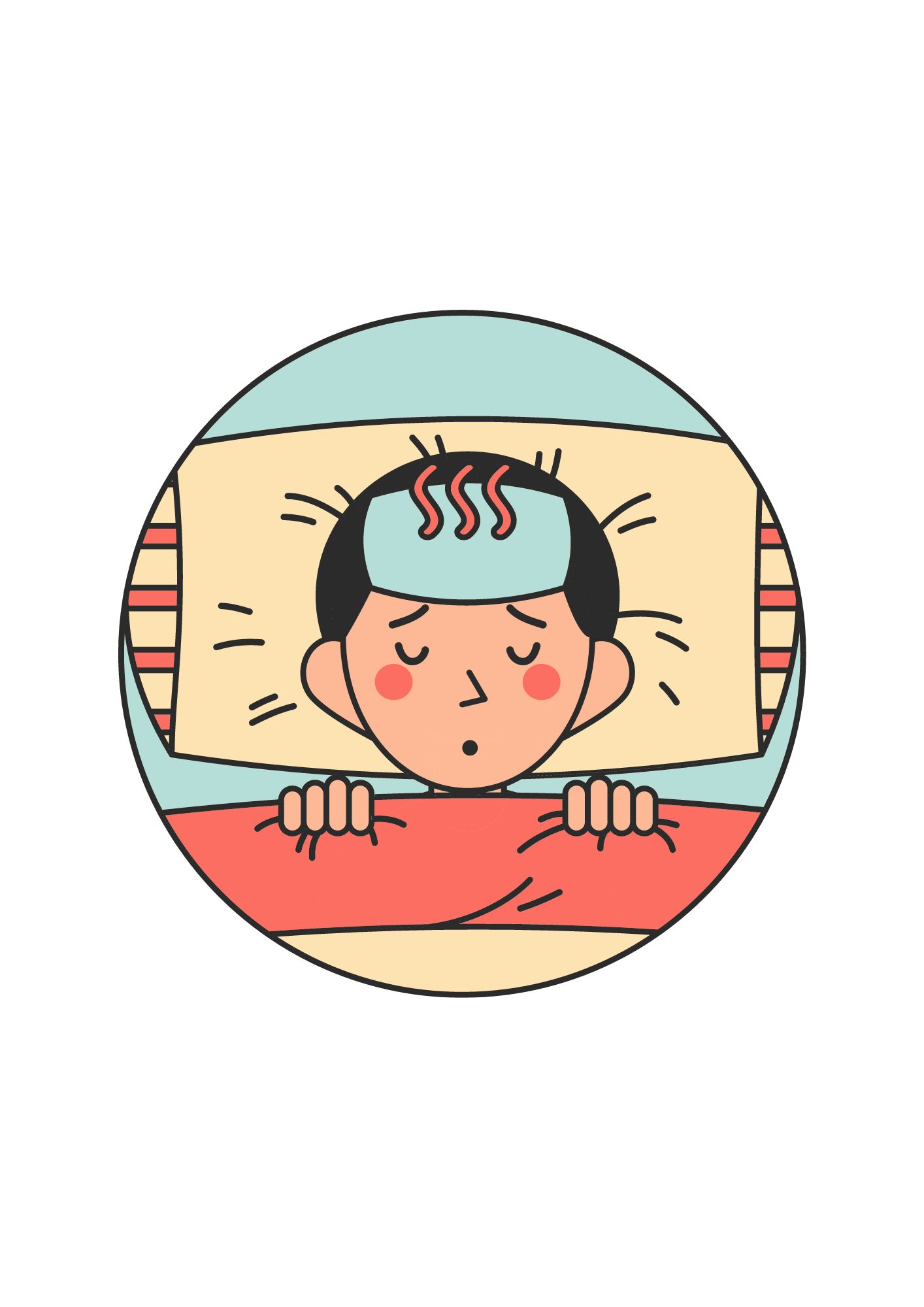 STRUCTURE
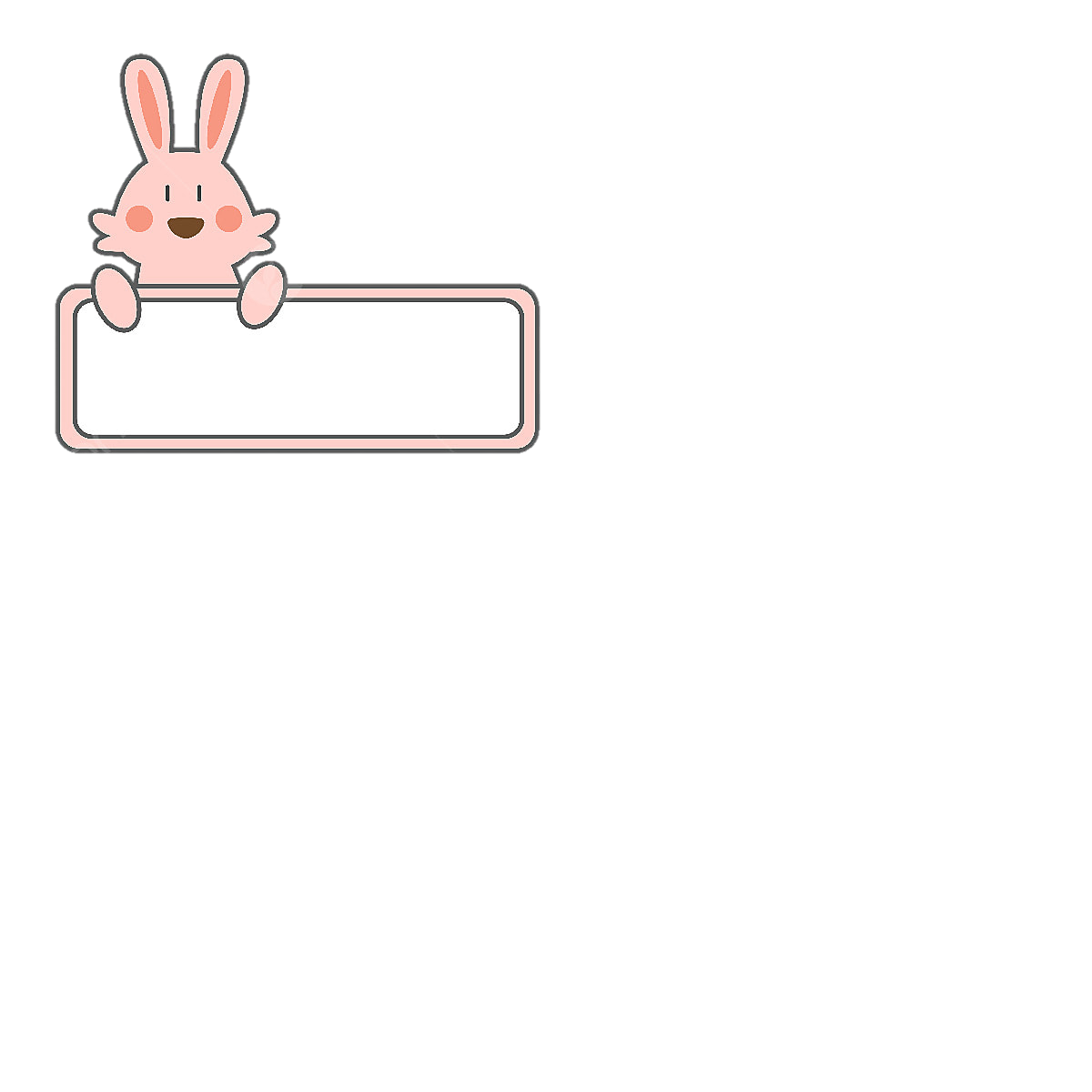 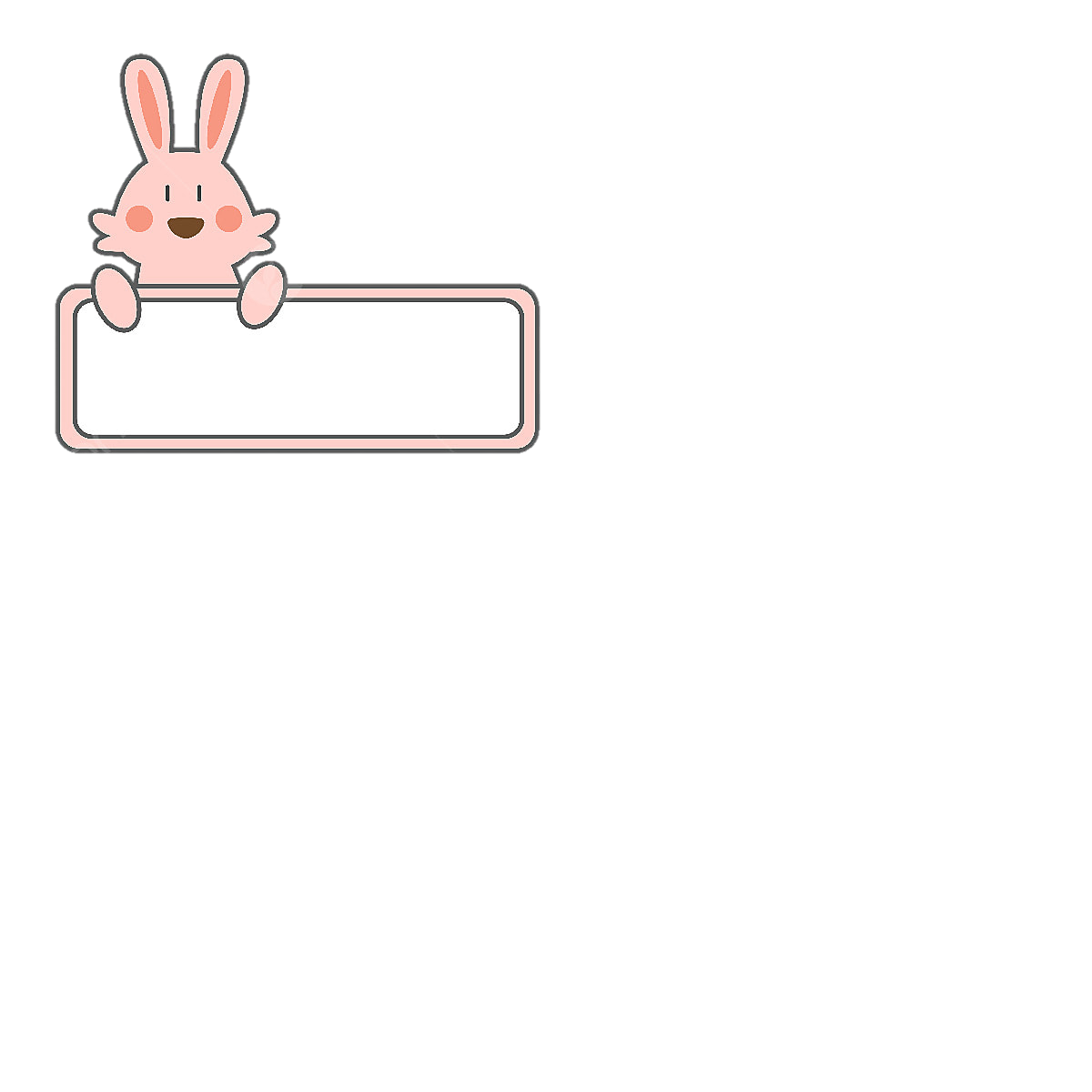 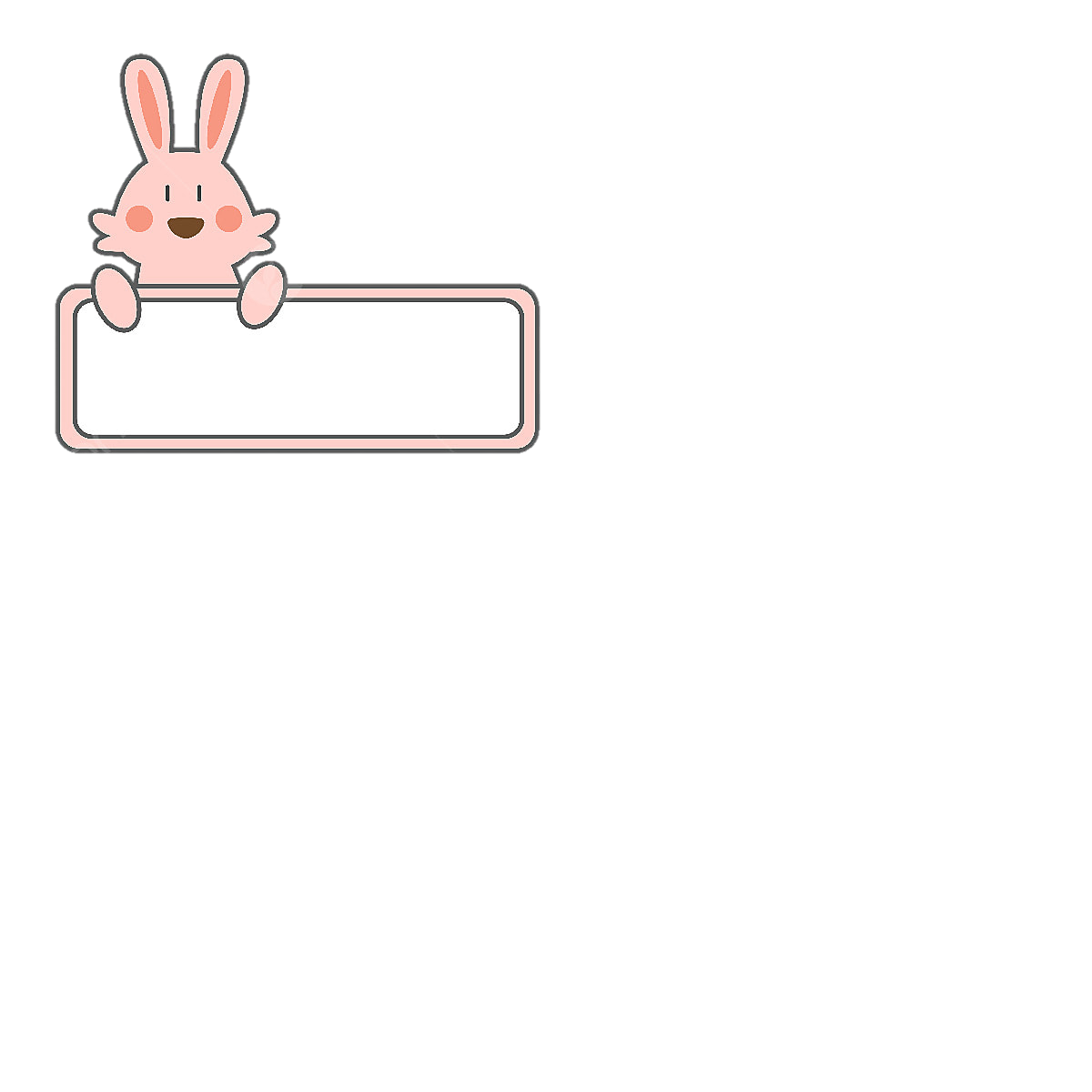 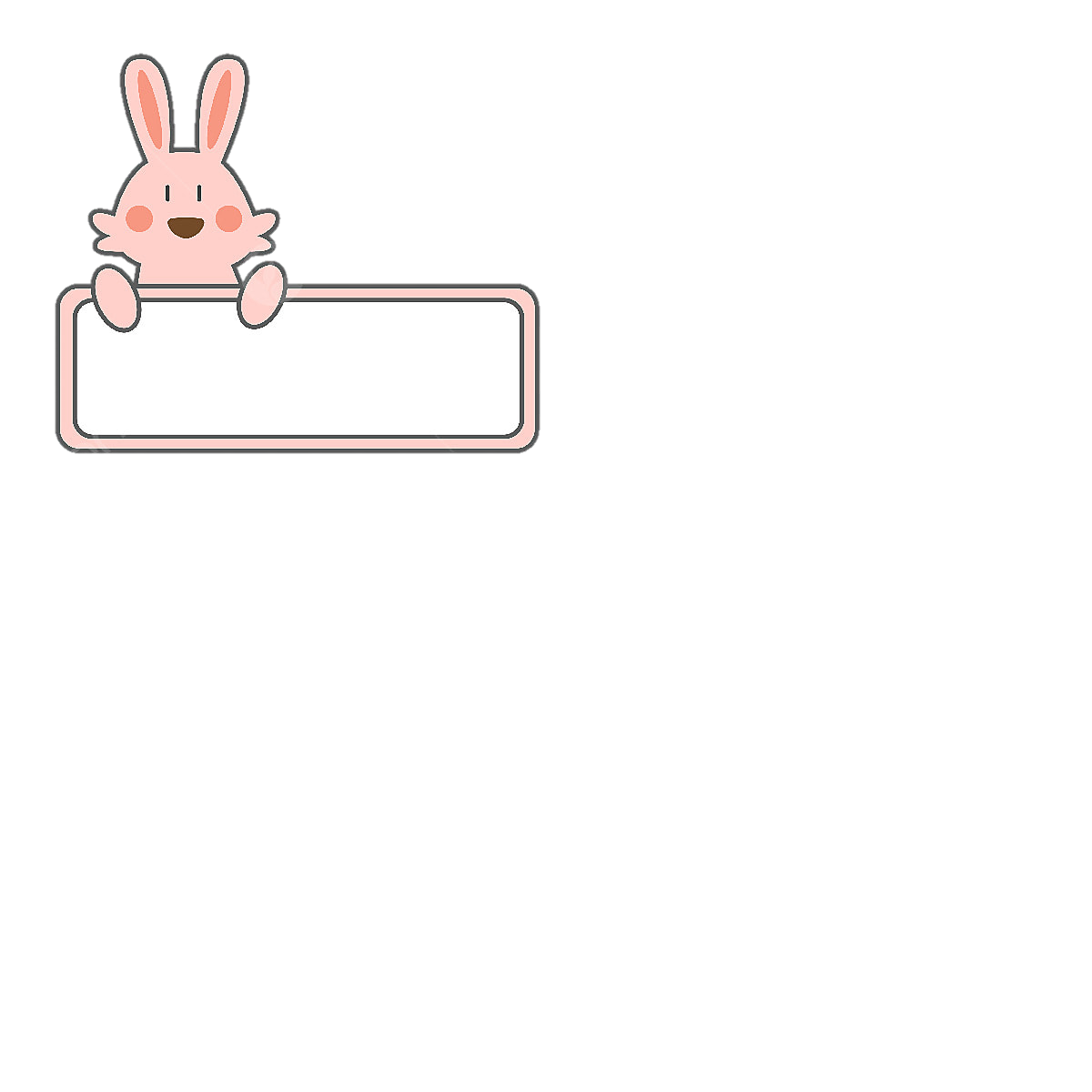 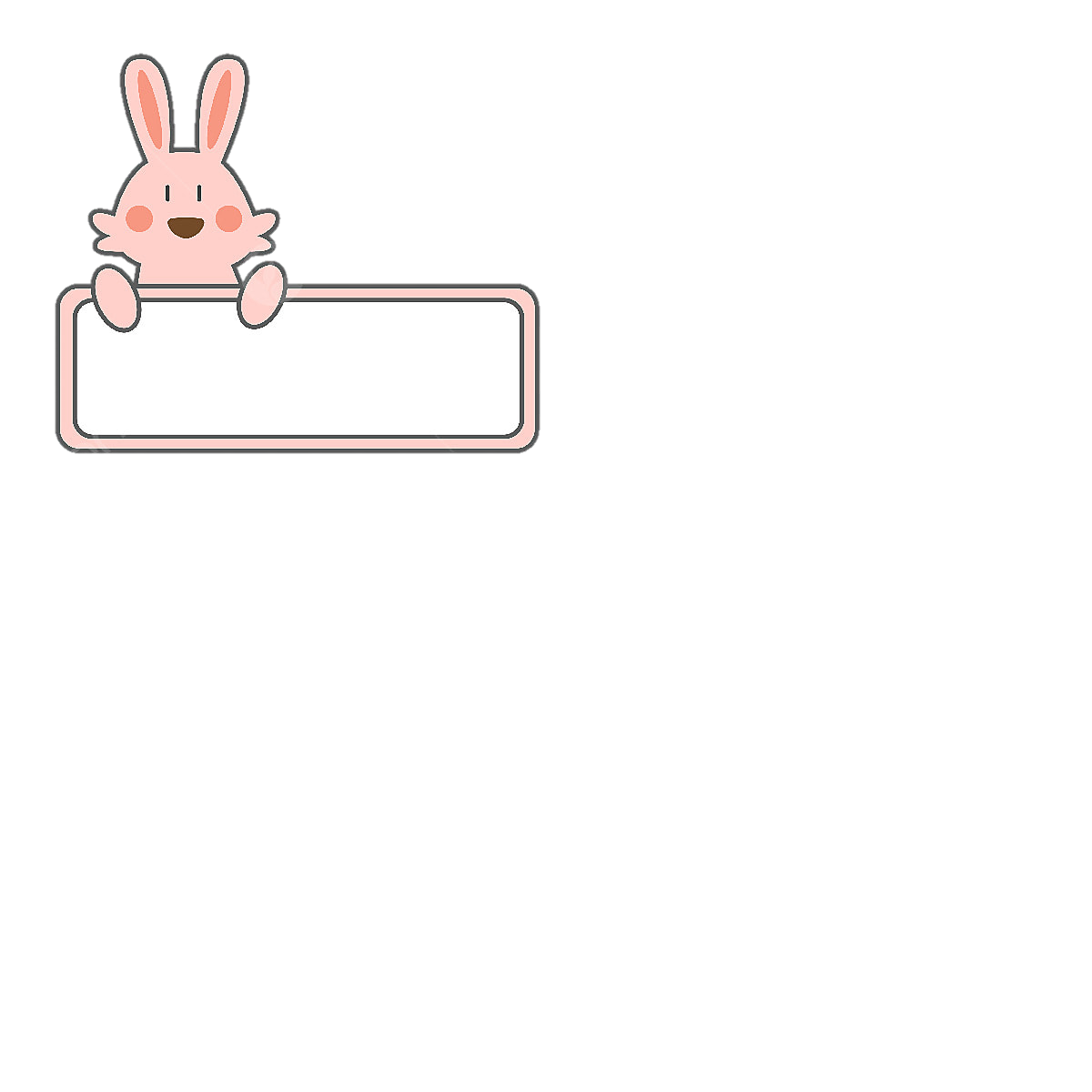 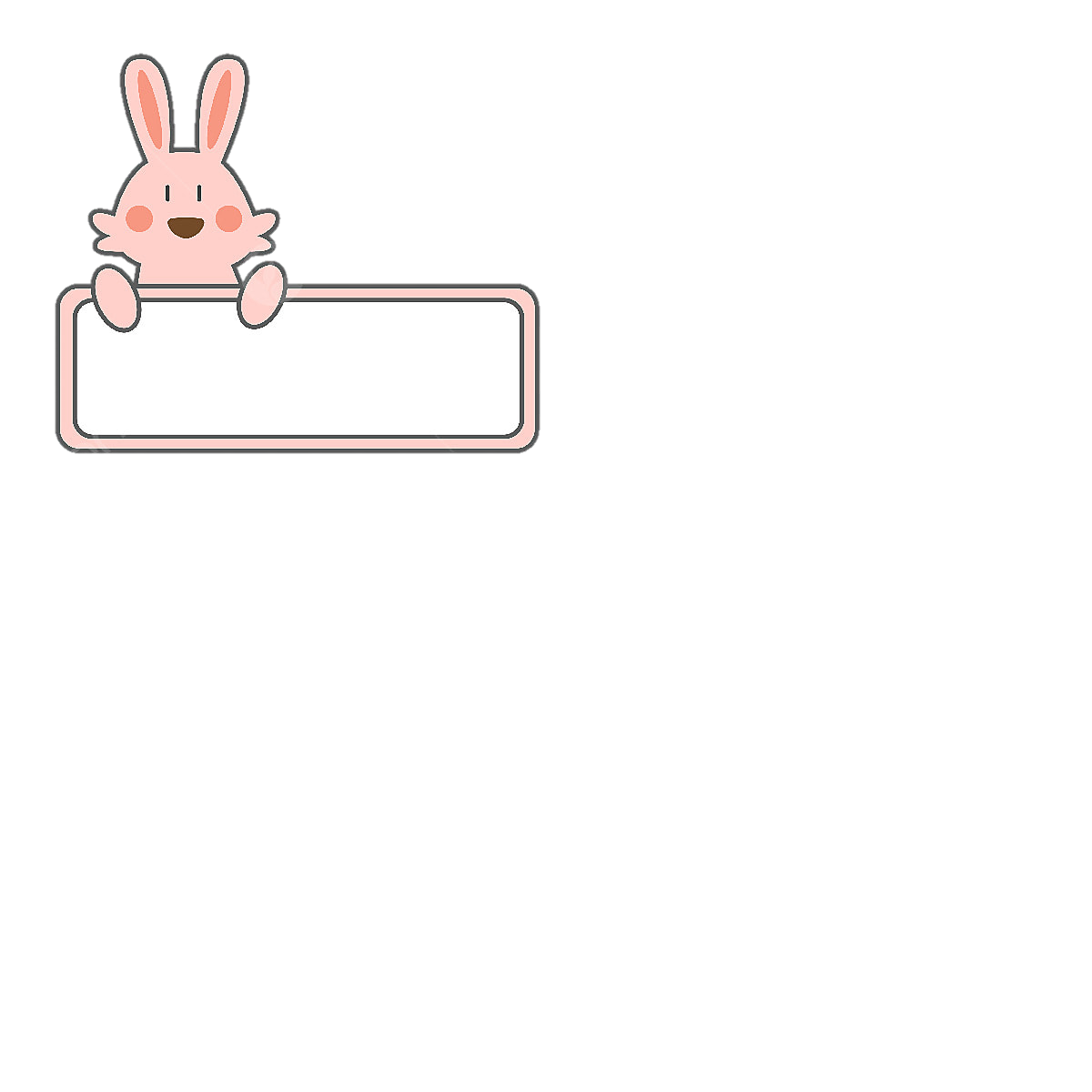 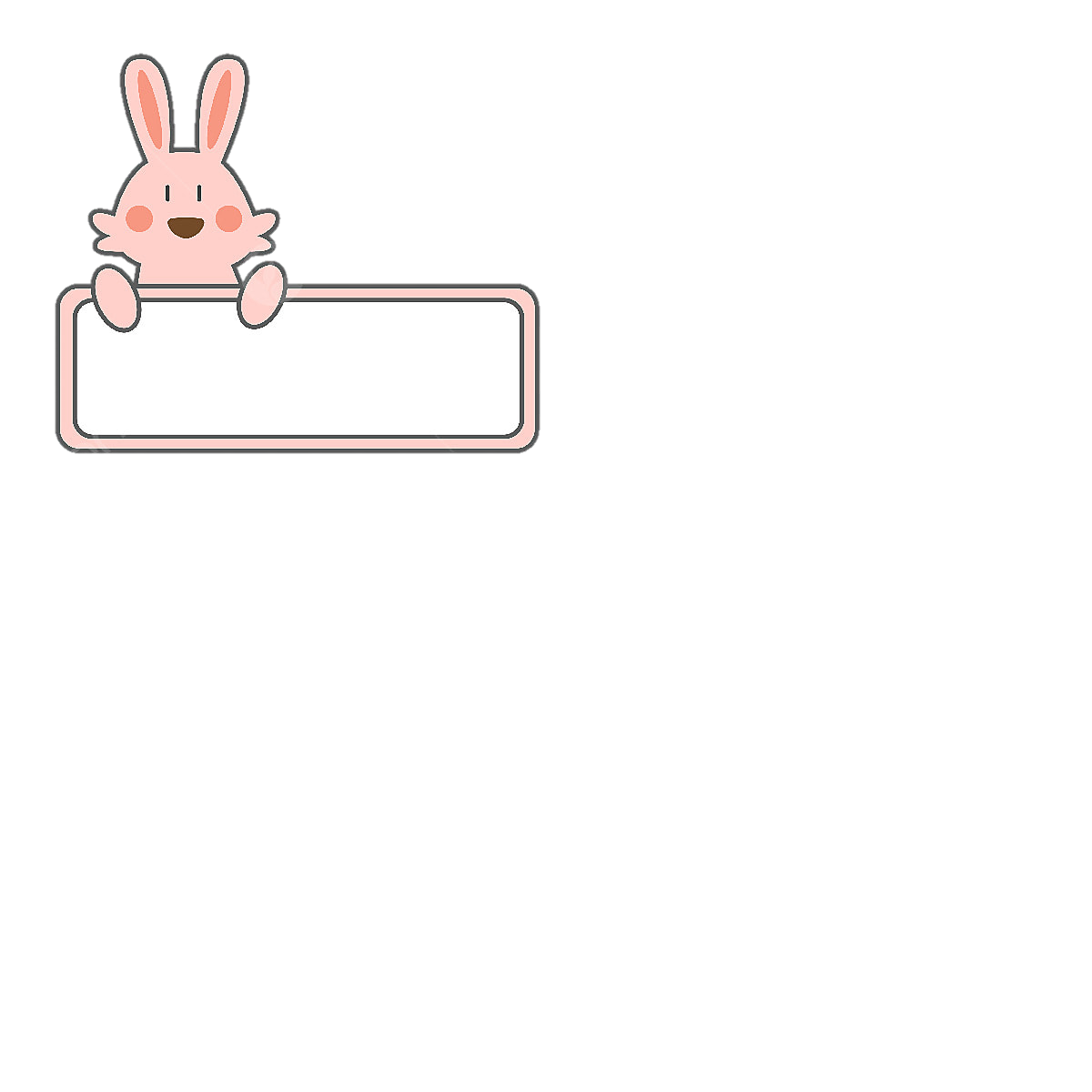 We use to + be / verb to show the purpose.
ex: I’m running to be fit and healthy.
I went to the supermarket to buy fruit.
Students to look at the example.
SUM - IN
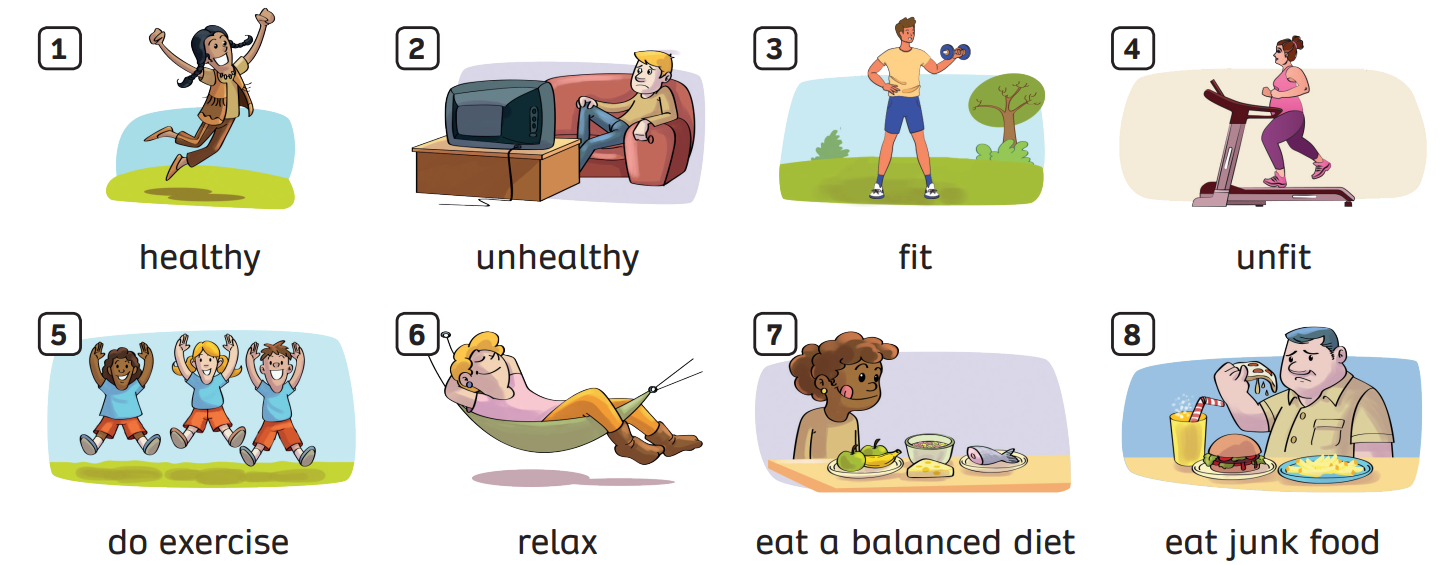 Ask students to open books, look at the pictures on page 117 again.
Students memorize the words learned in lesson 1, then close their books.
The teacher says the numbers and the students try to say the word.
The teacher can say 2 or 3 numbers at the same time.
HOMEWORK
HOMEWORK
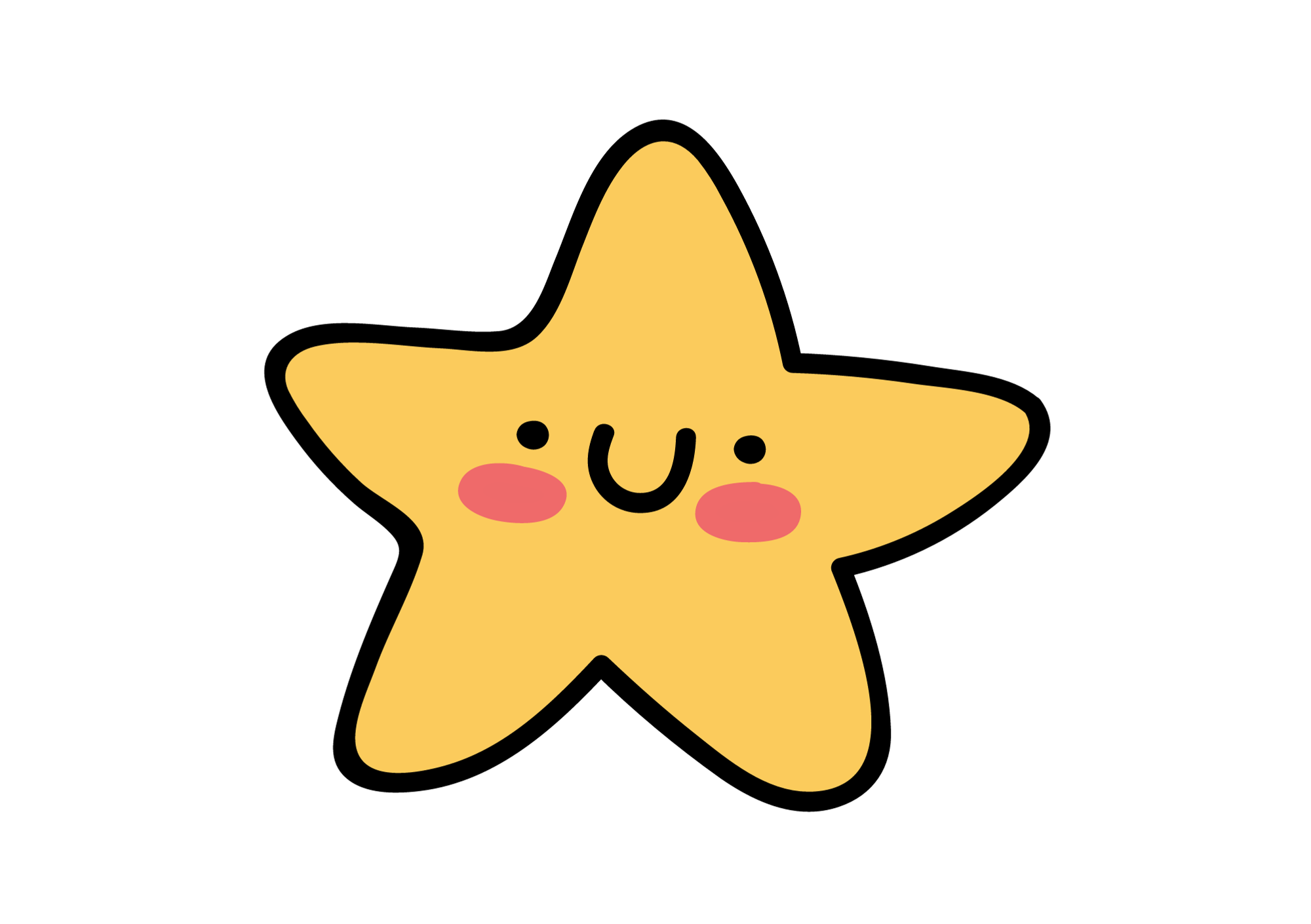 Review vocabulary and grammar.
Do exercises in the Activity book (page 92).
Check answers in the Teacher’s Book (page 202) or Active Teach.
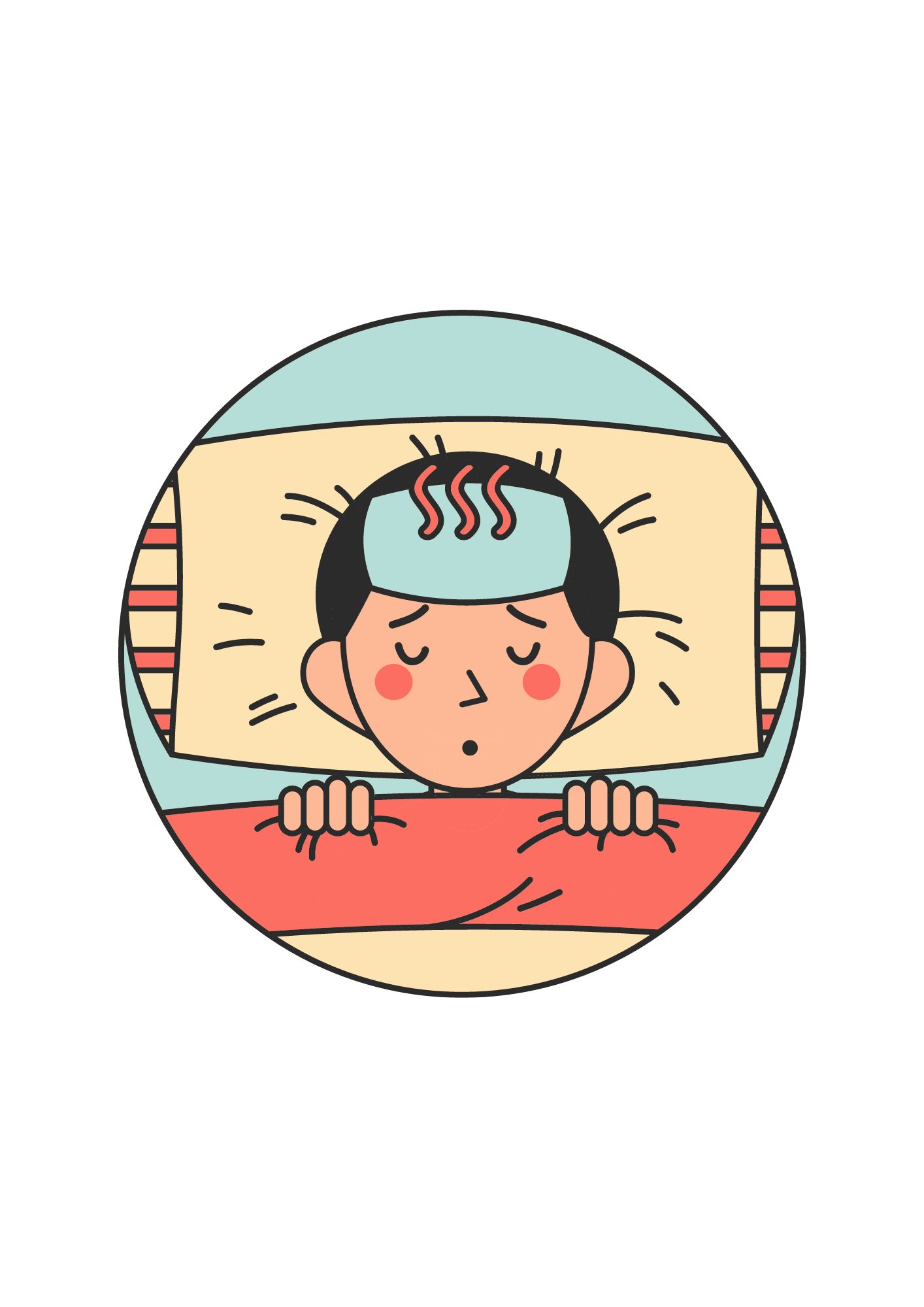 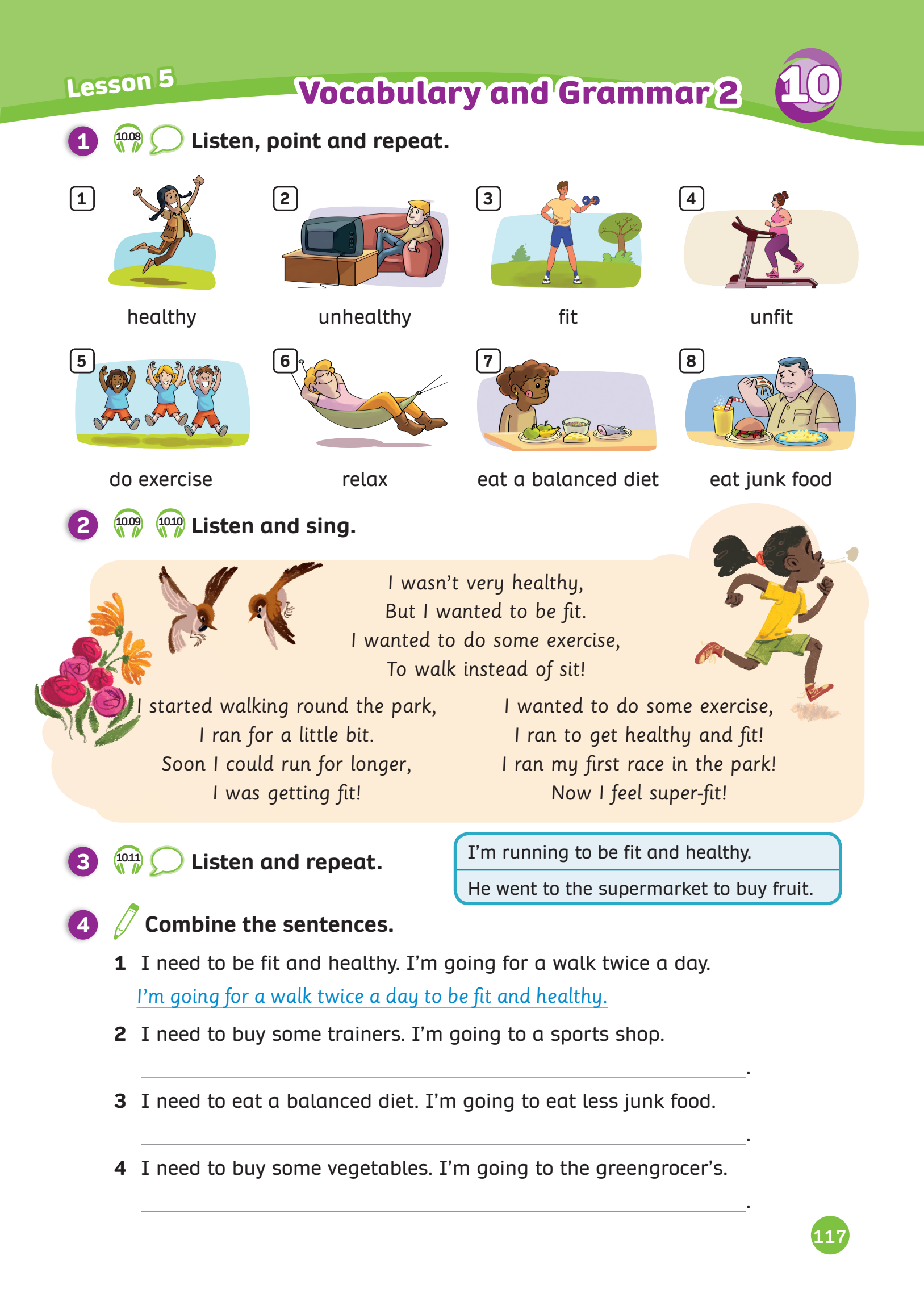 UNIT 10 – Lesson 5A
We’re learning…
To correctly read and pronounce words / phrases related to health
To use the structure:  
     to + be / verb to show purpose
- PB p.117
- AB p.92